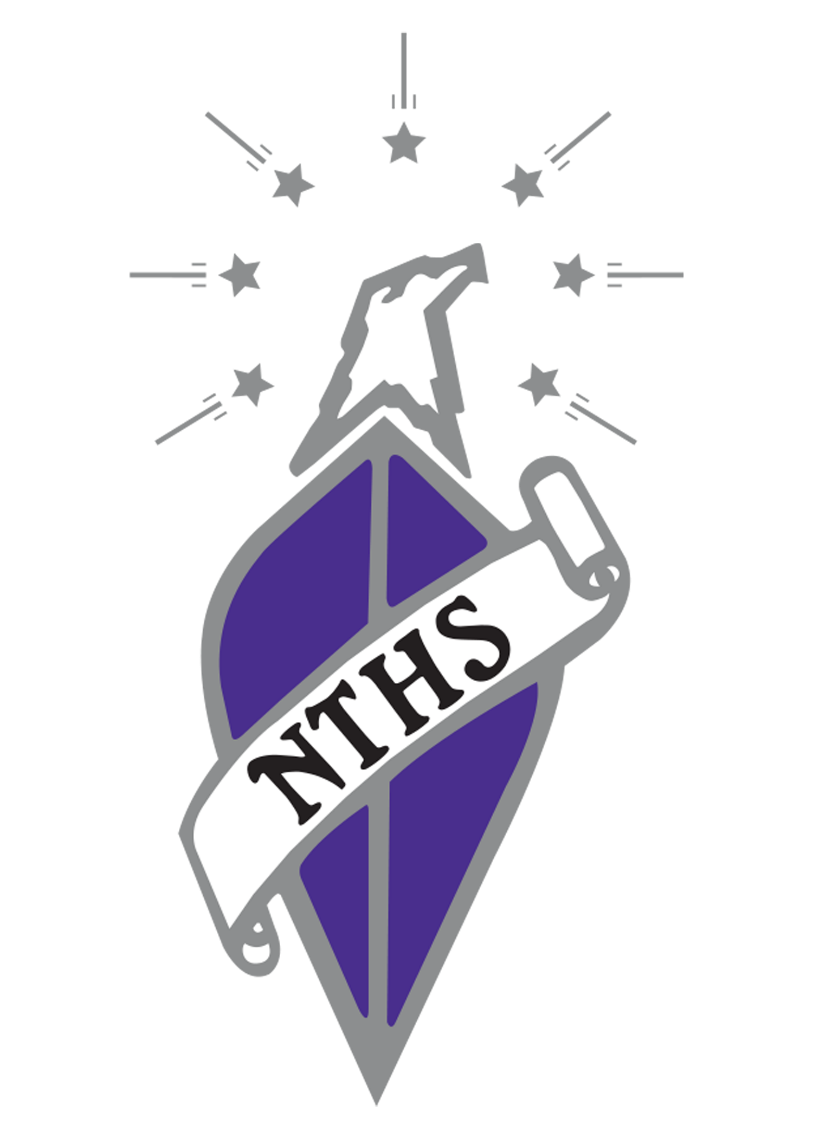 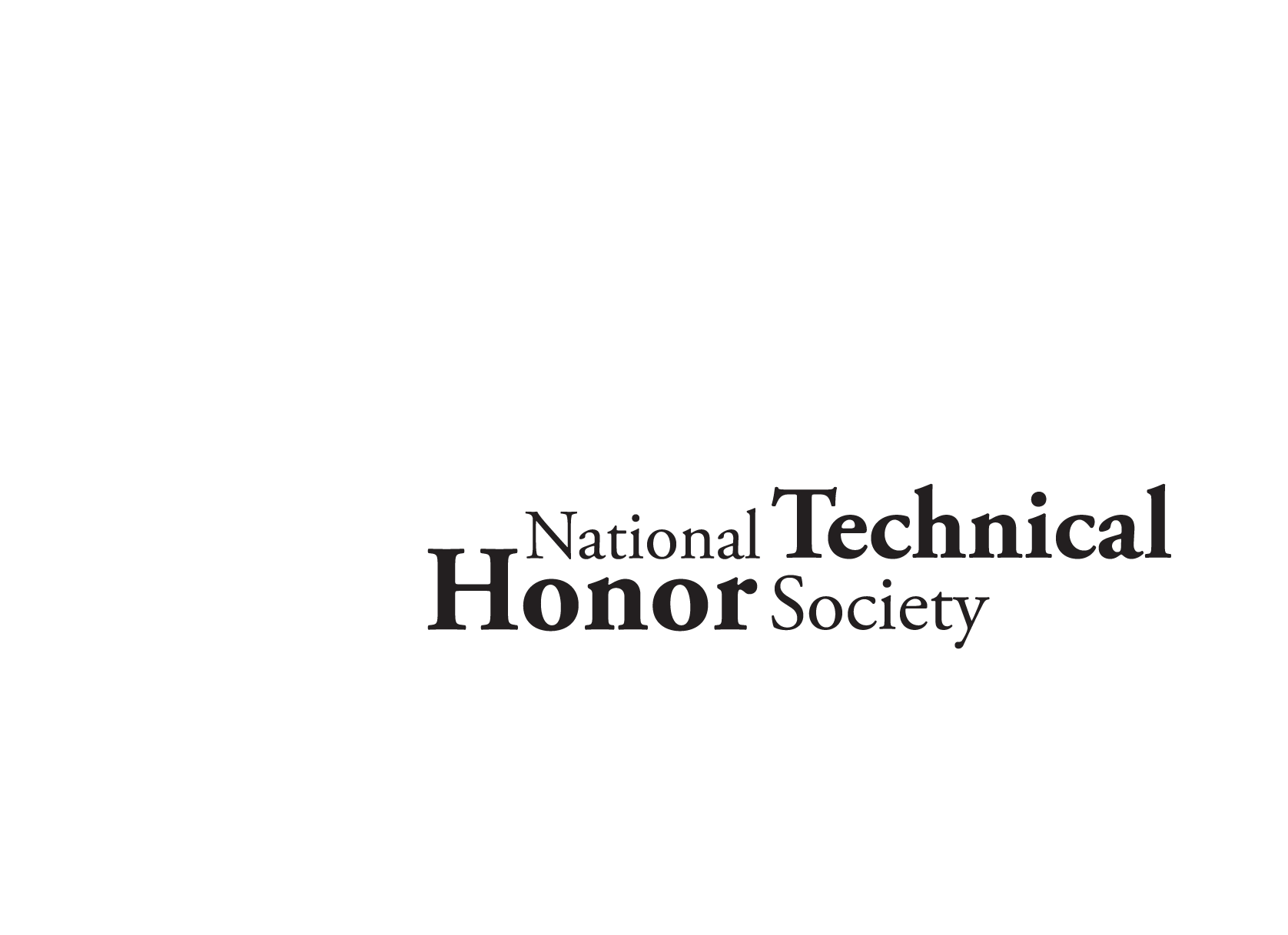 (Insert School Name Here)
2020 Induction Ceremony
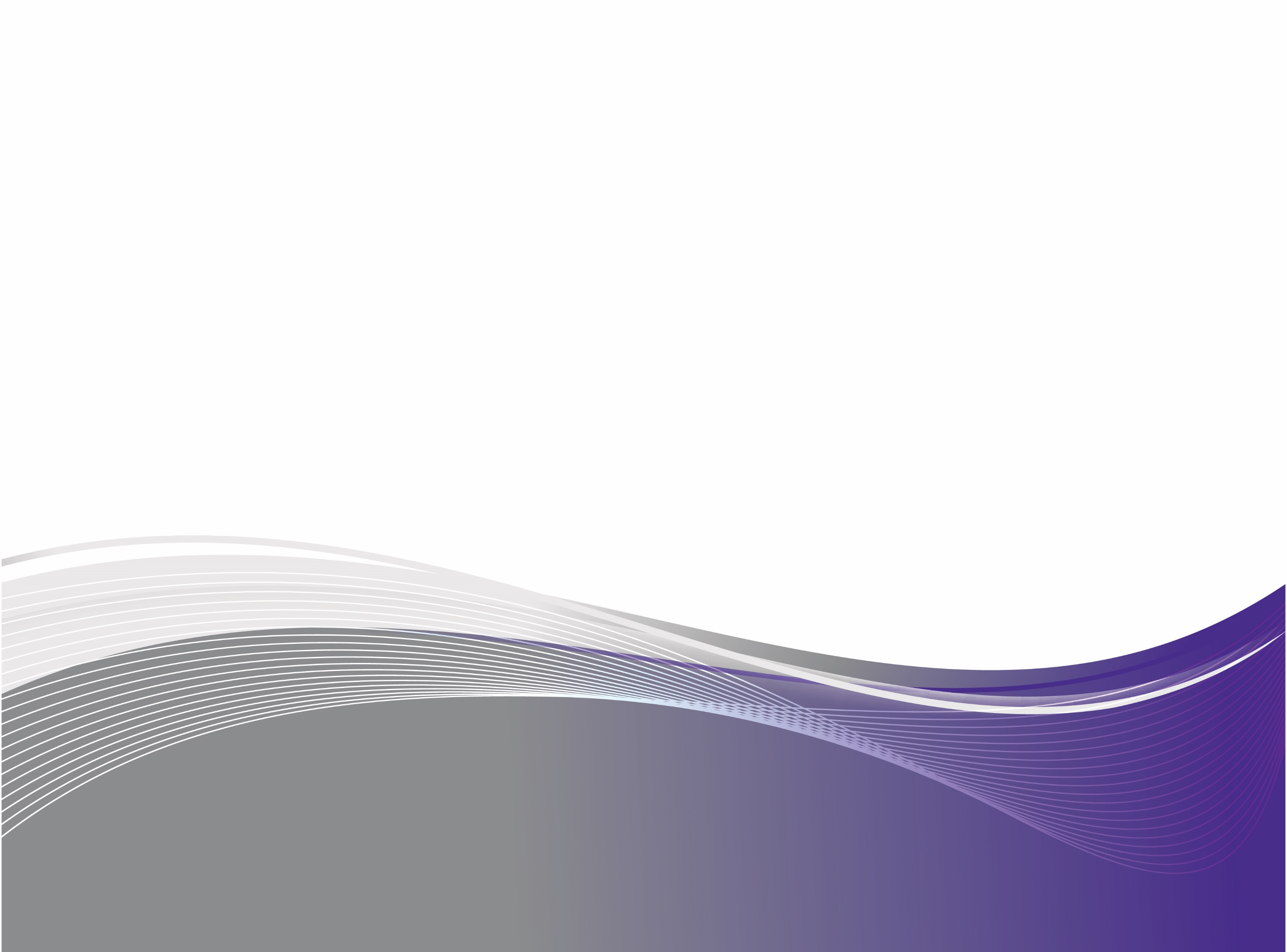 Welcome
First Name
Last Name
Title
Organization
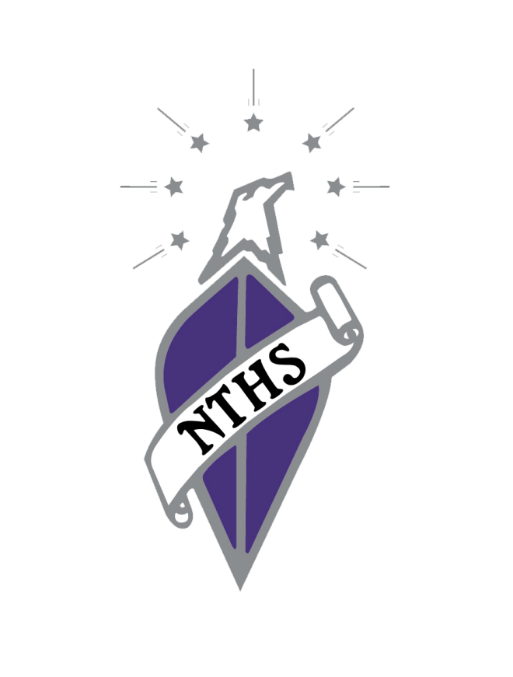 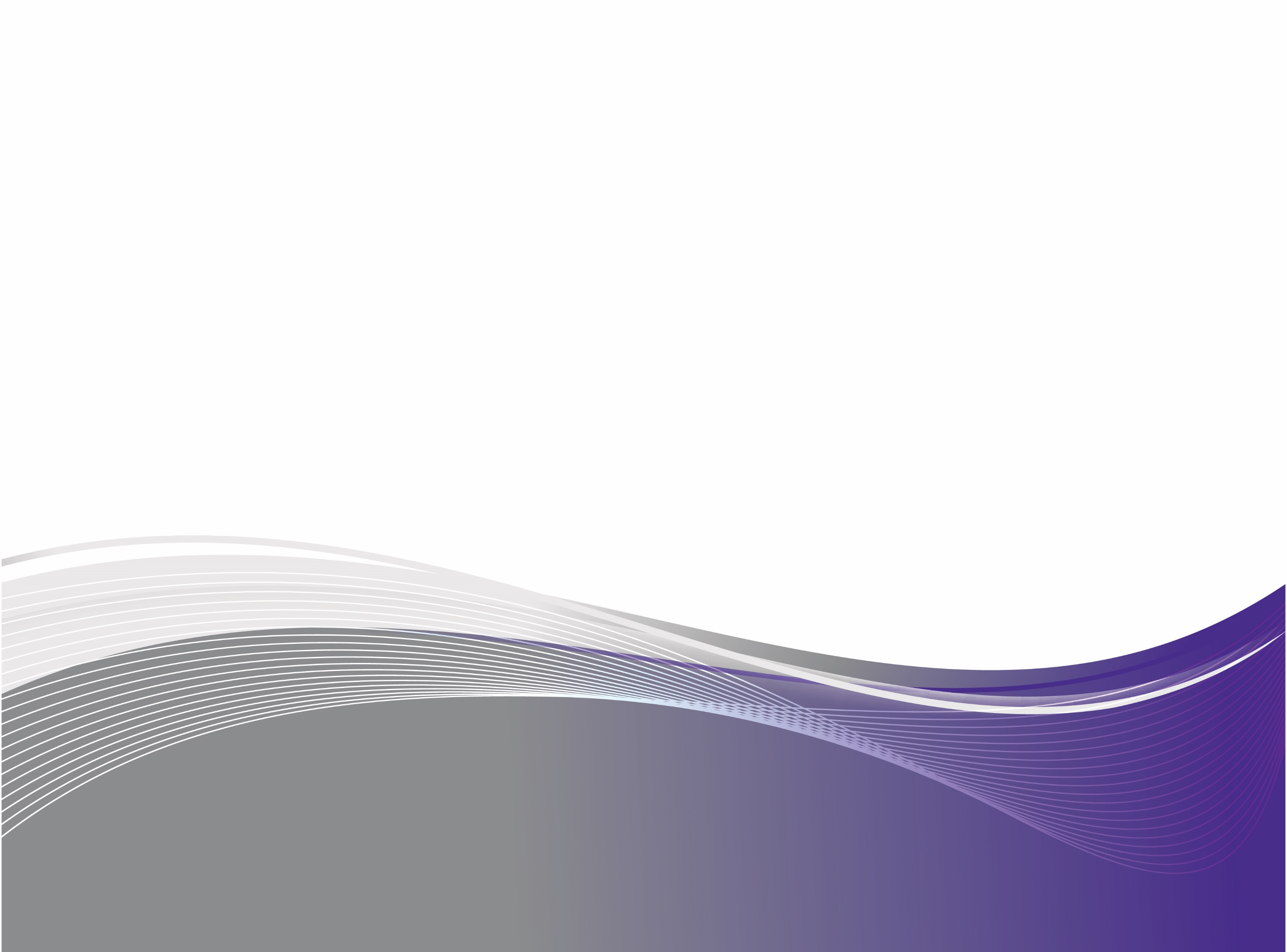 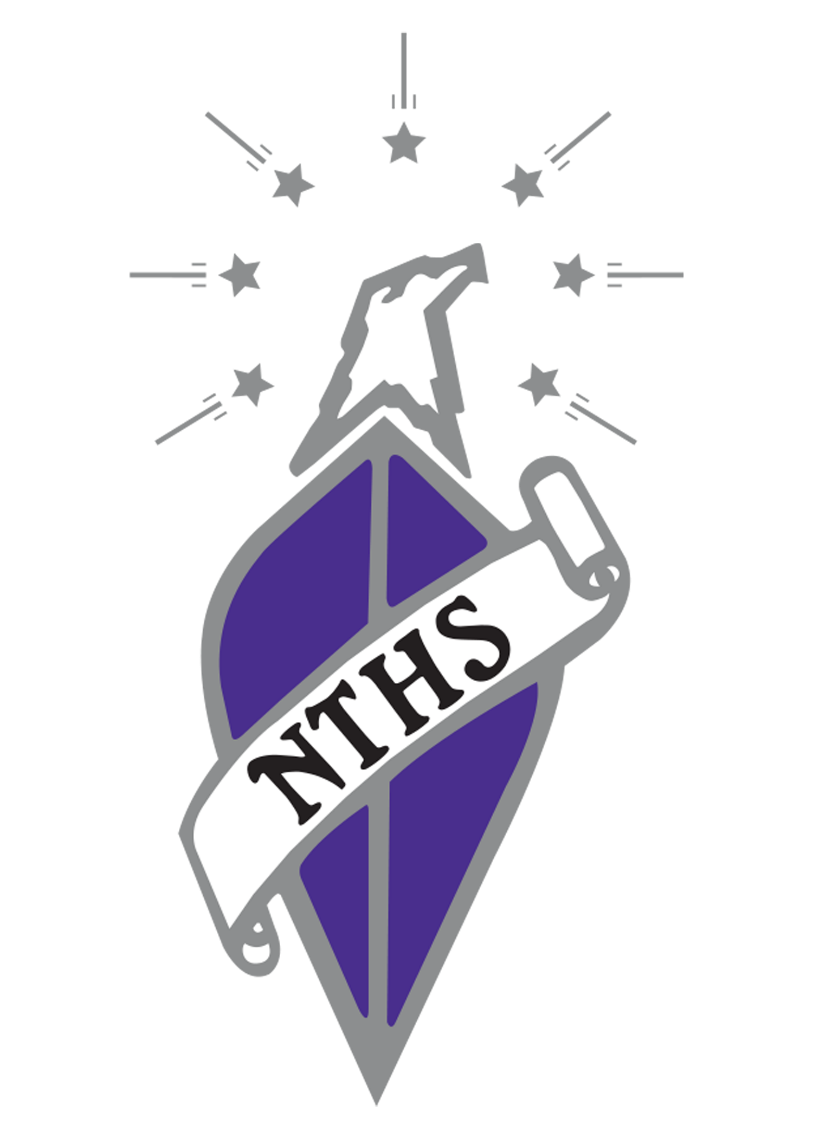 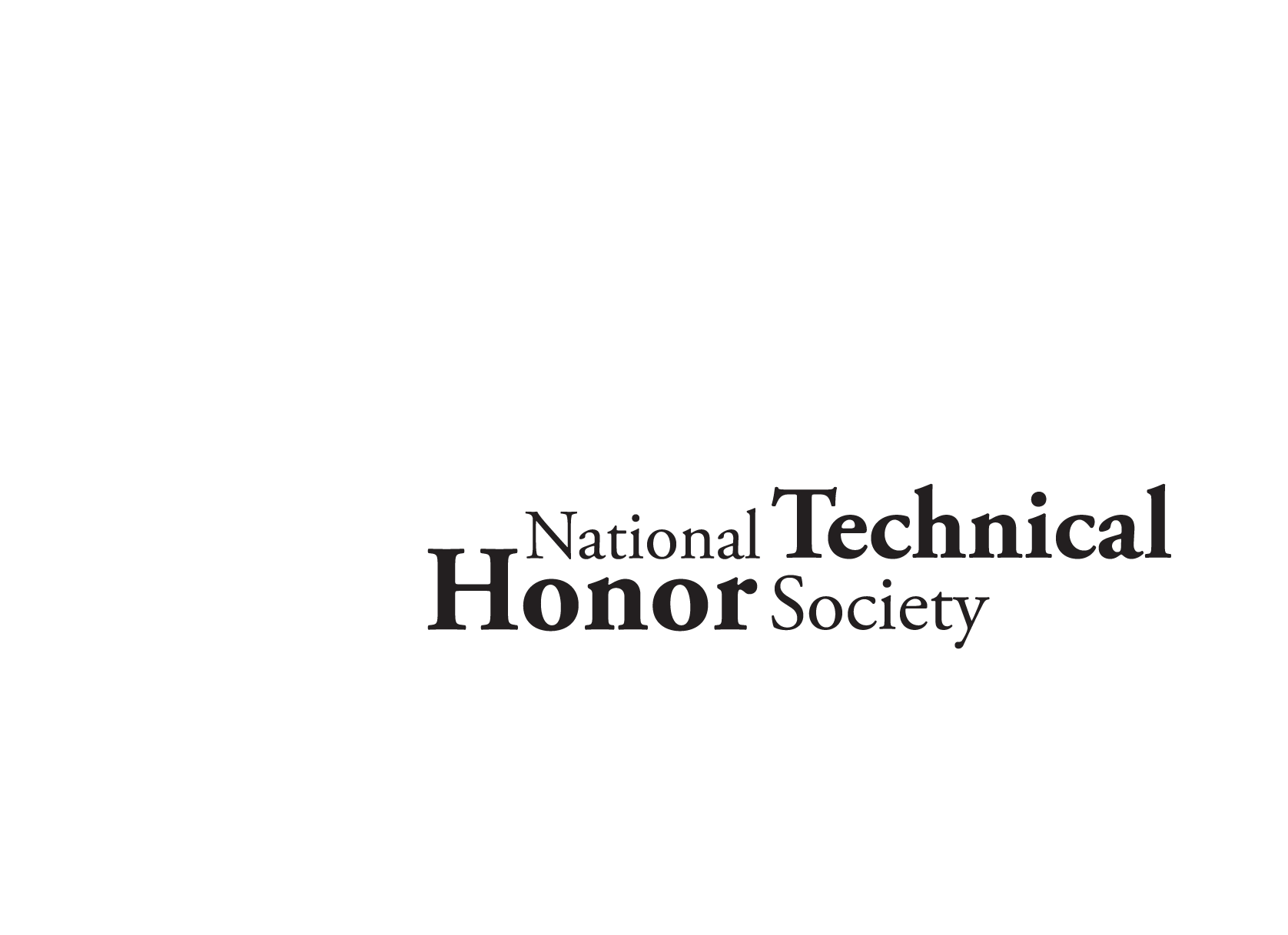 Purposes
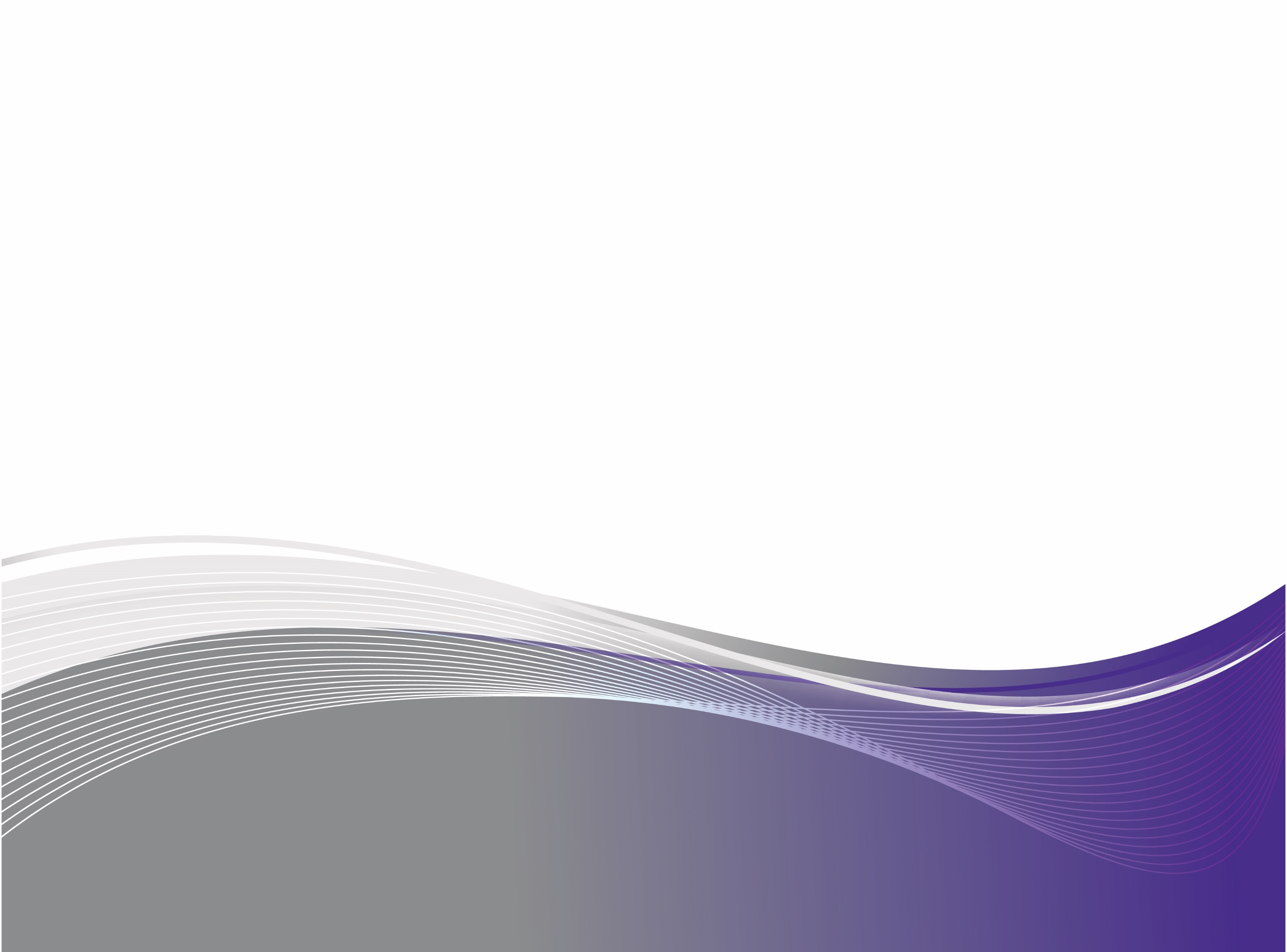 To reward excellence in 
workforce education.
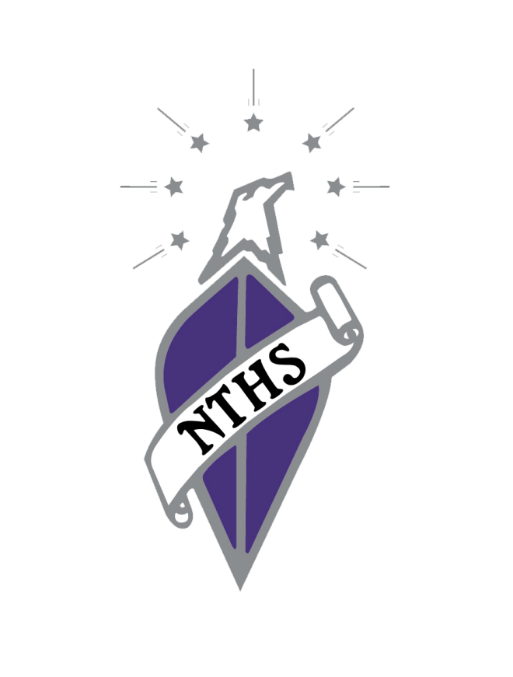 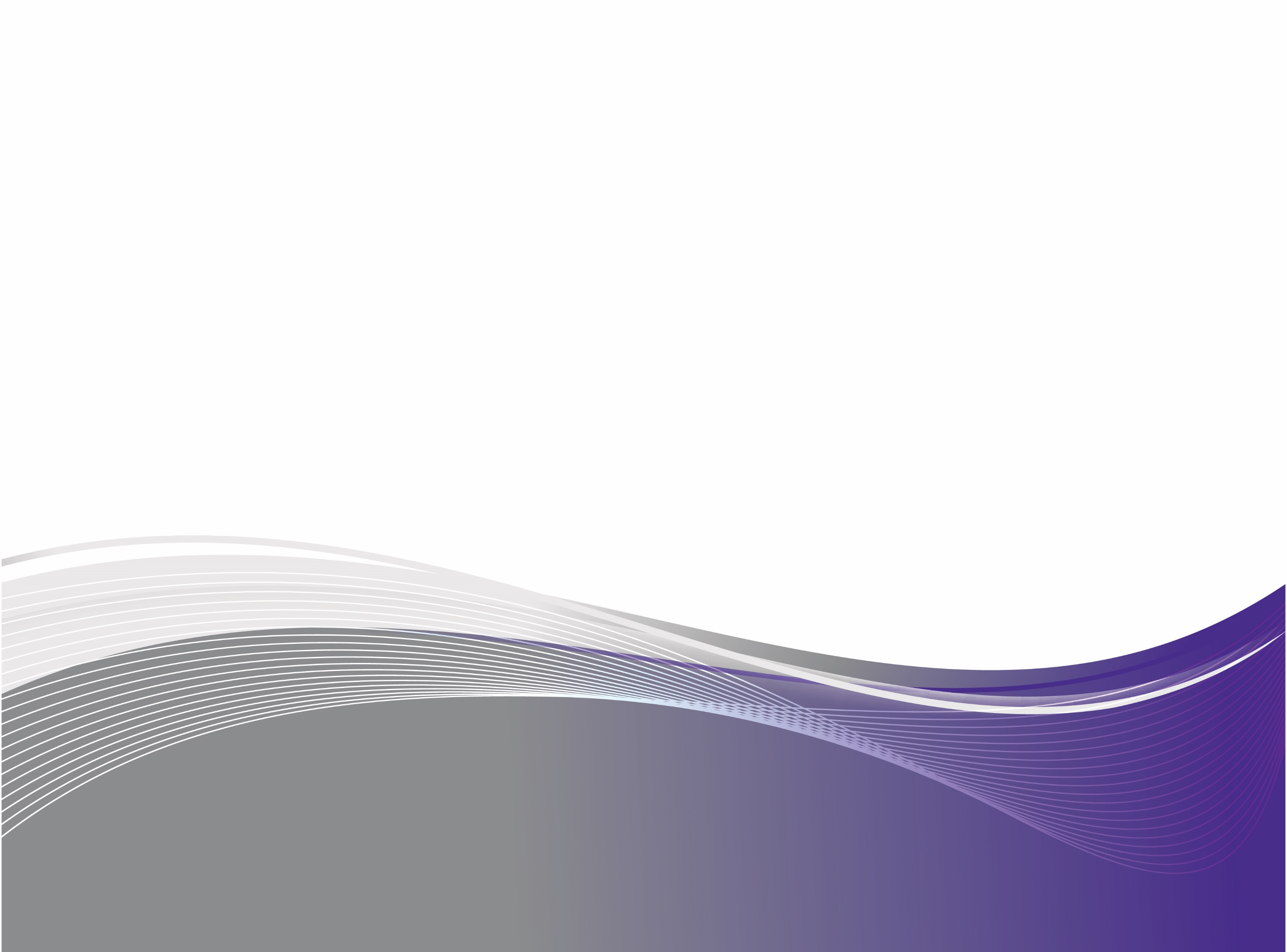 To develop self-esteem, pride and encourage students to reach for higher levels of achievement.
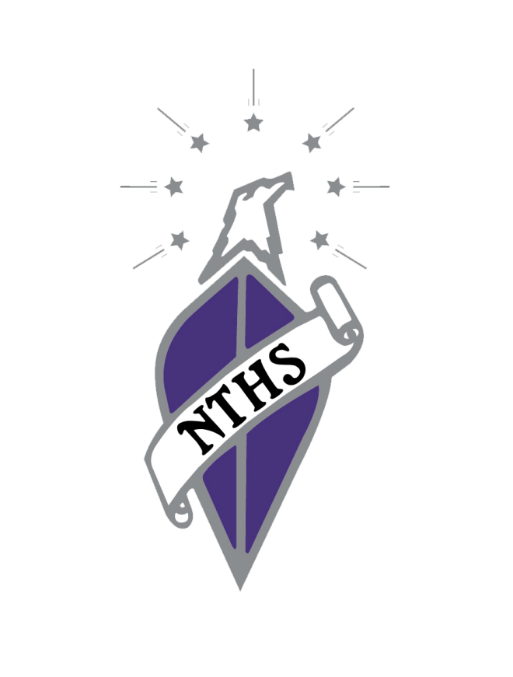 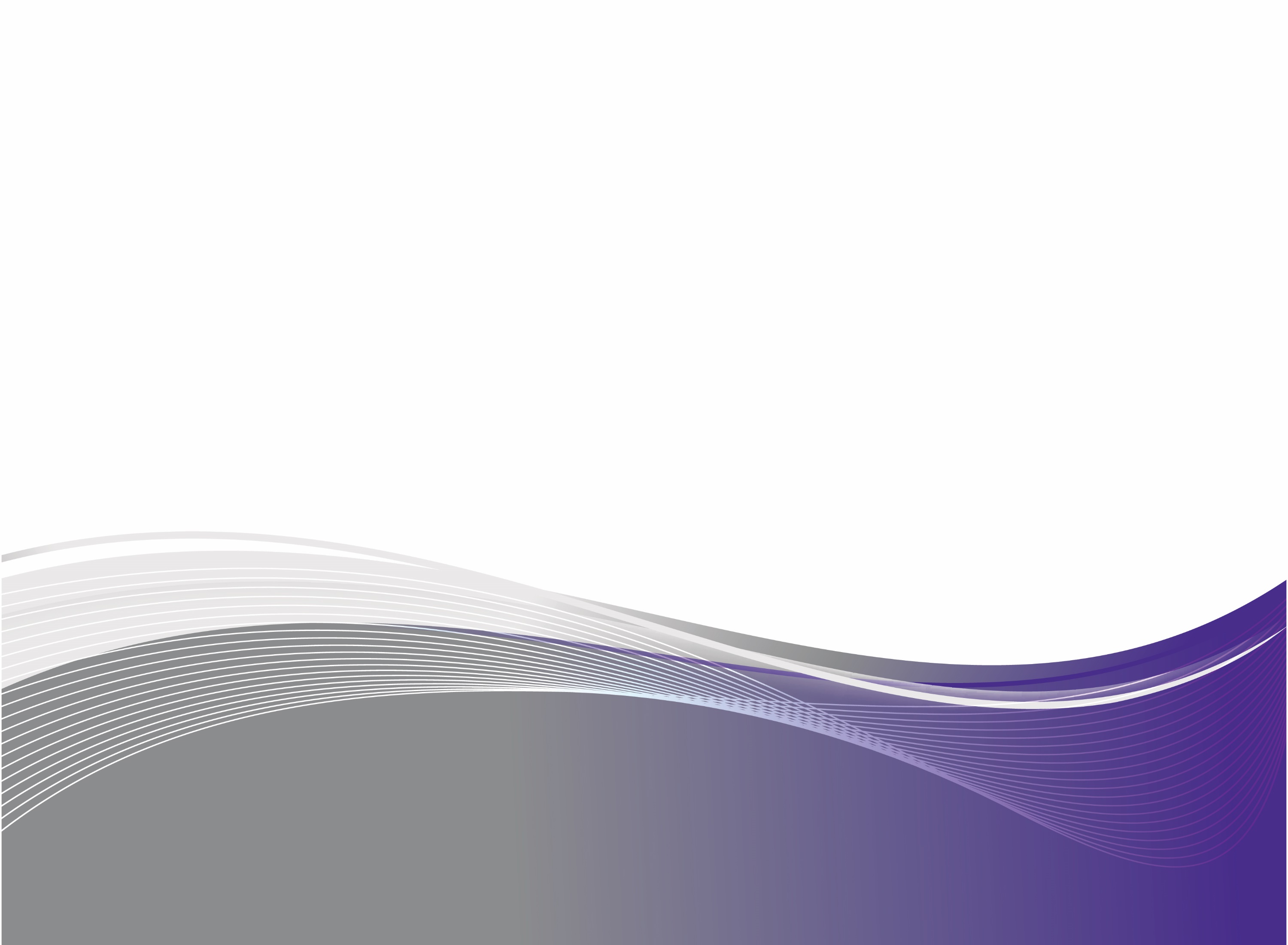 To promote business and industry’s critical workplace values – honesty, responsibility, initiative, teamwork, productivity, leadership, and citizenship.
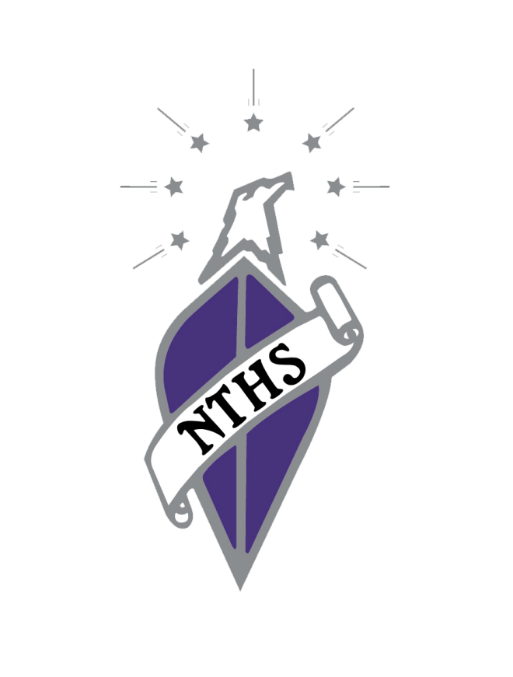 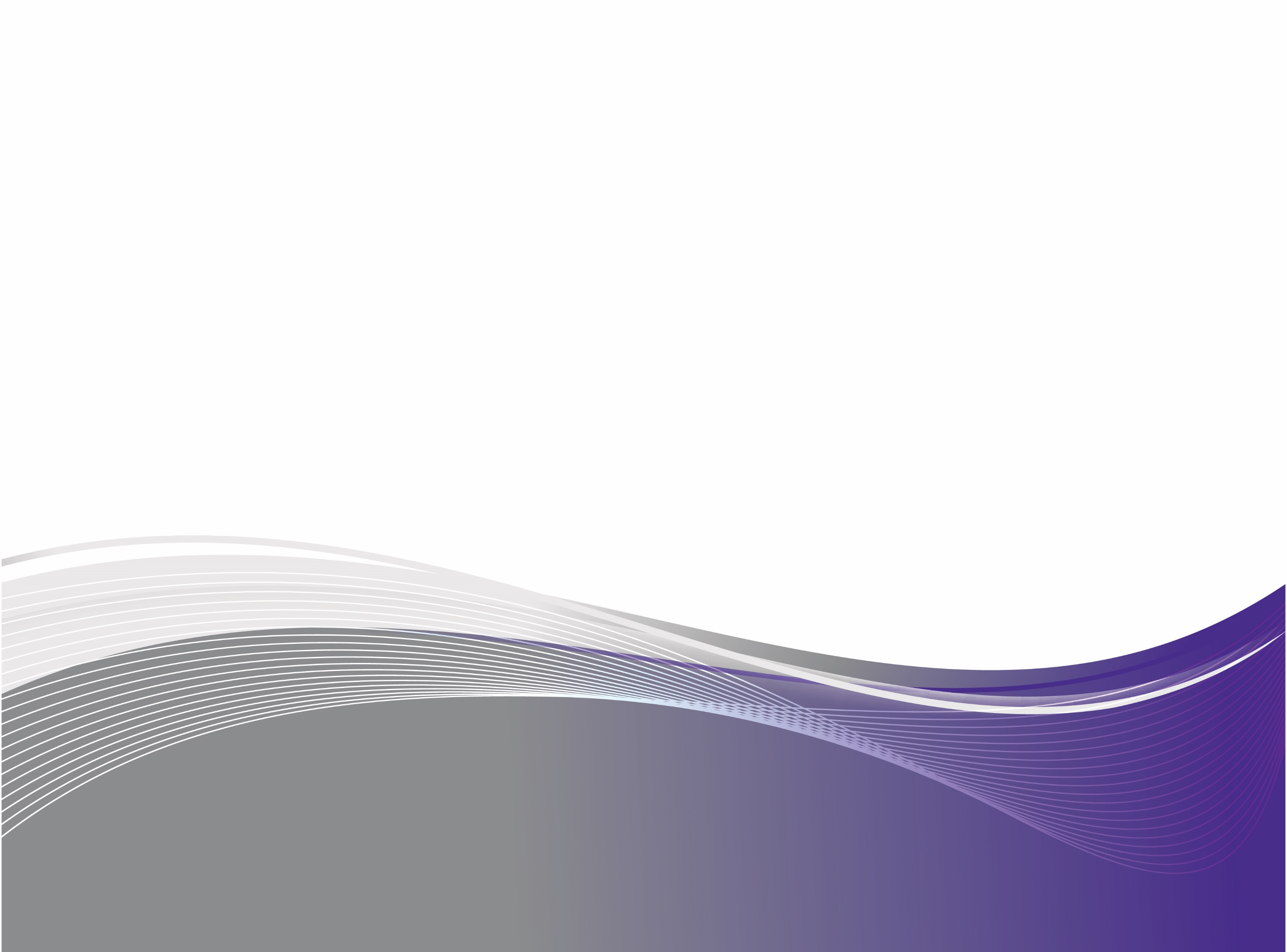 To help schools build and maintain effective partnerships with local business and industry.
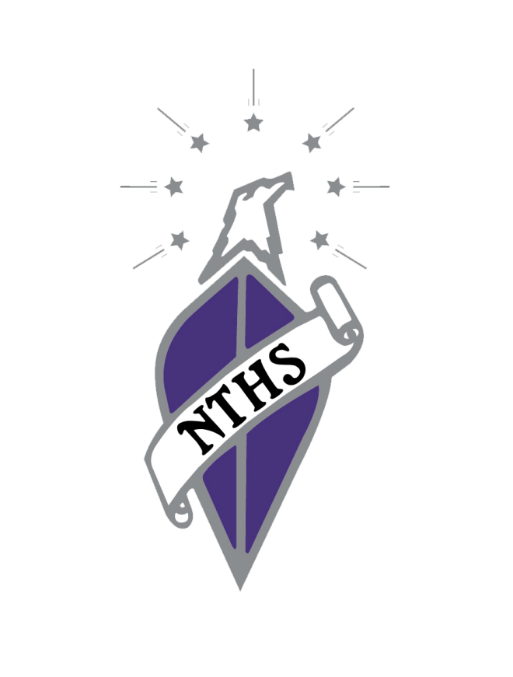 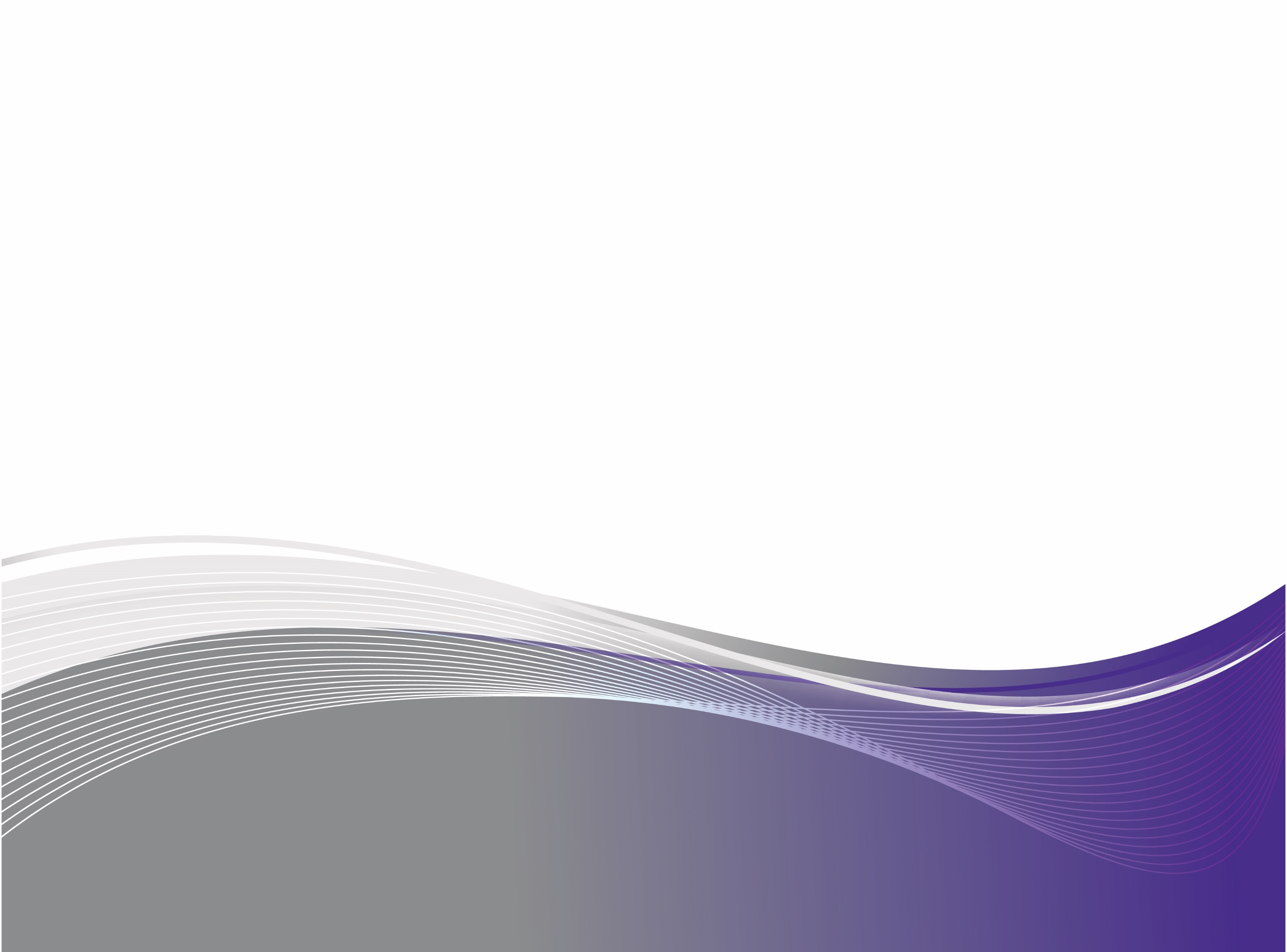 To champion a stronger, more positive image for workforce education in America.
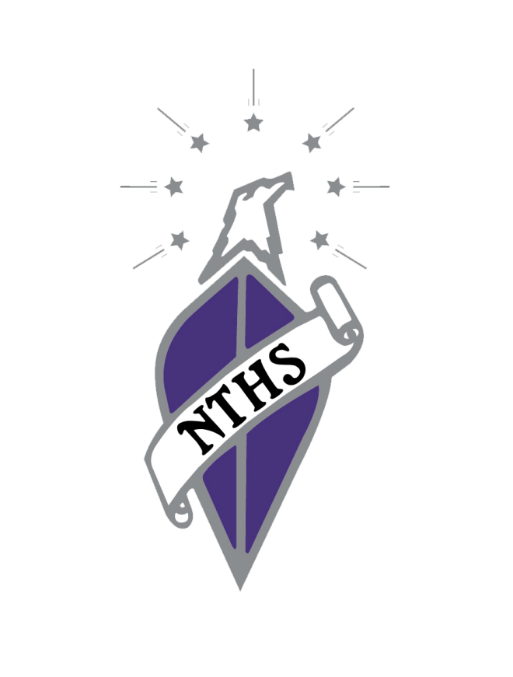 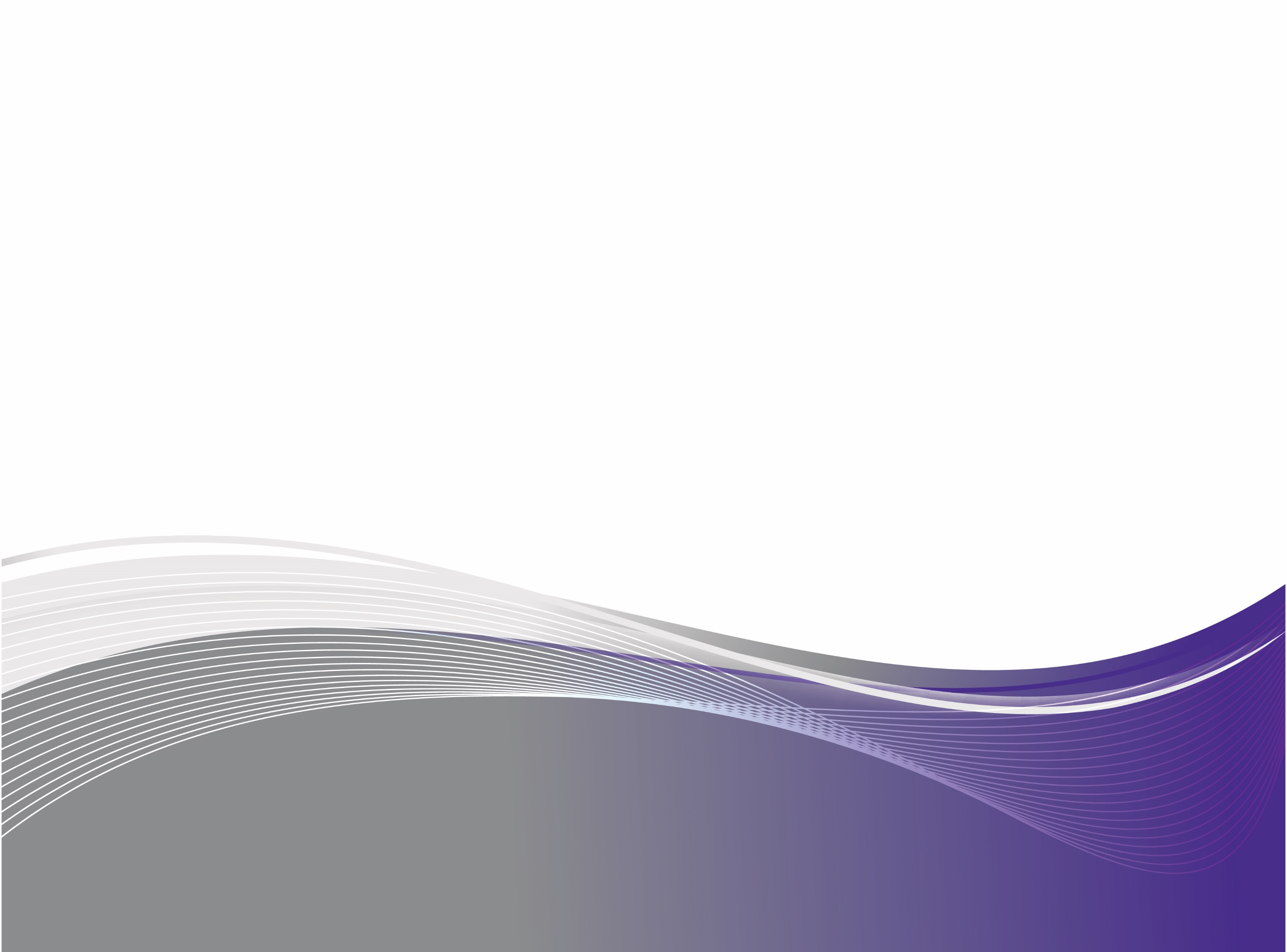 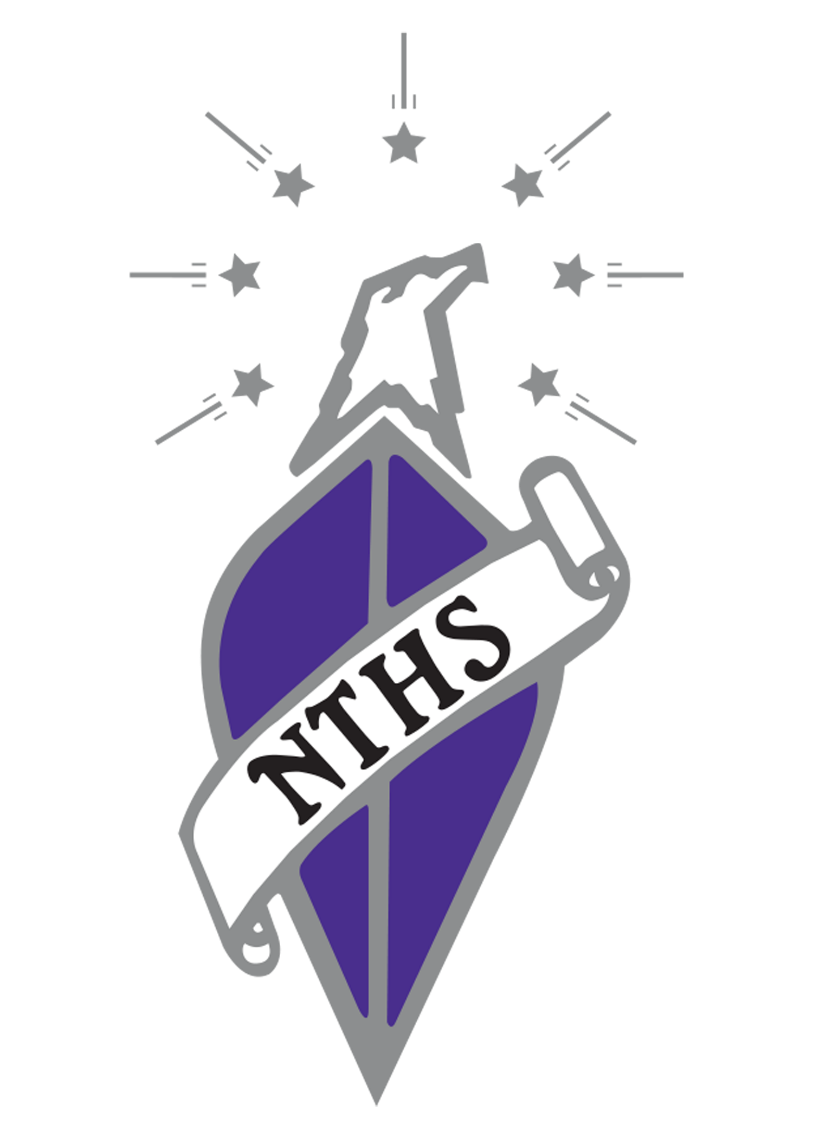 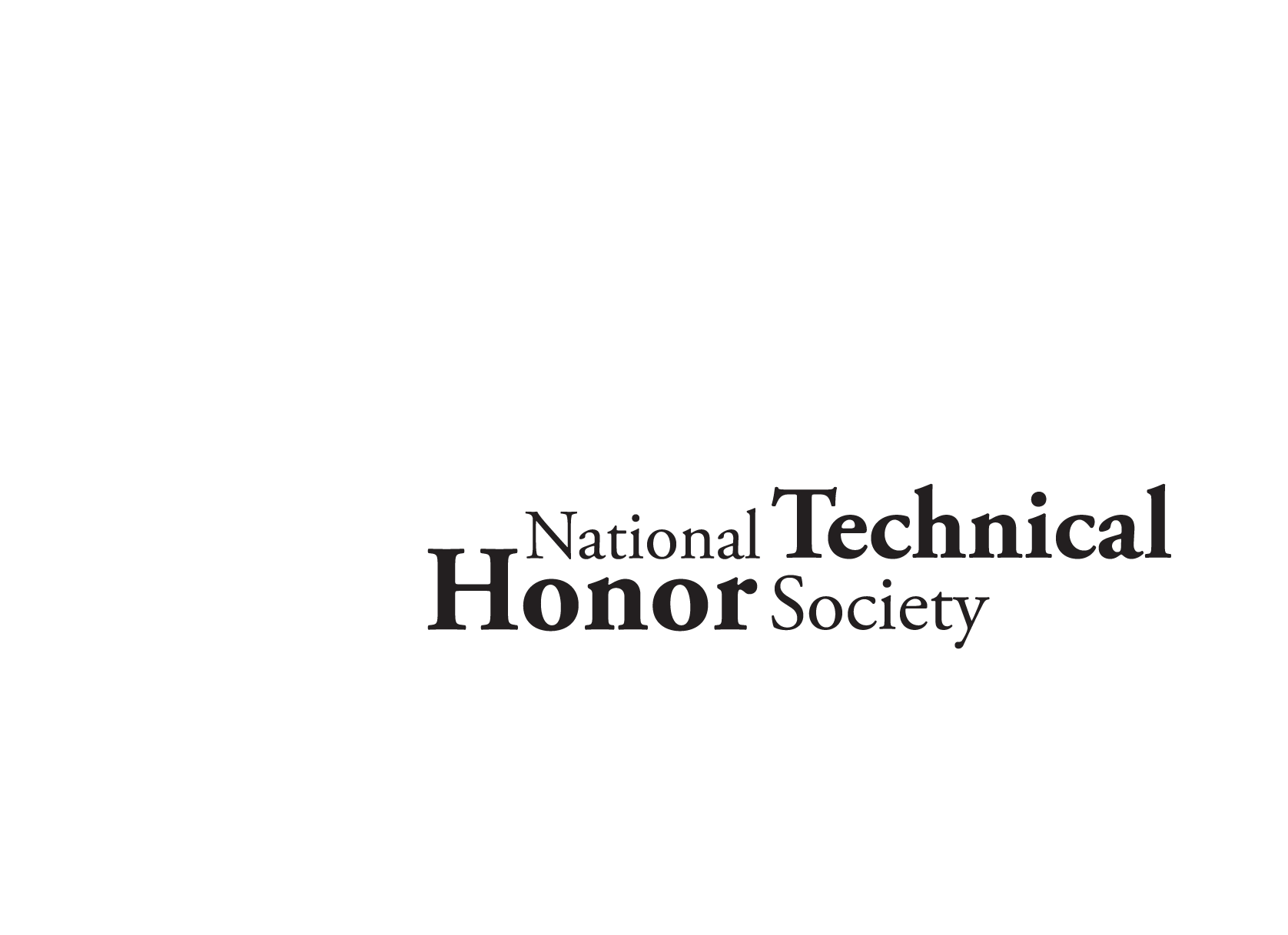 Colors
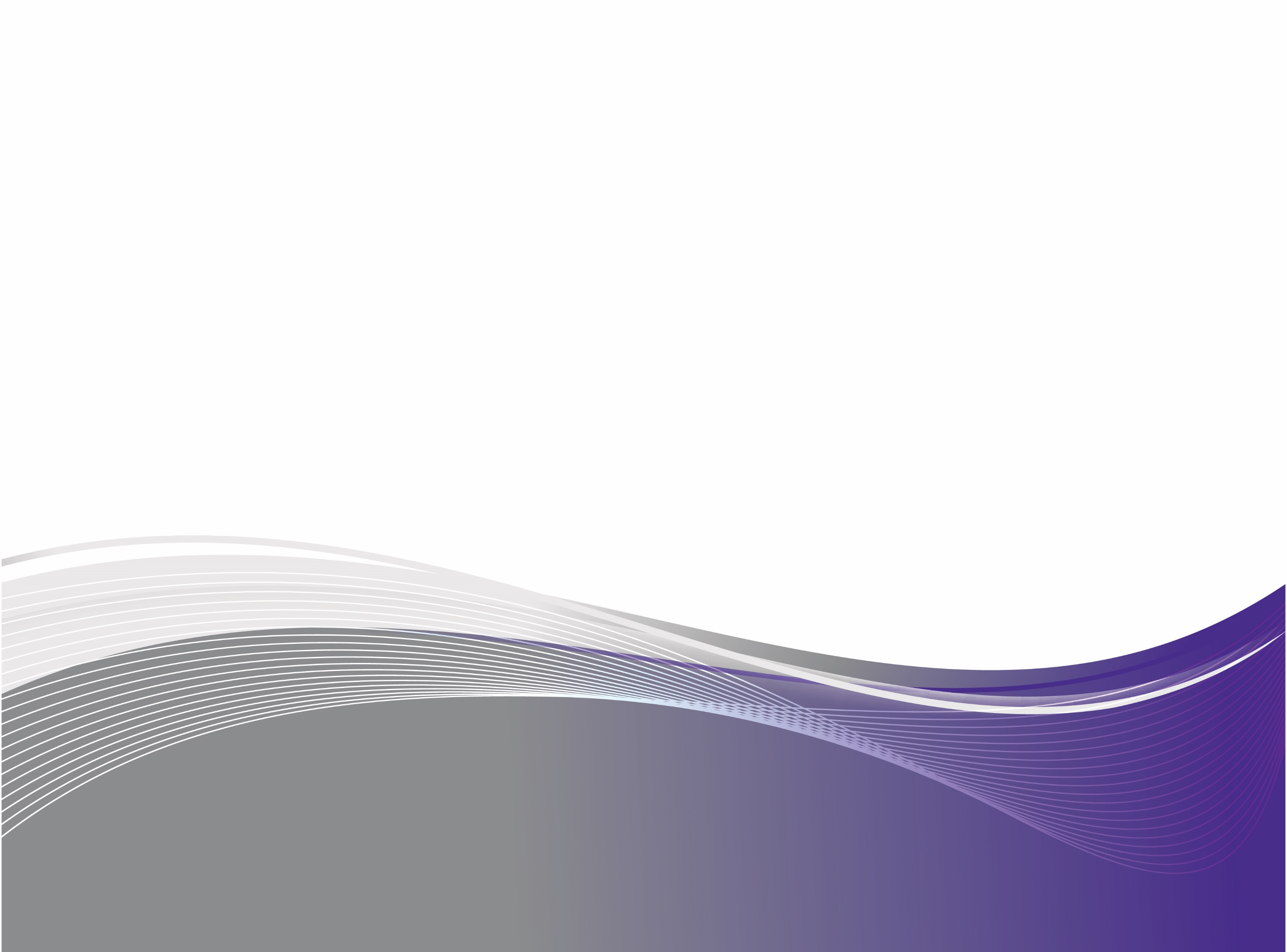 Silver: Value & Worth
White: Truth & Honesty
Purple:  Achievement & Honor
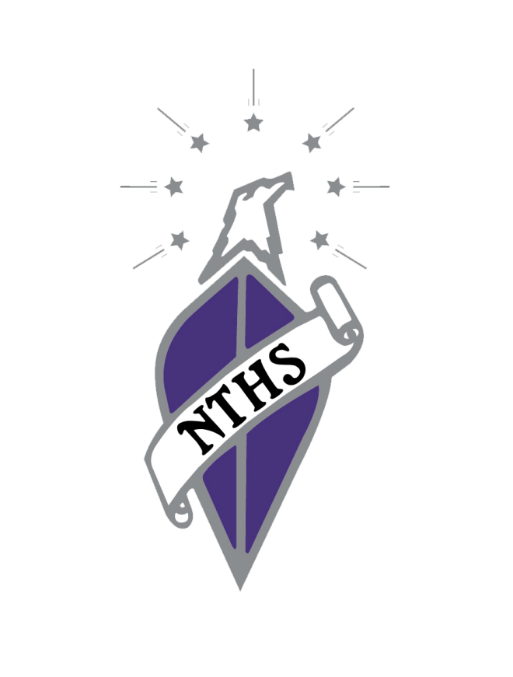 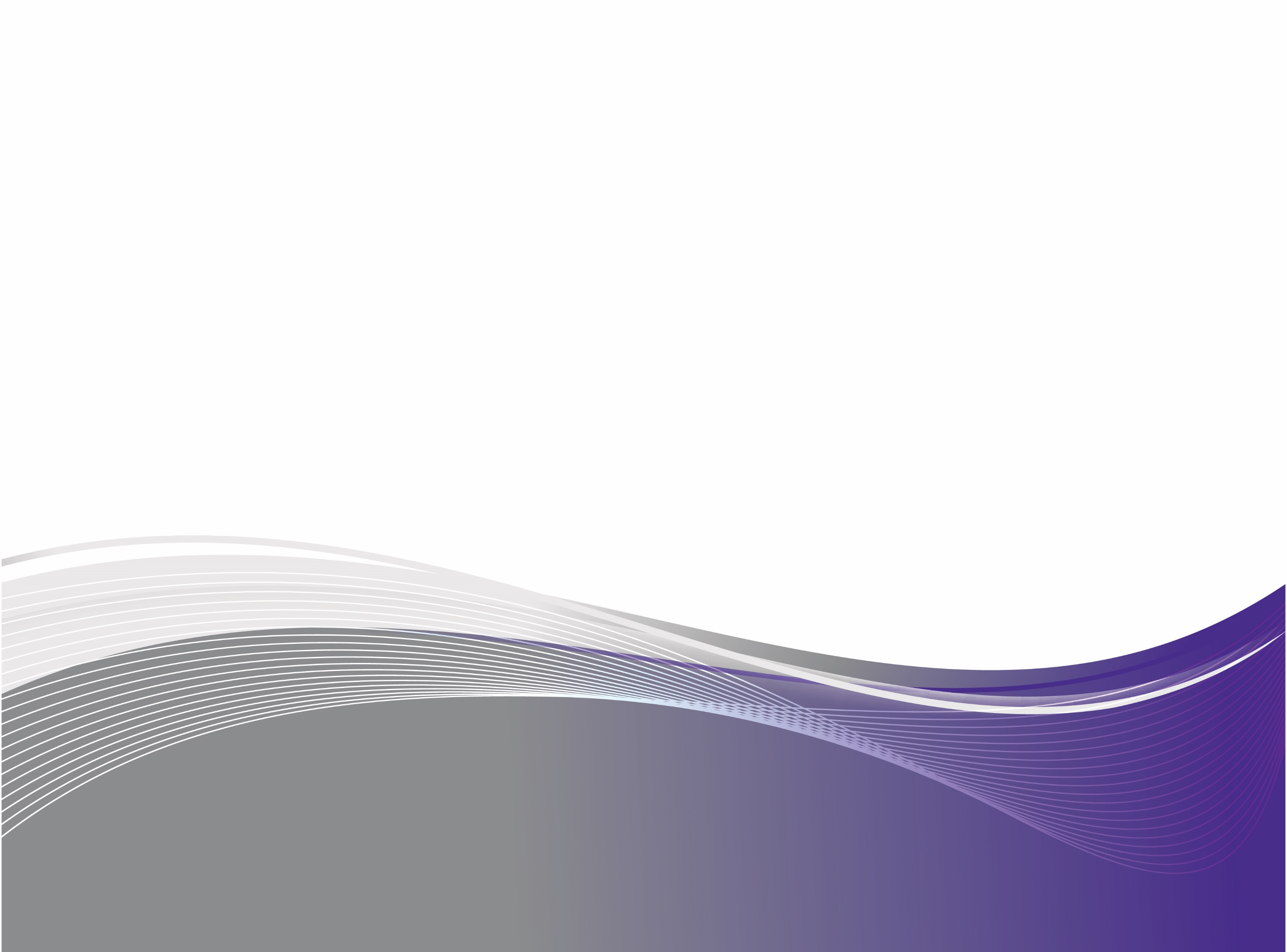 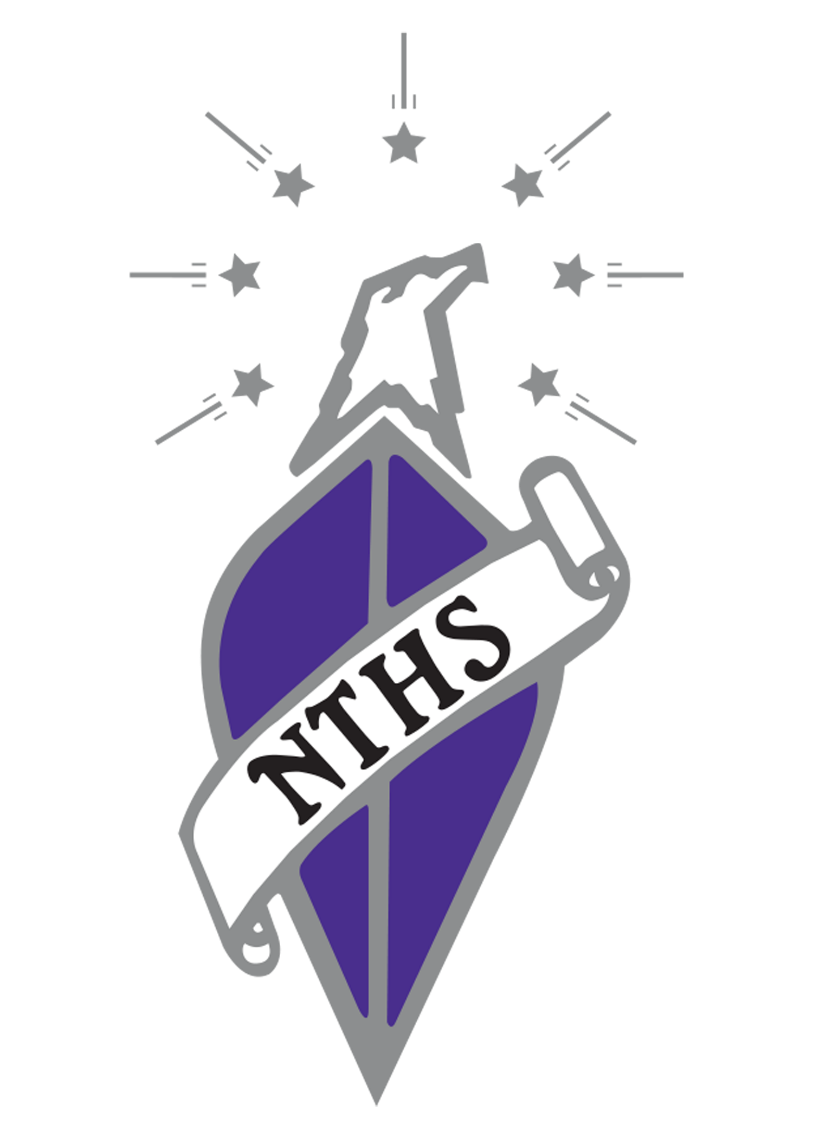 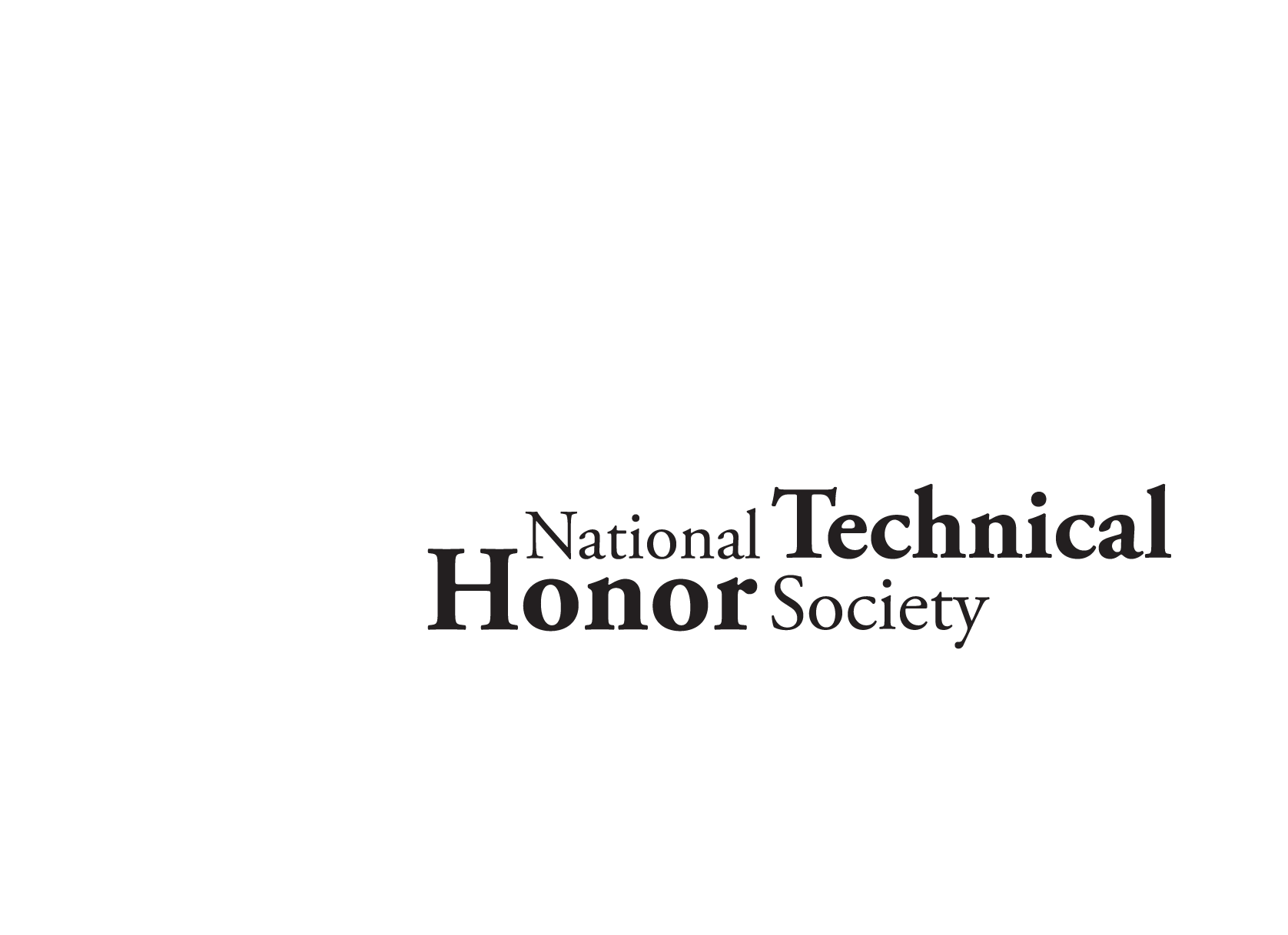 Emblem
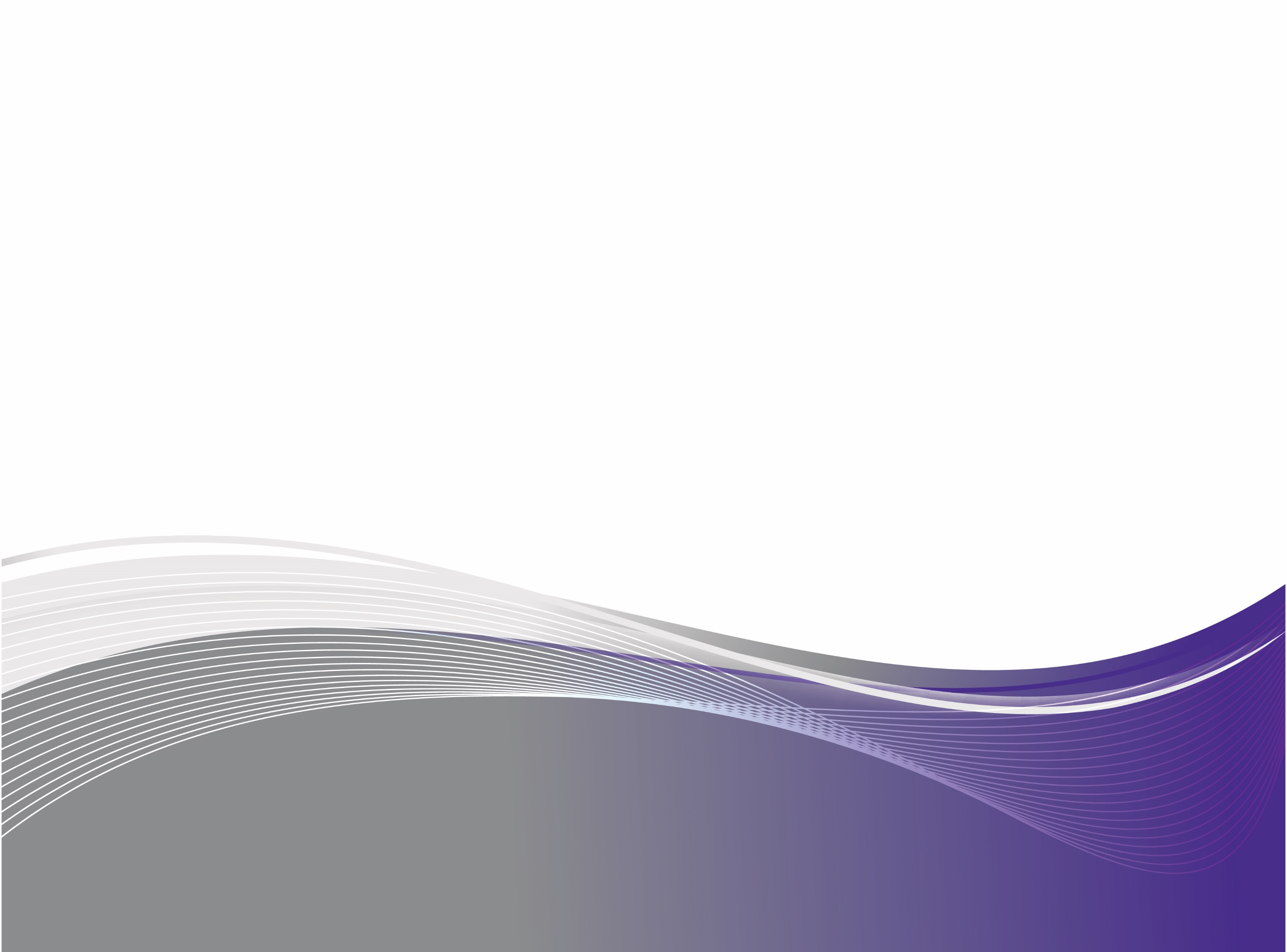 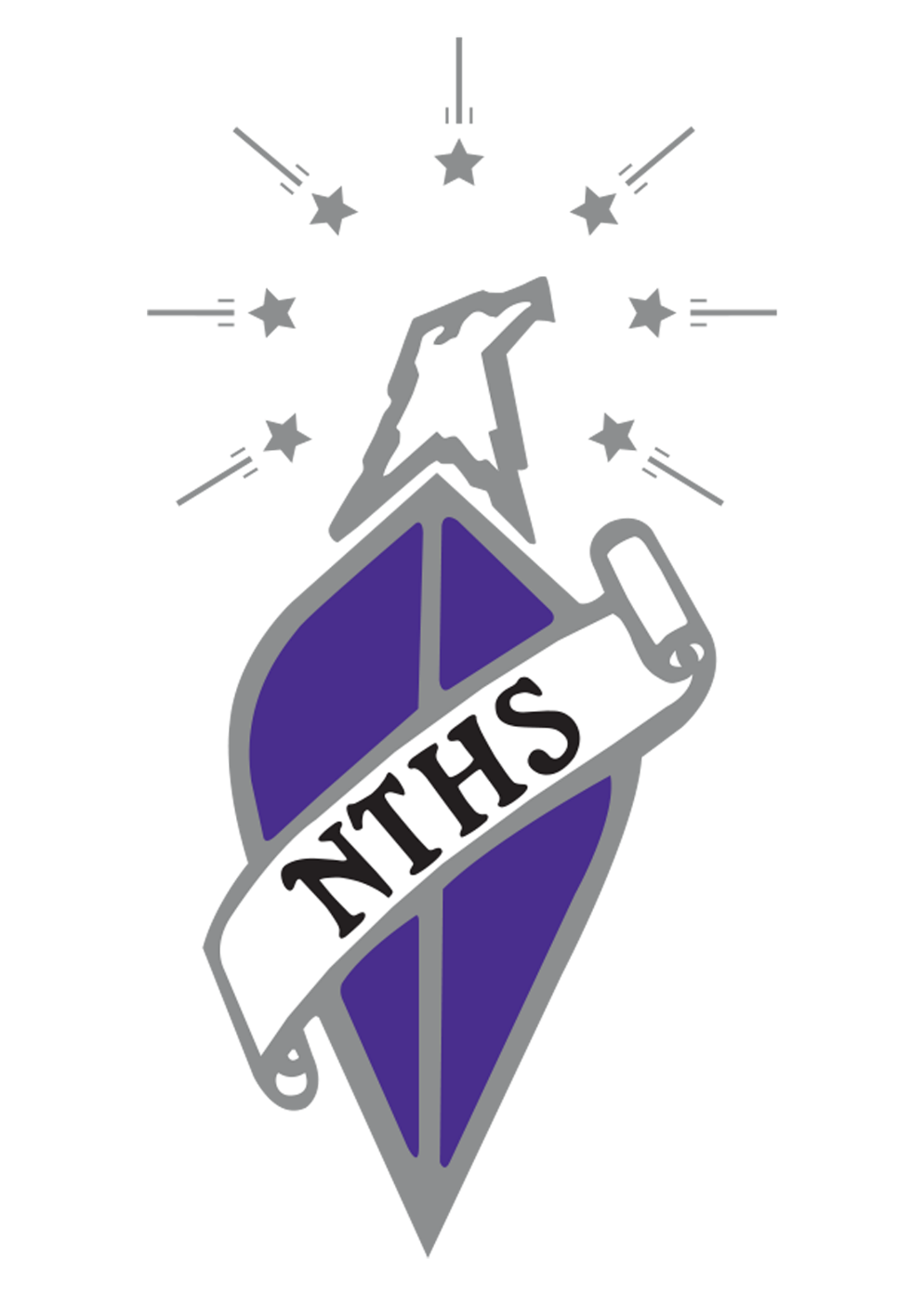 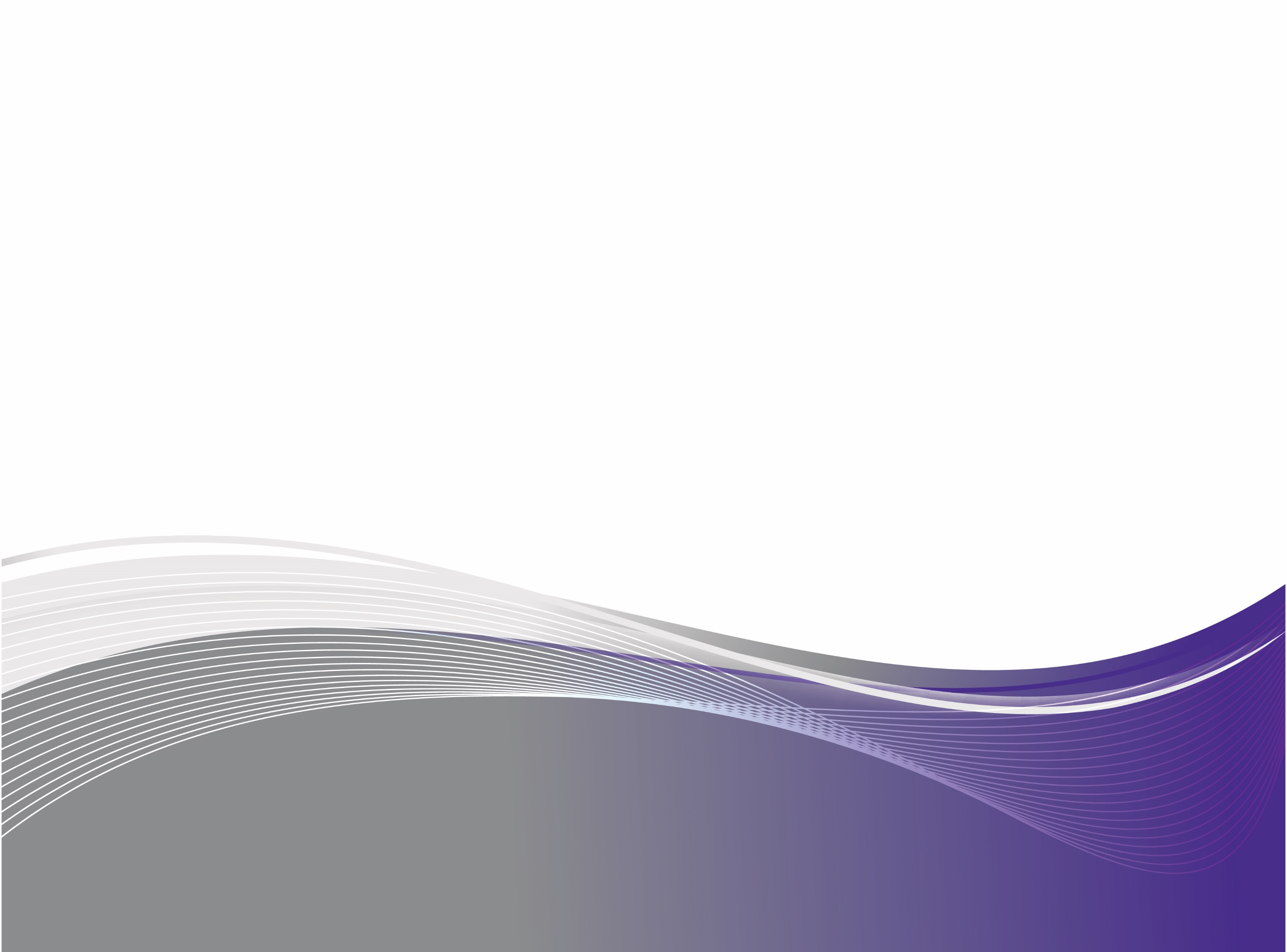 Motto
Success Favors the Prepared Mind.
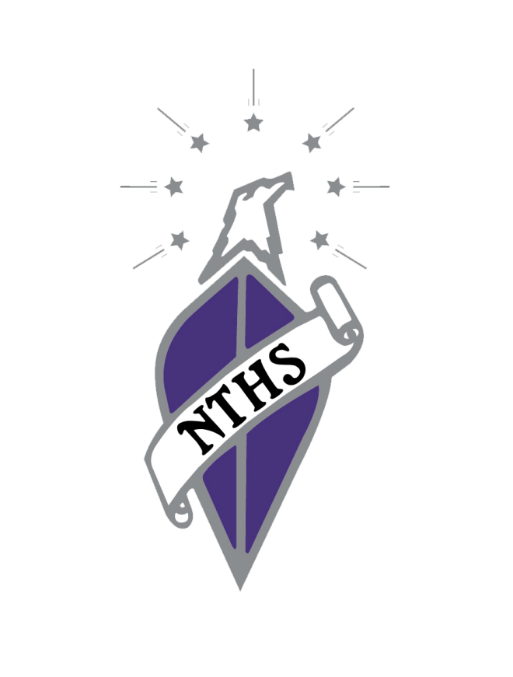 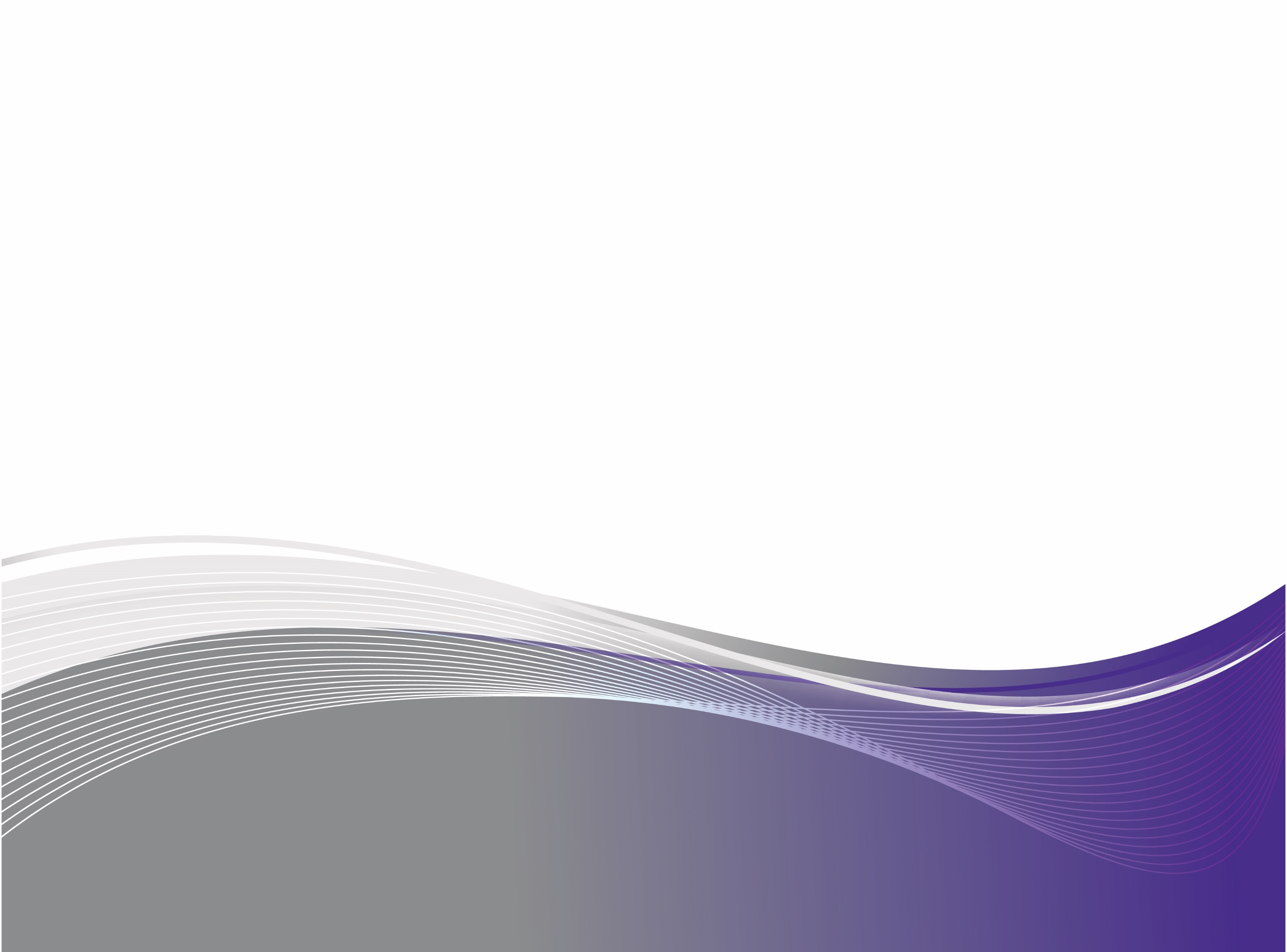 Slogan
Excellence in America’s Workforce Begins with Excellence in Workforce Education.
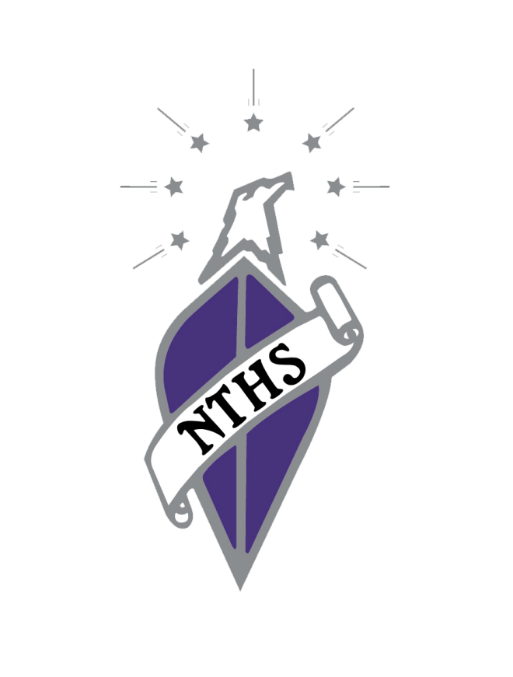 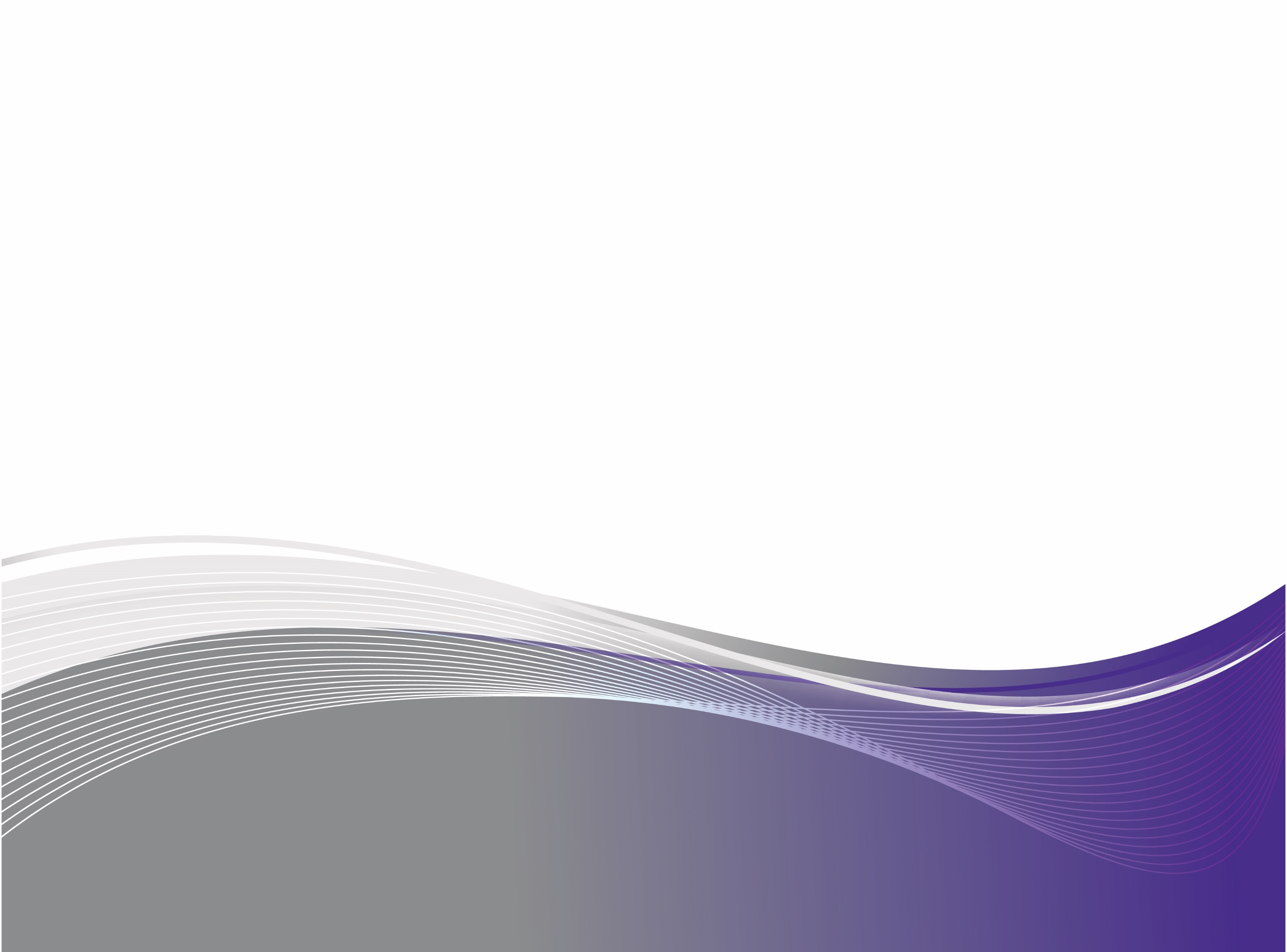 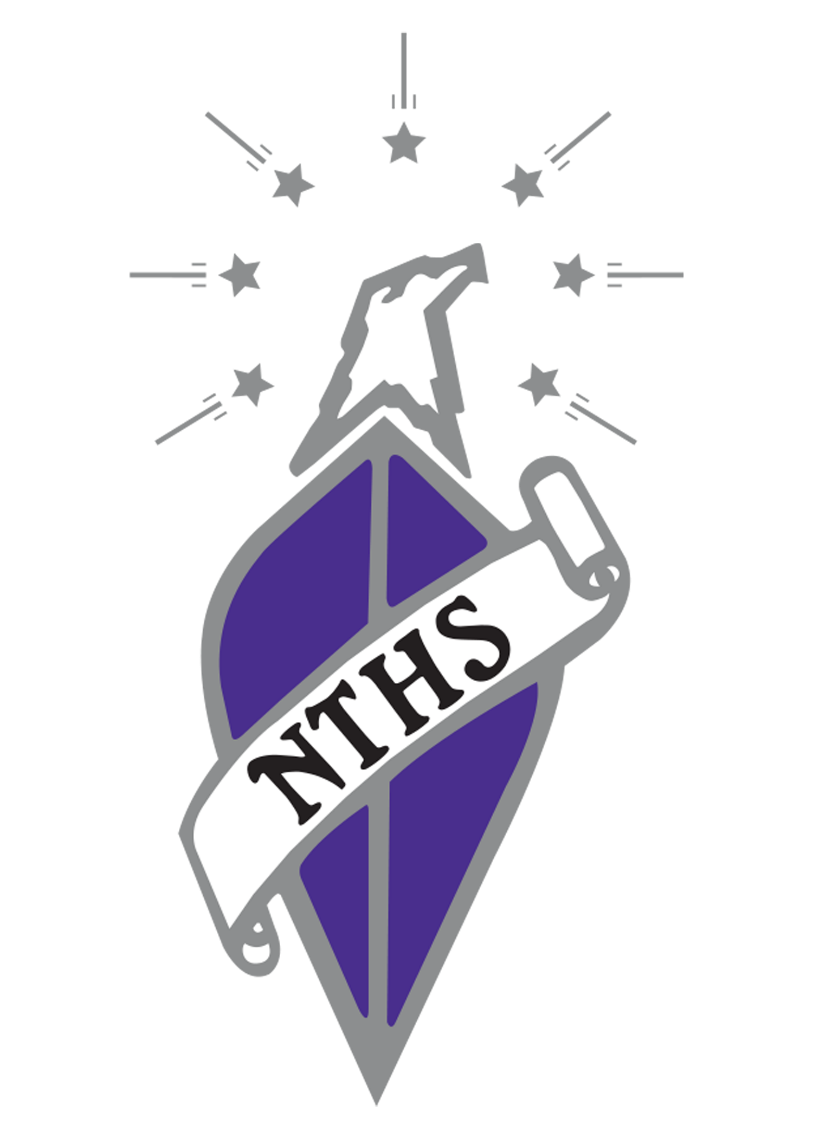 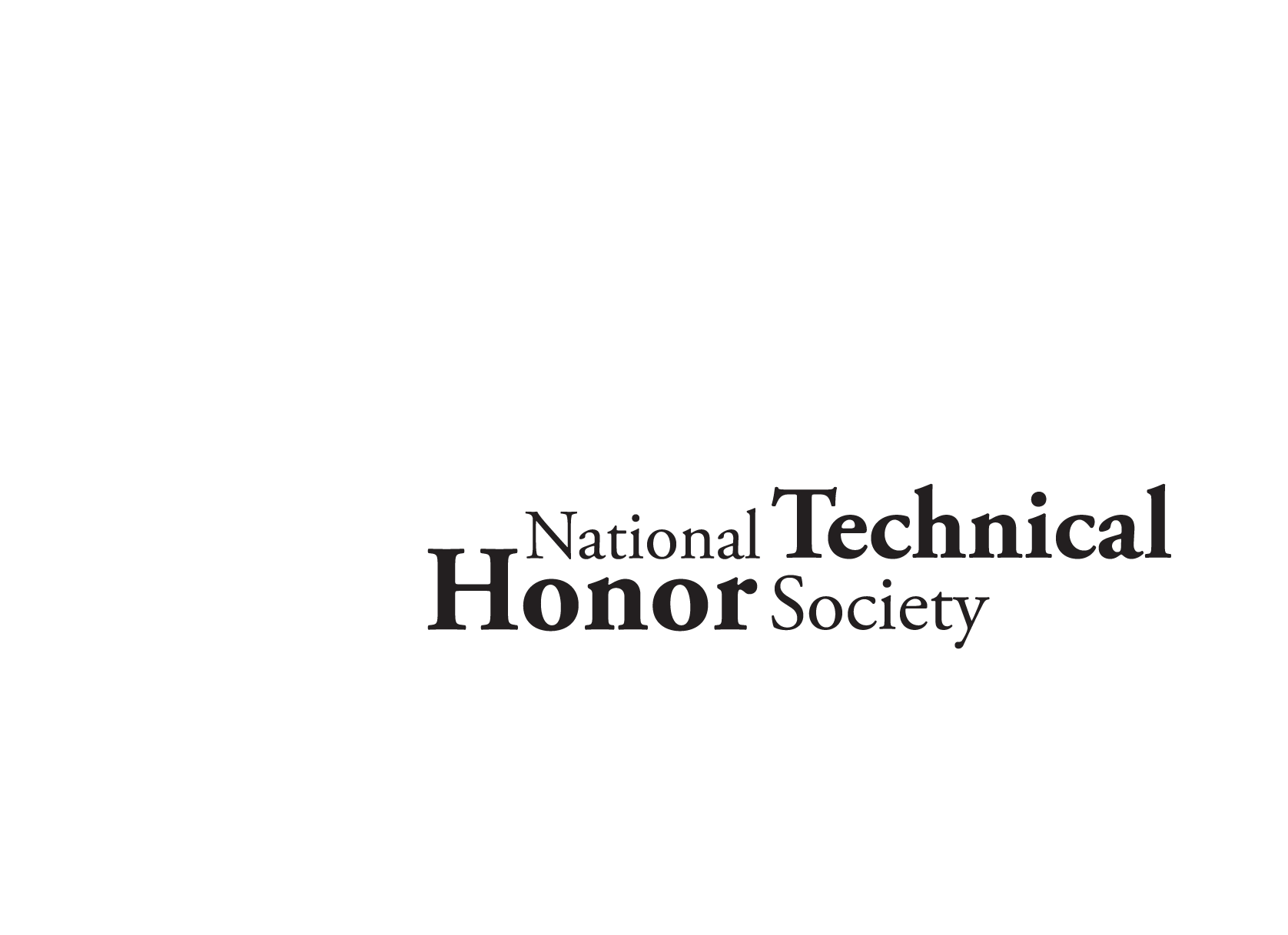 Installation of Officers
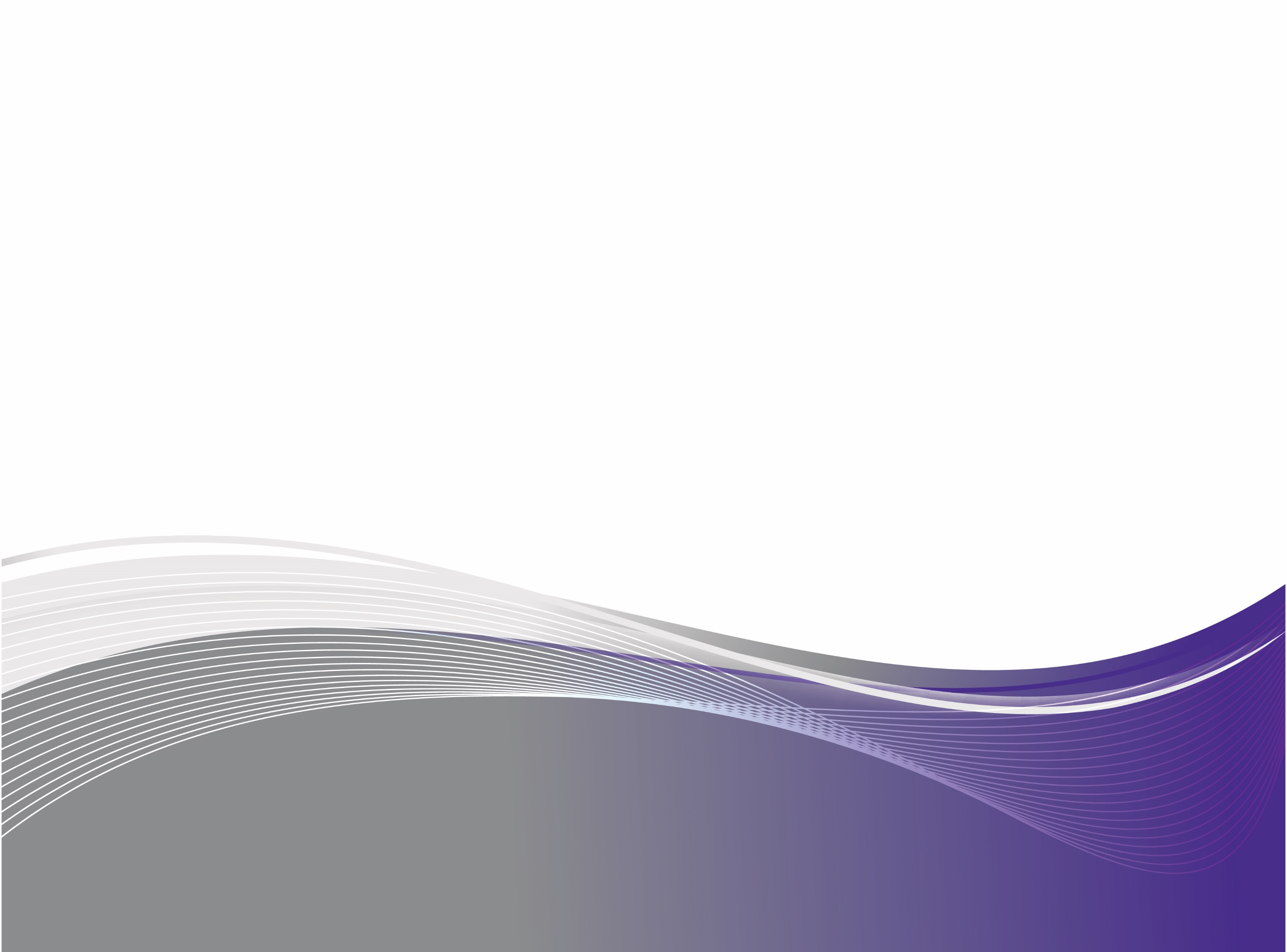 President
First Name
Last Name
Trade Area
Class
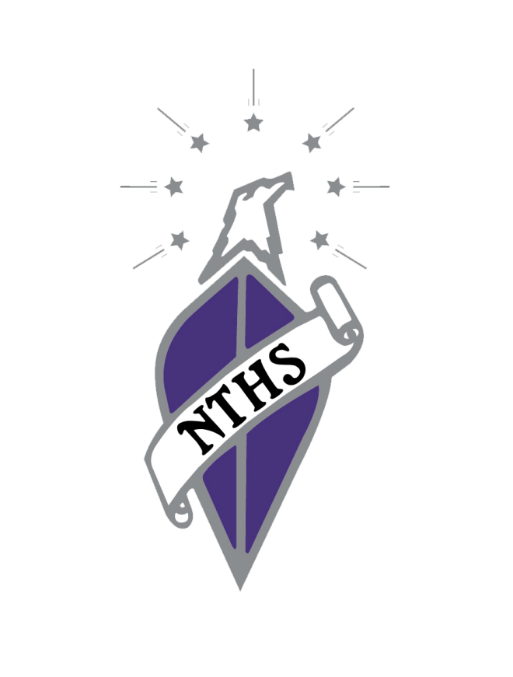 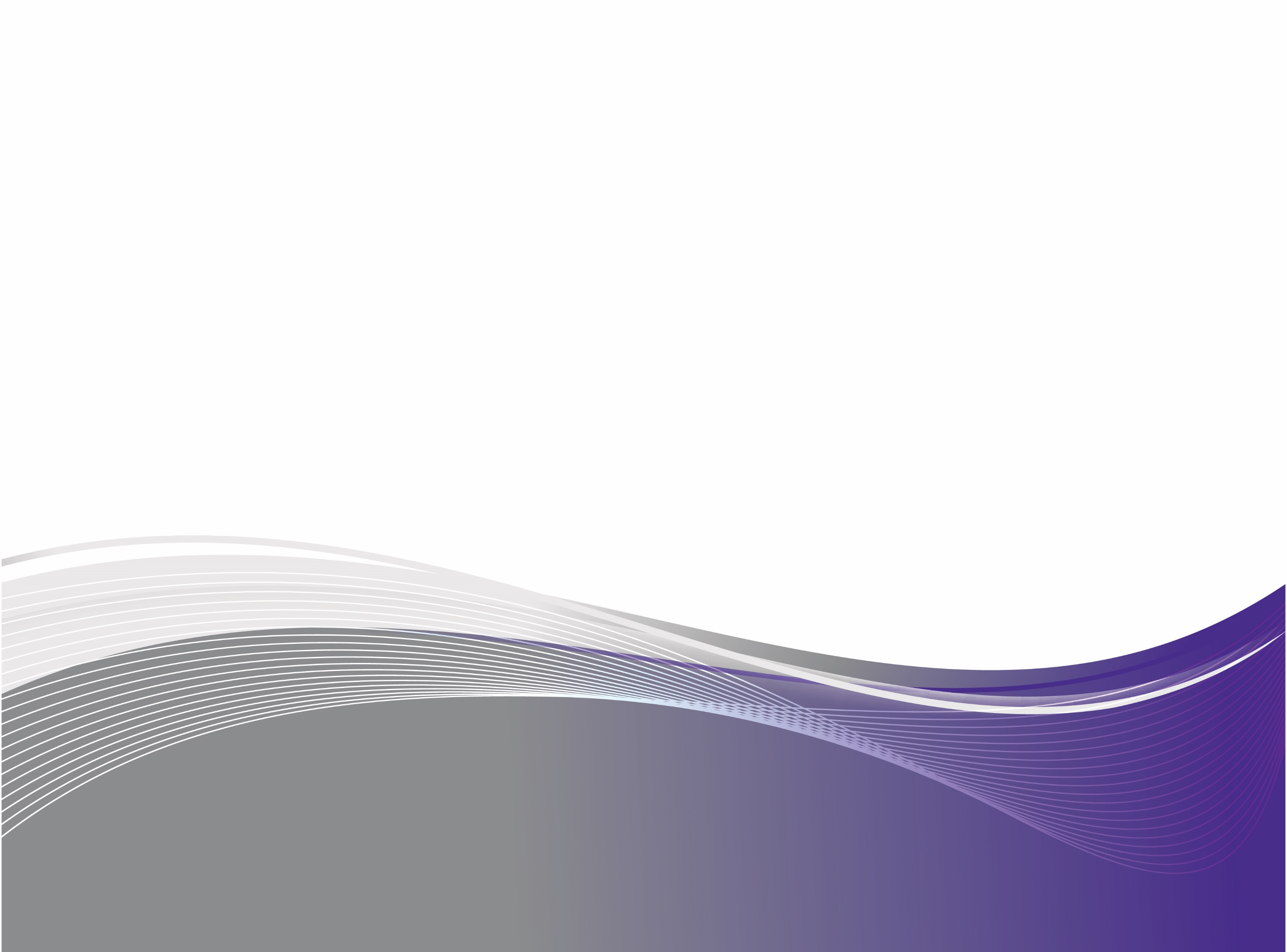 Vice President
First Name
Last Name
Trade Area
Class
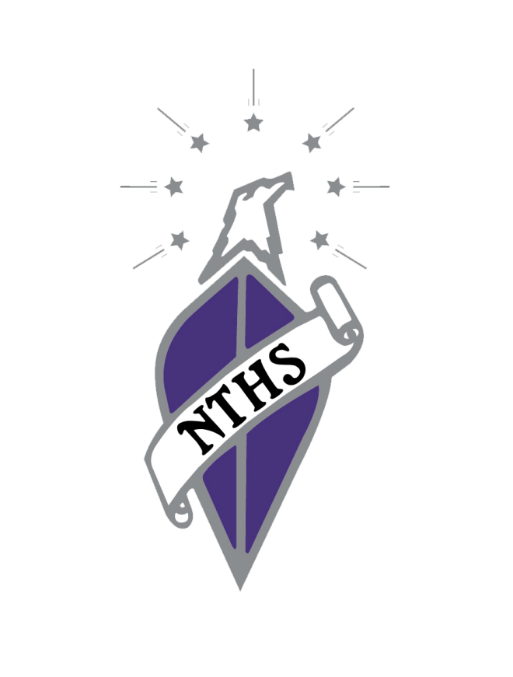 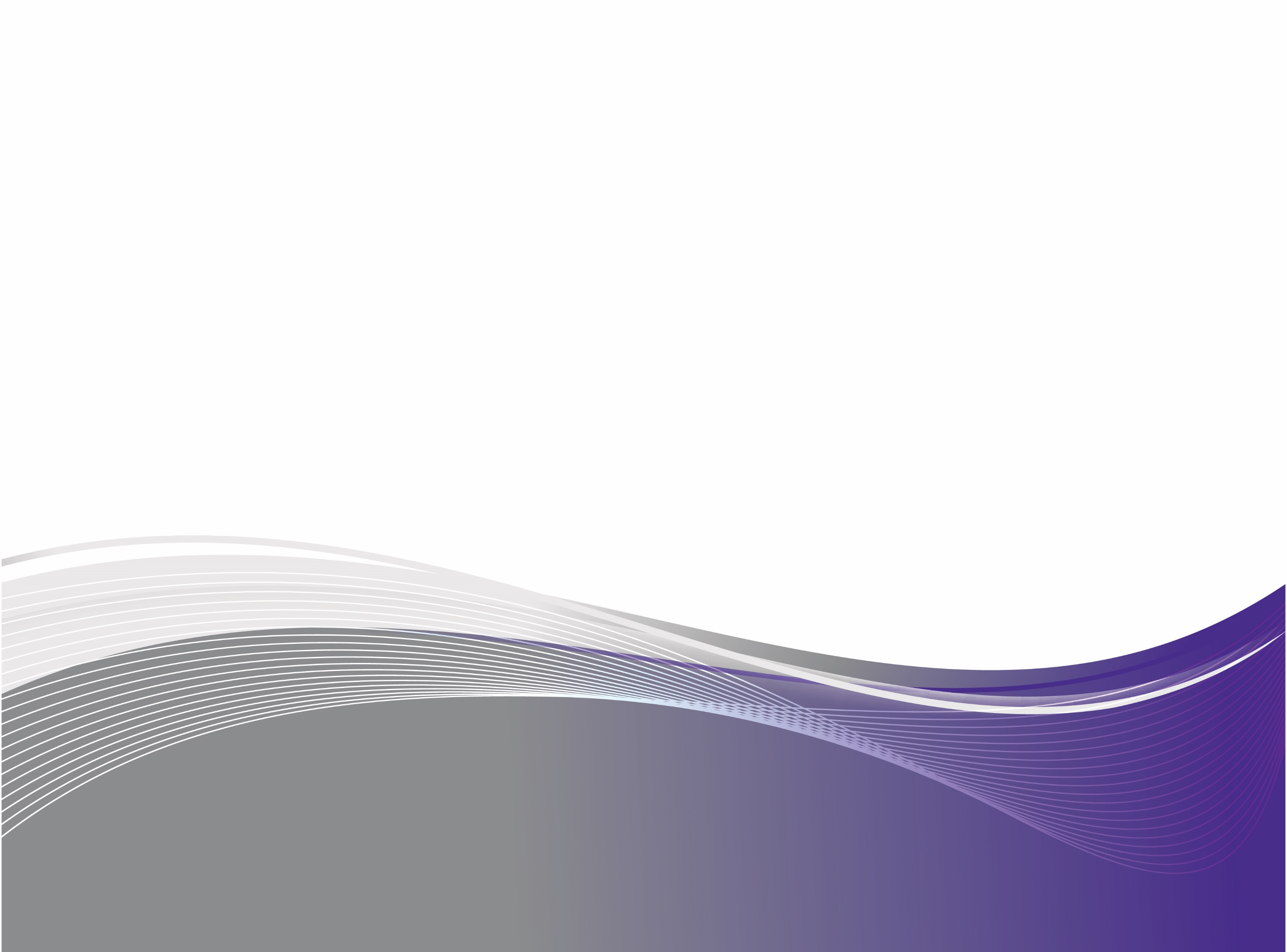 Secretary
First Name
Last Name
Trade Area
Class
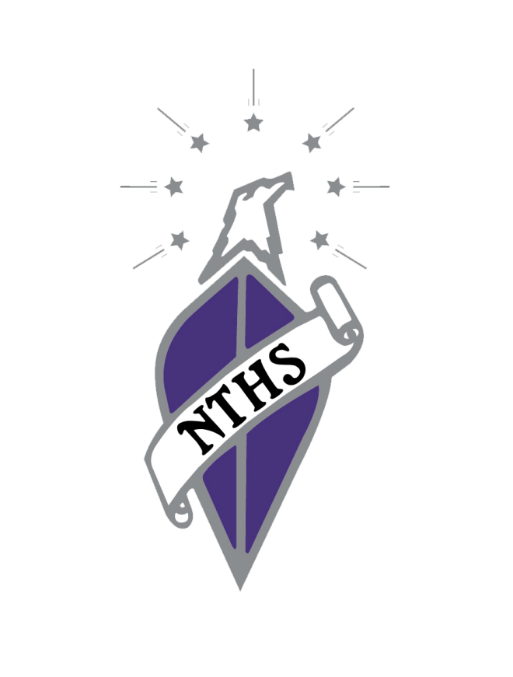 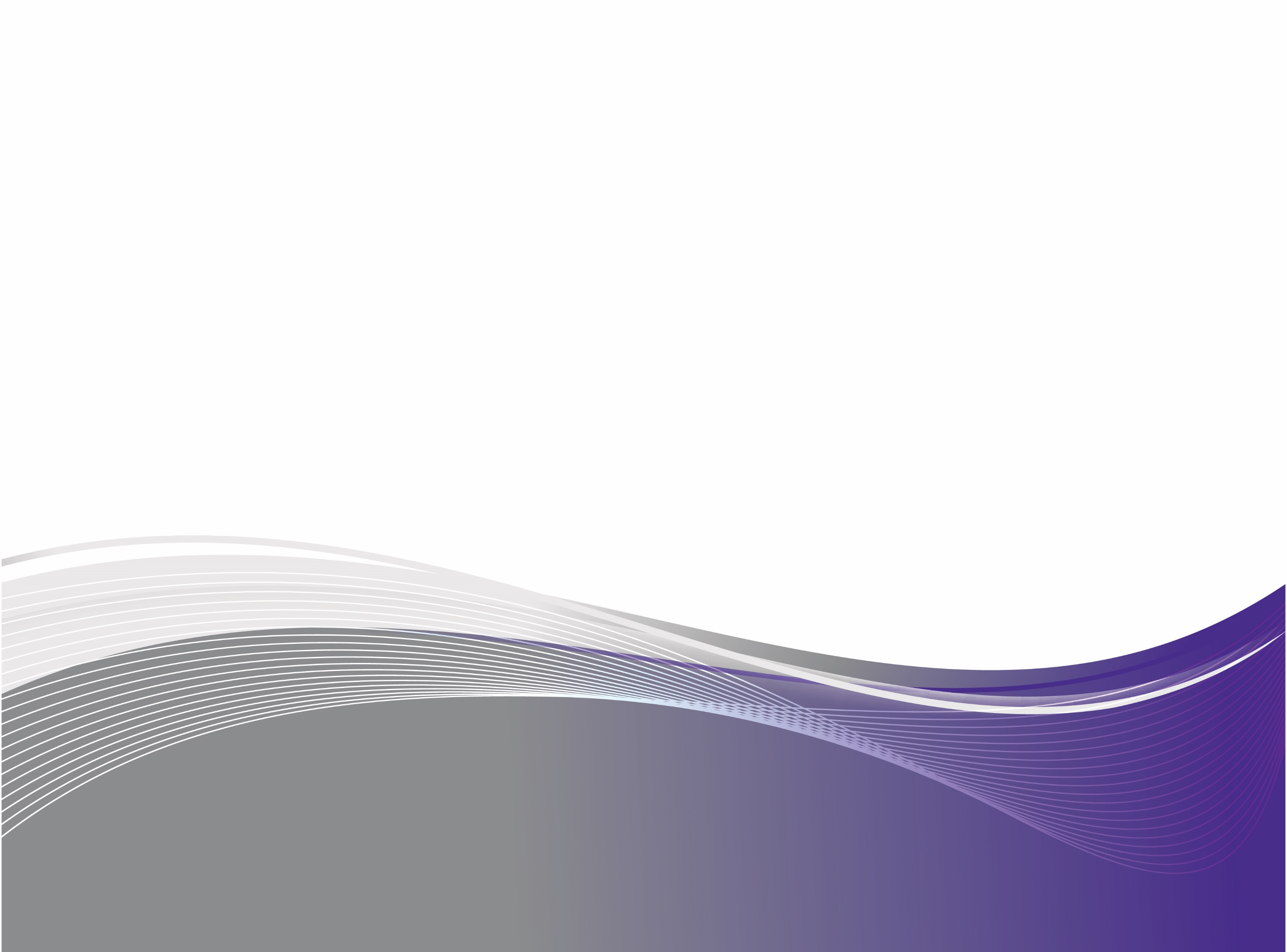 Treasurer
First Name
Last Name
Trade Area
Class
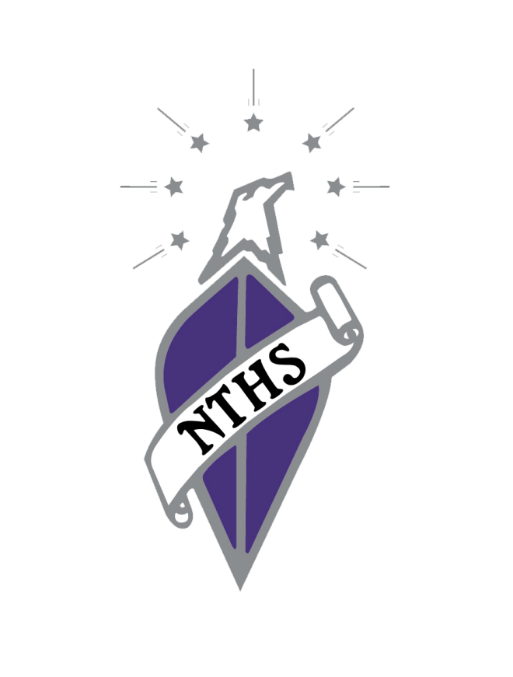 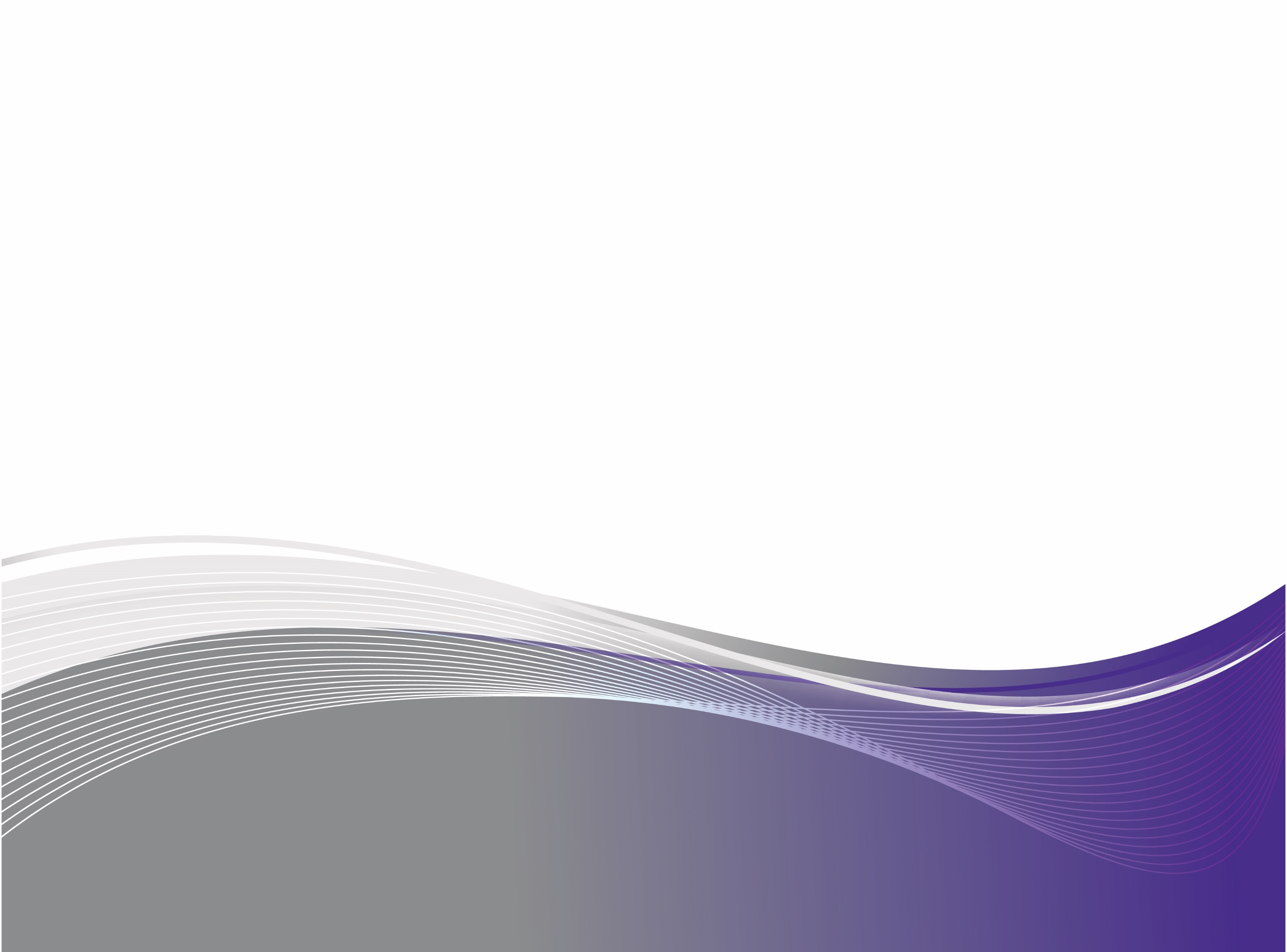 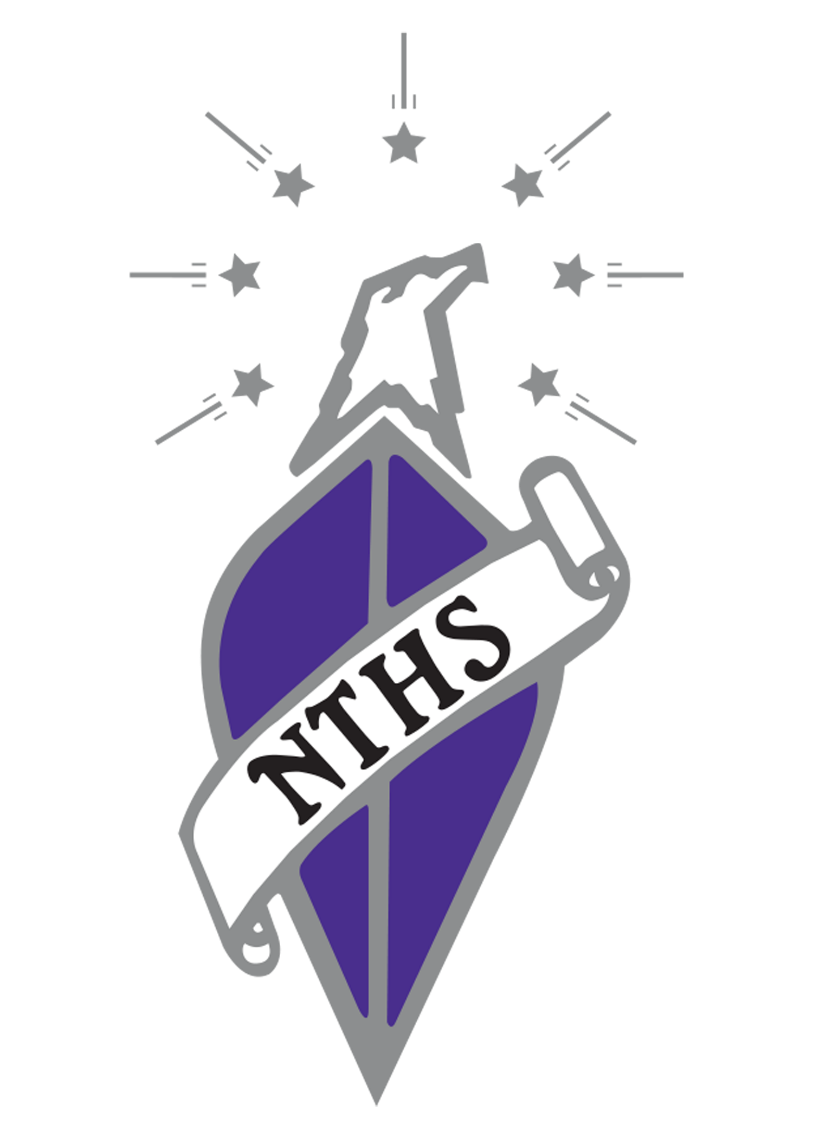 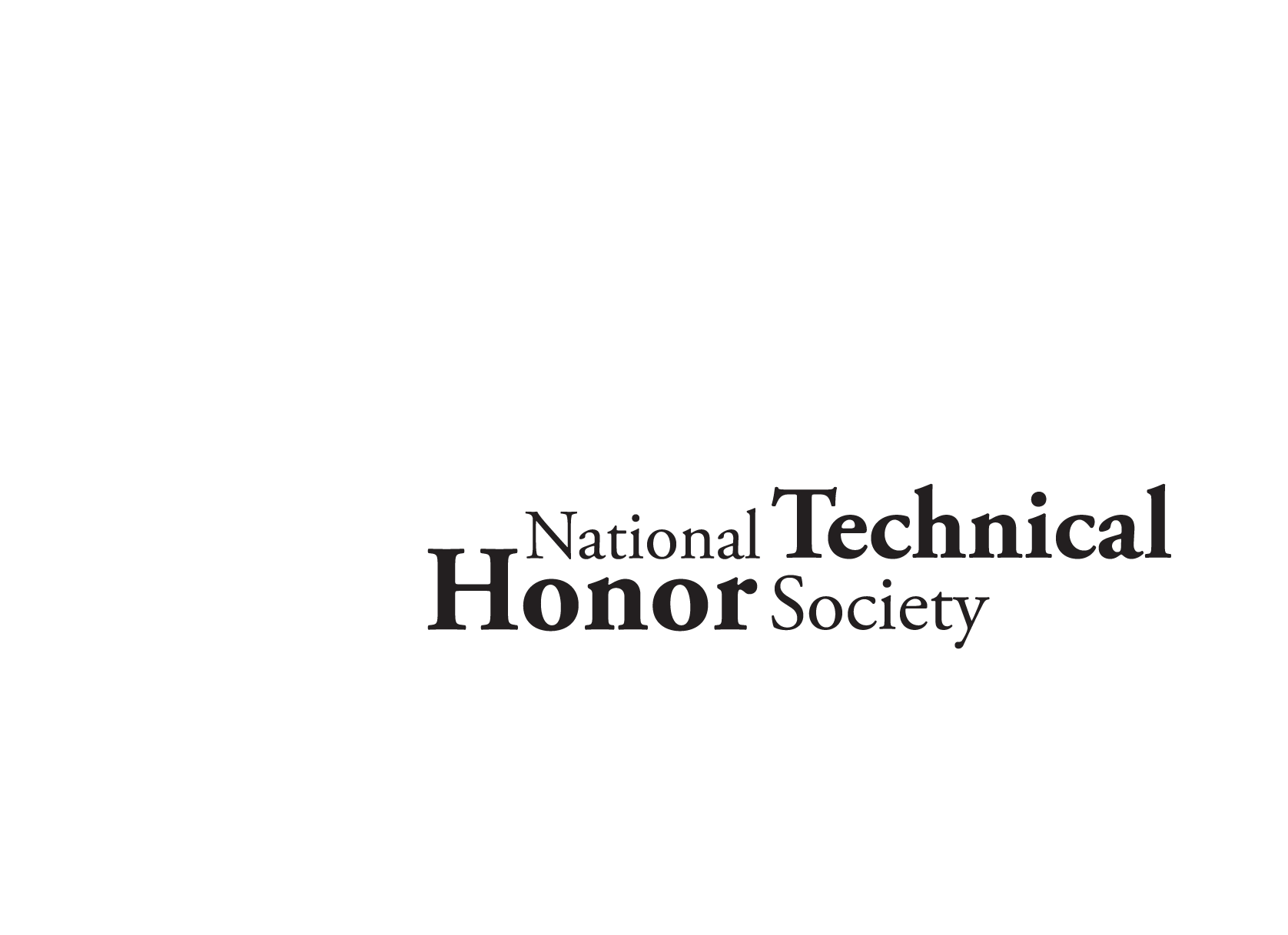 Candle Ceremony
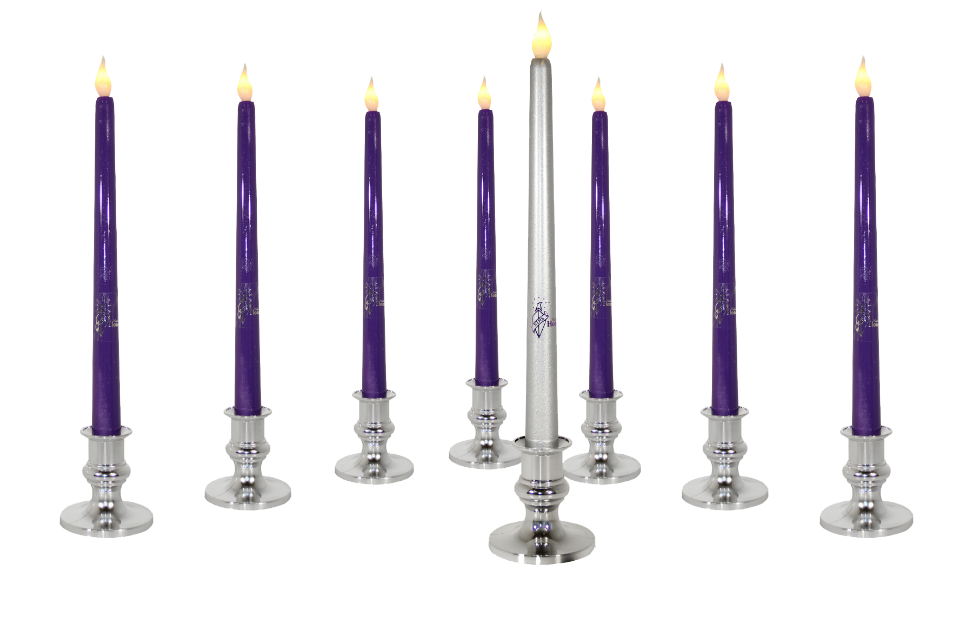 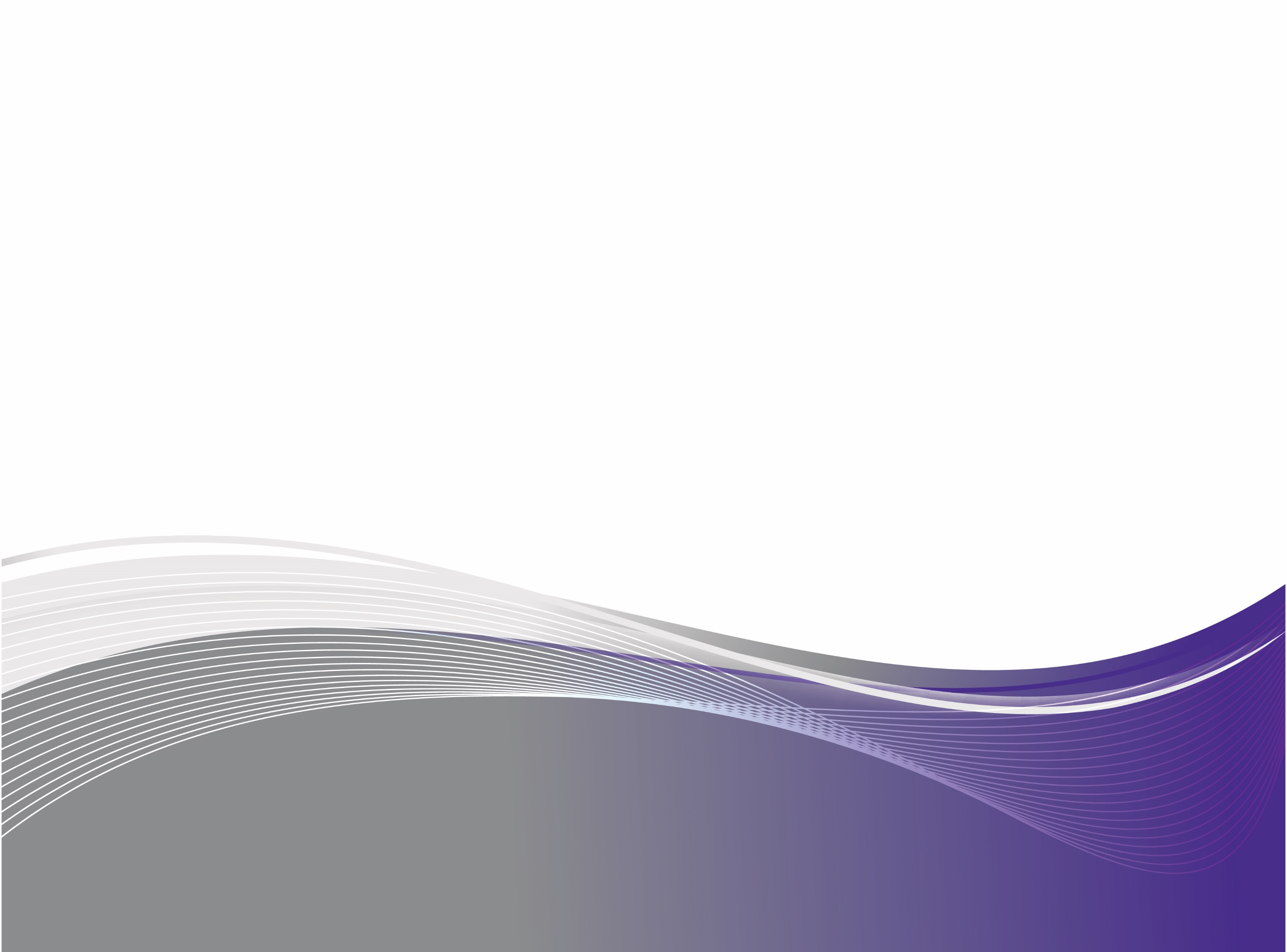 KNOWLEDGE
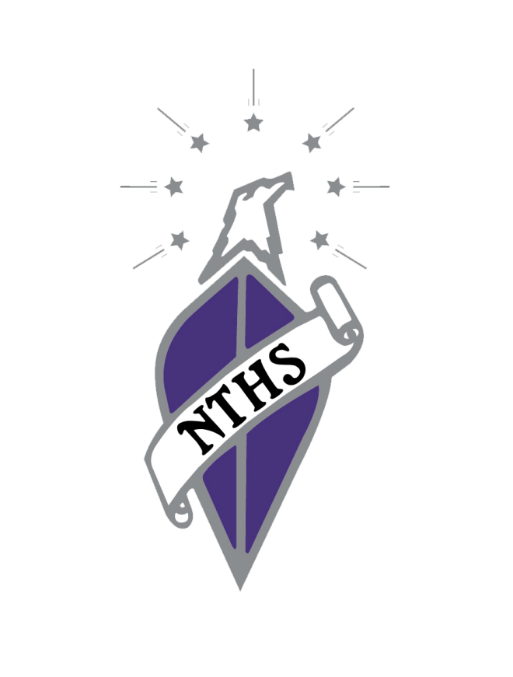 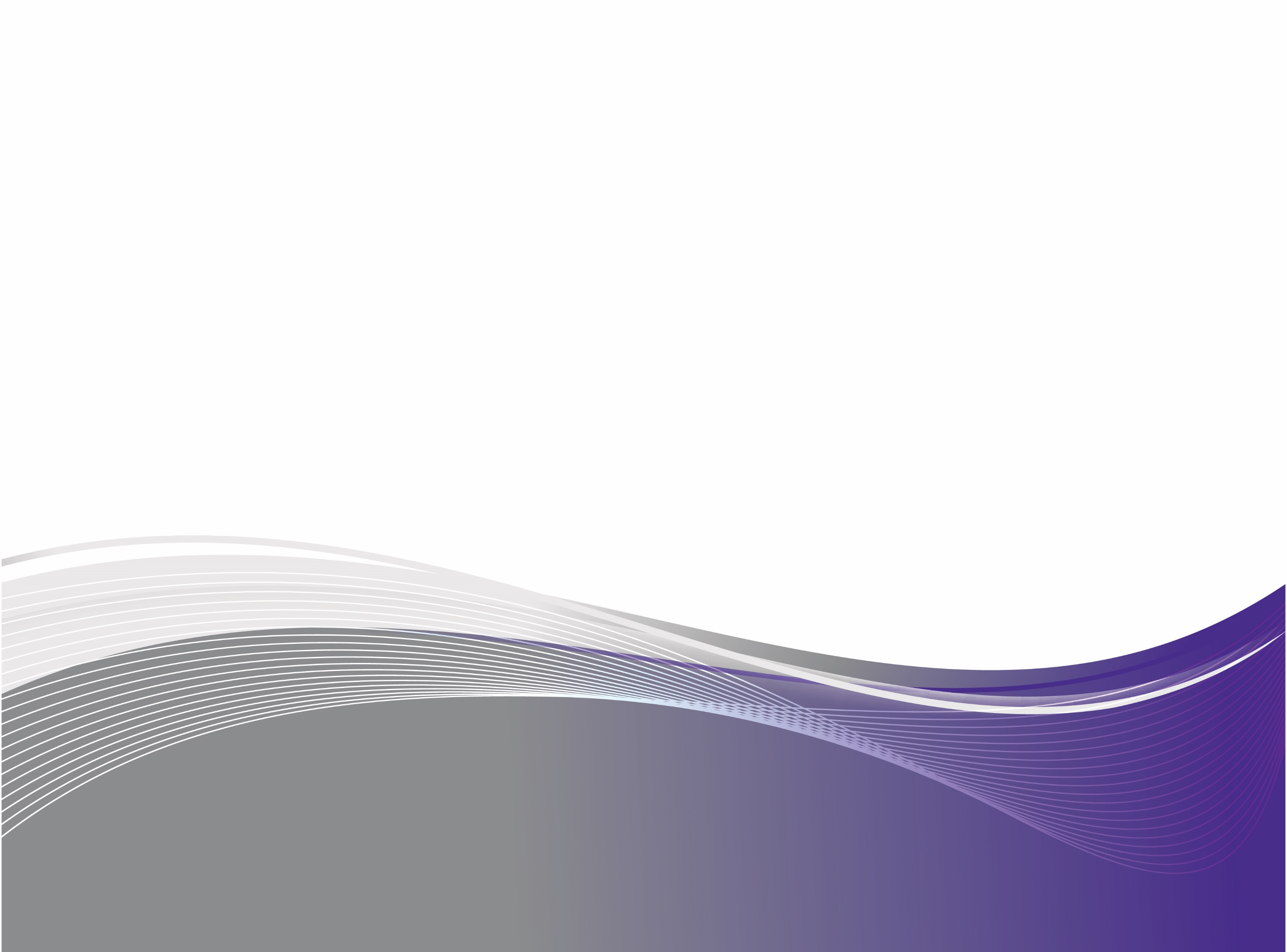 SKILL
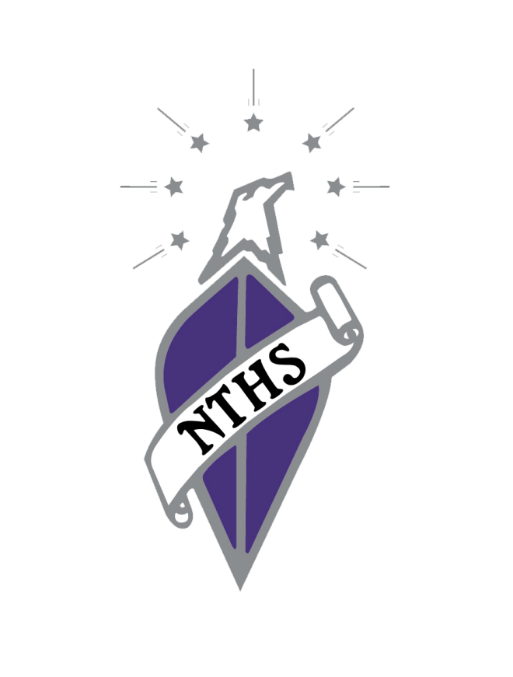 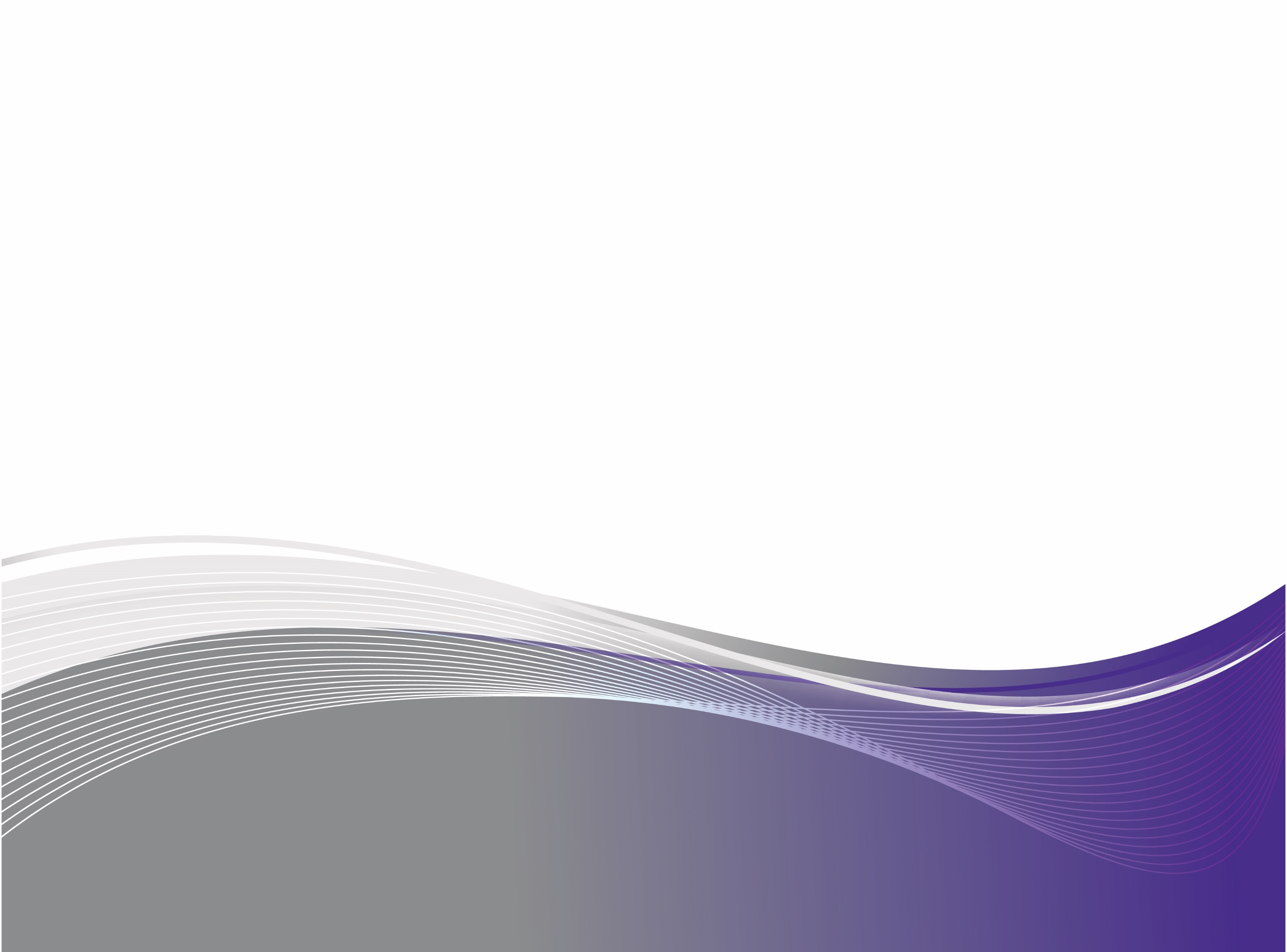 HONESTY
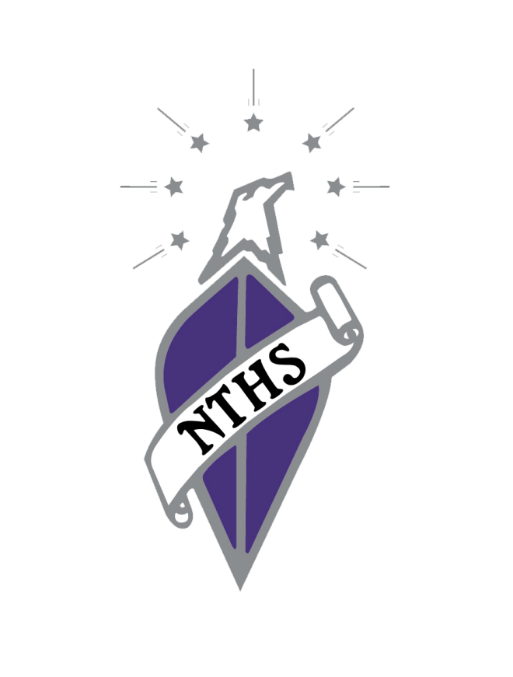 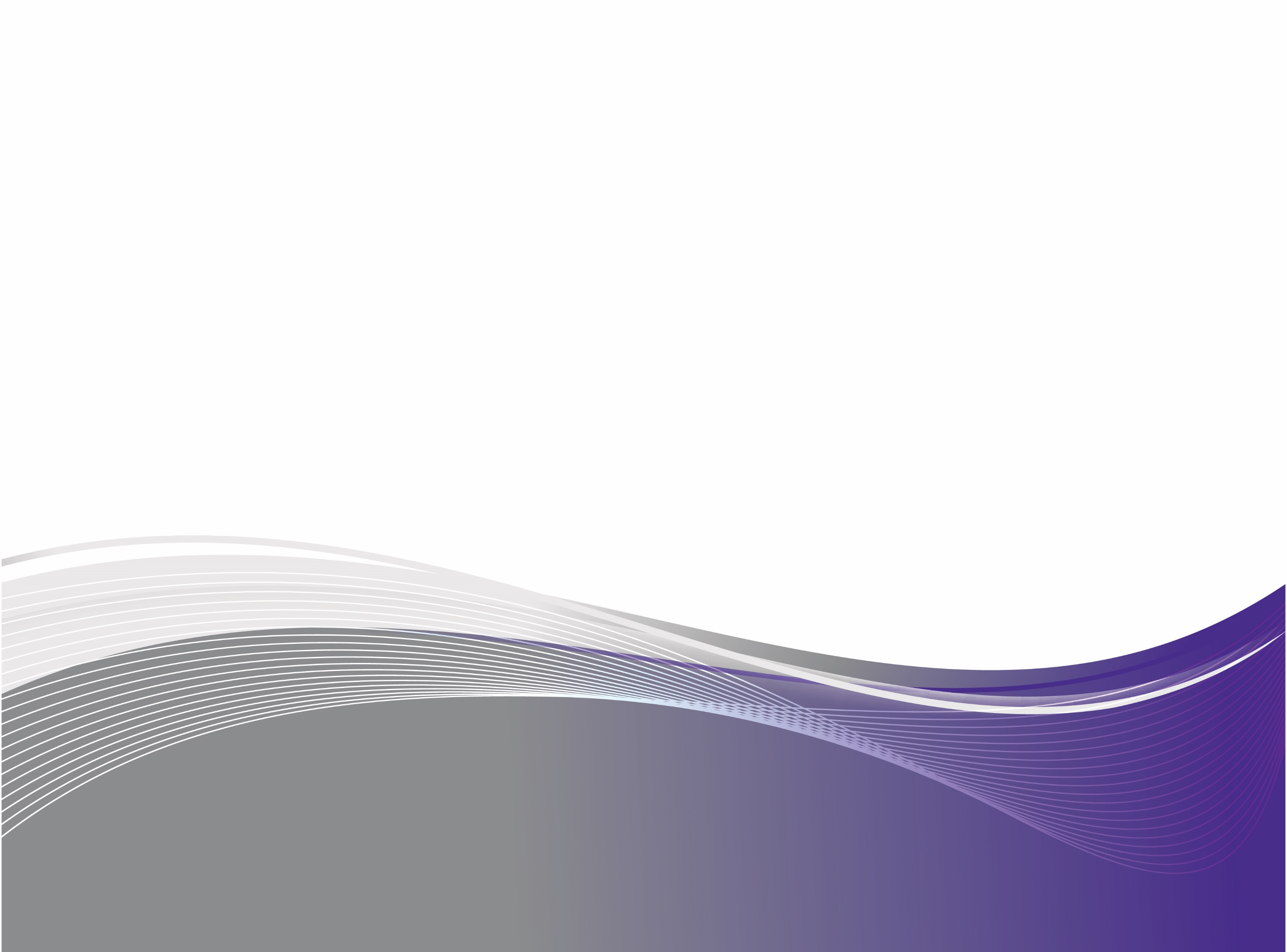 SERVICE
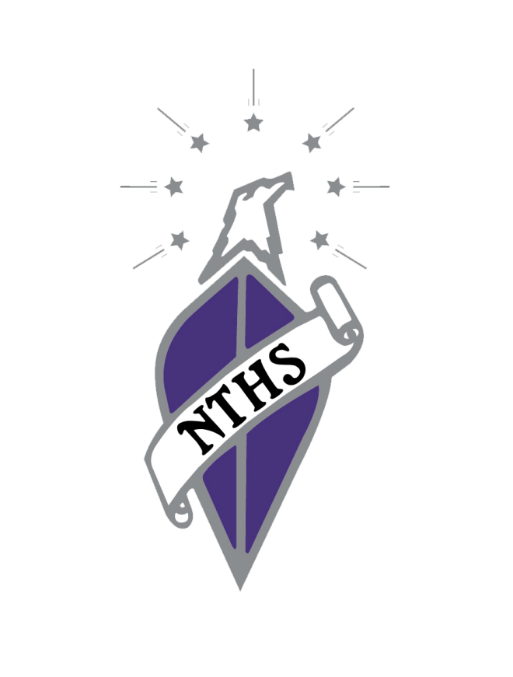 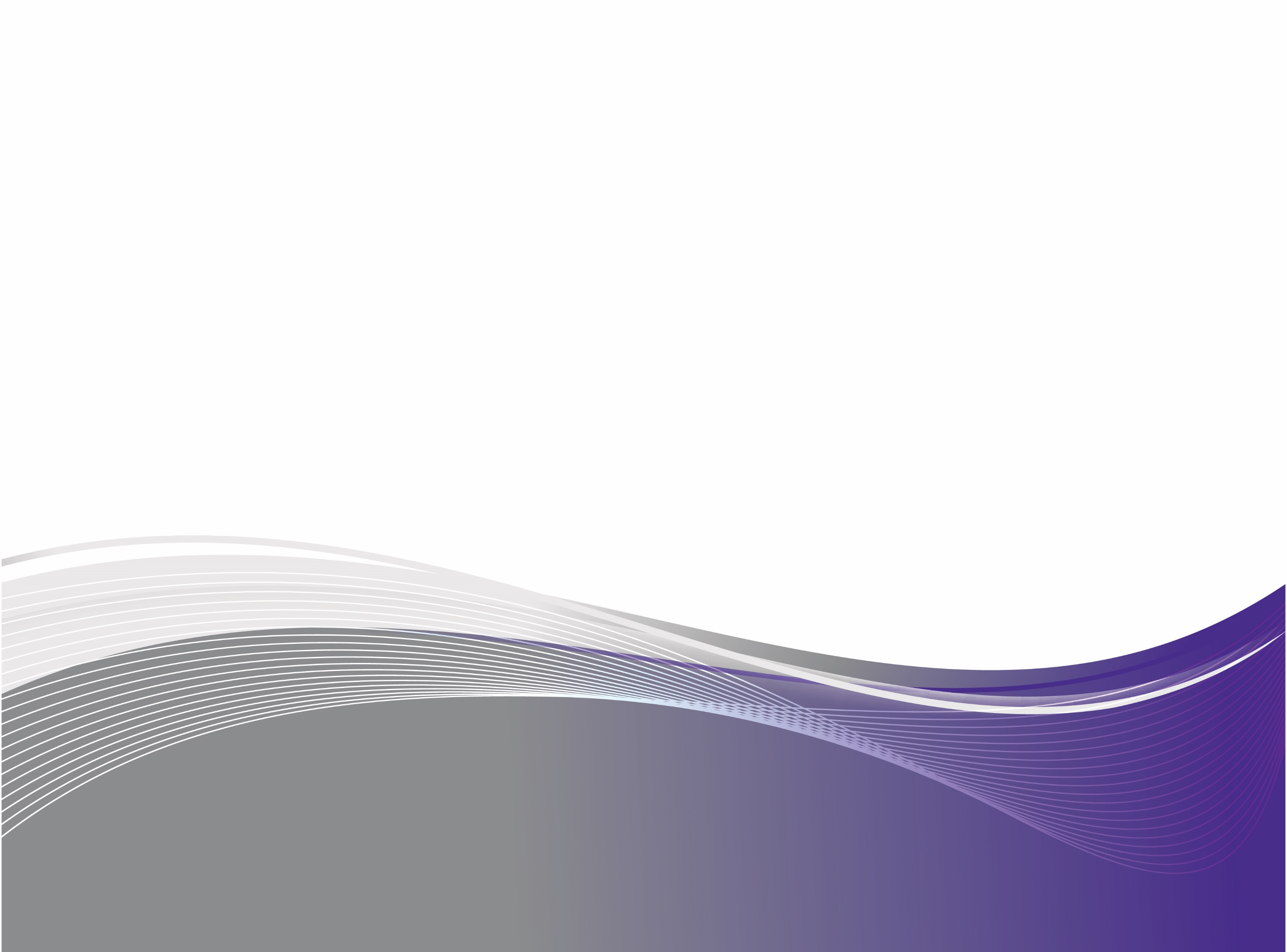 RESPONSIBILITY
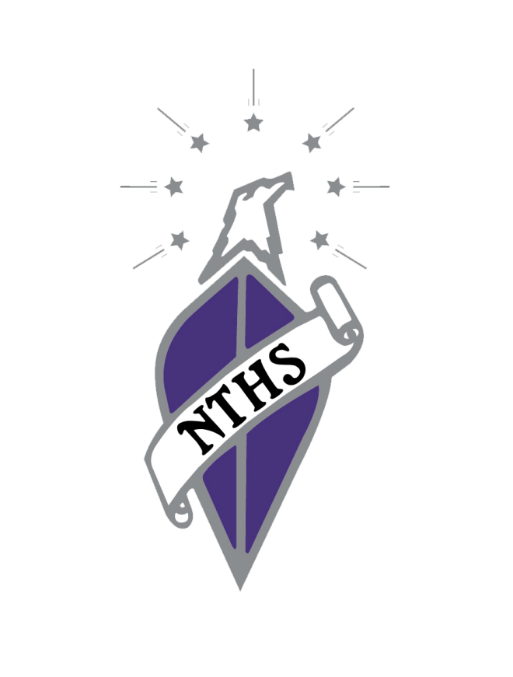 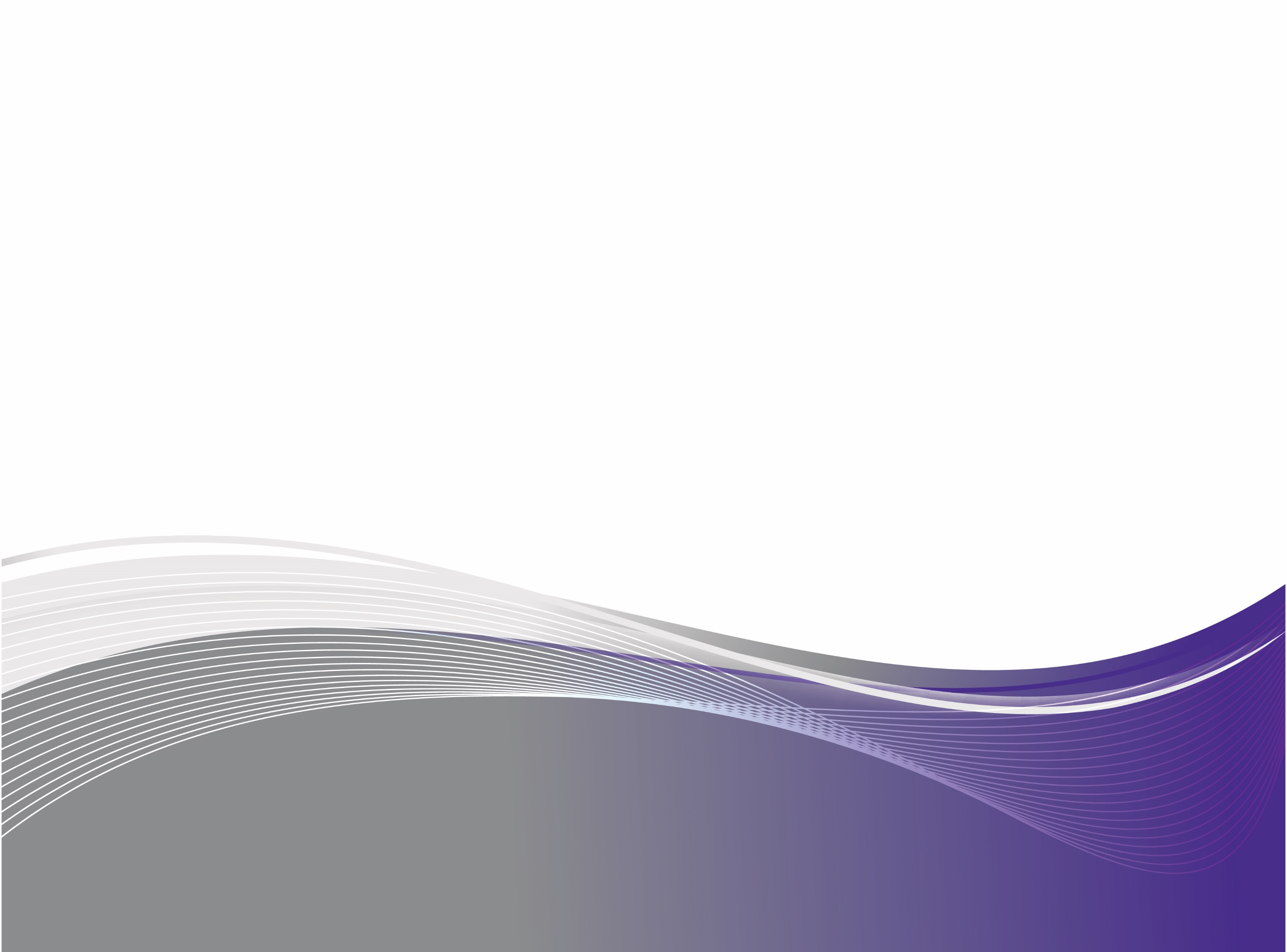 SCHOLARSHIP
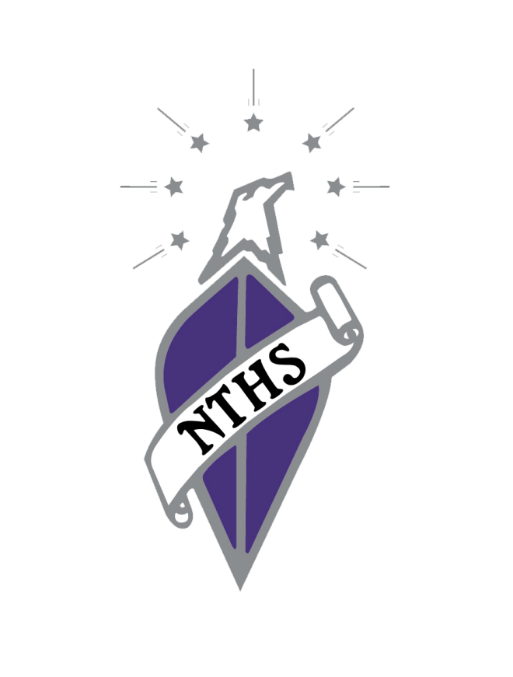 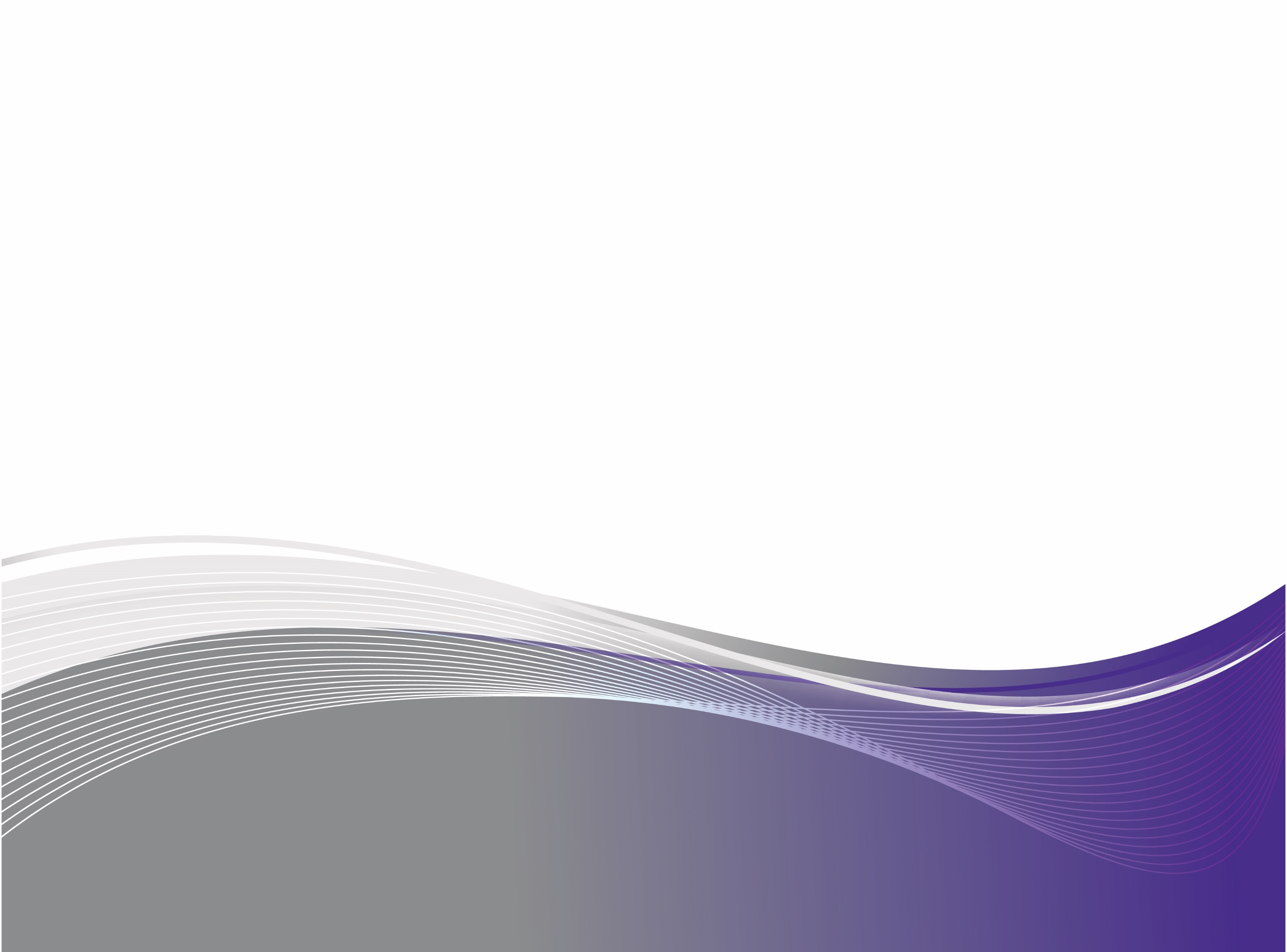 CITIZENSHIP
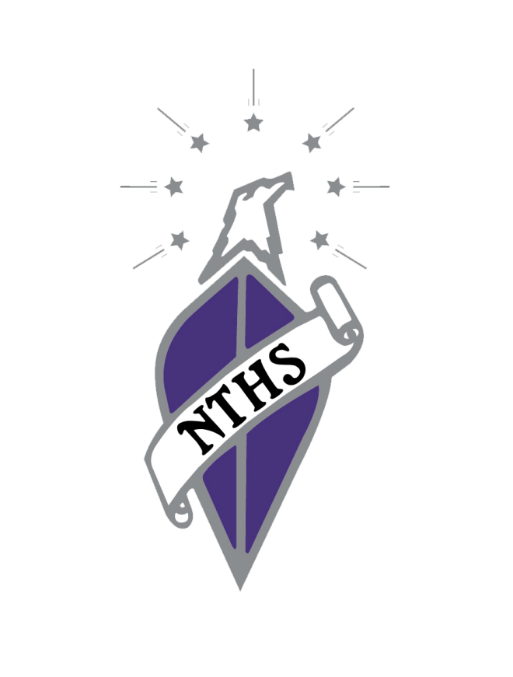 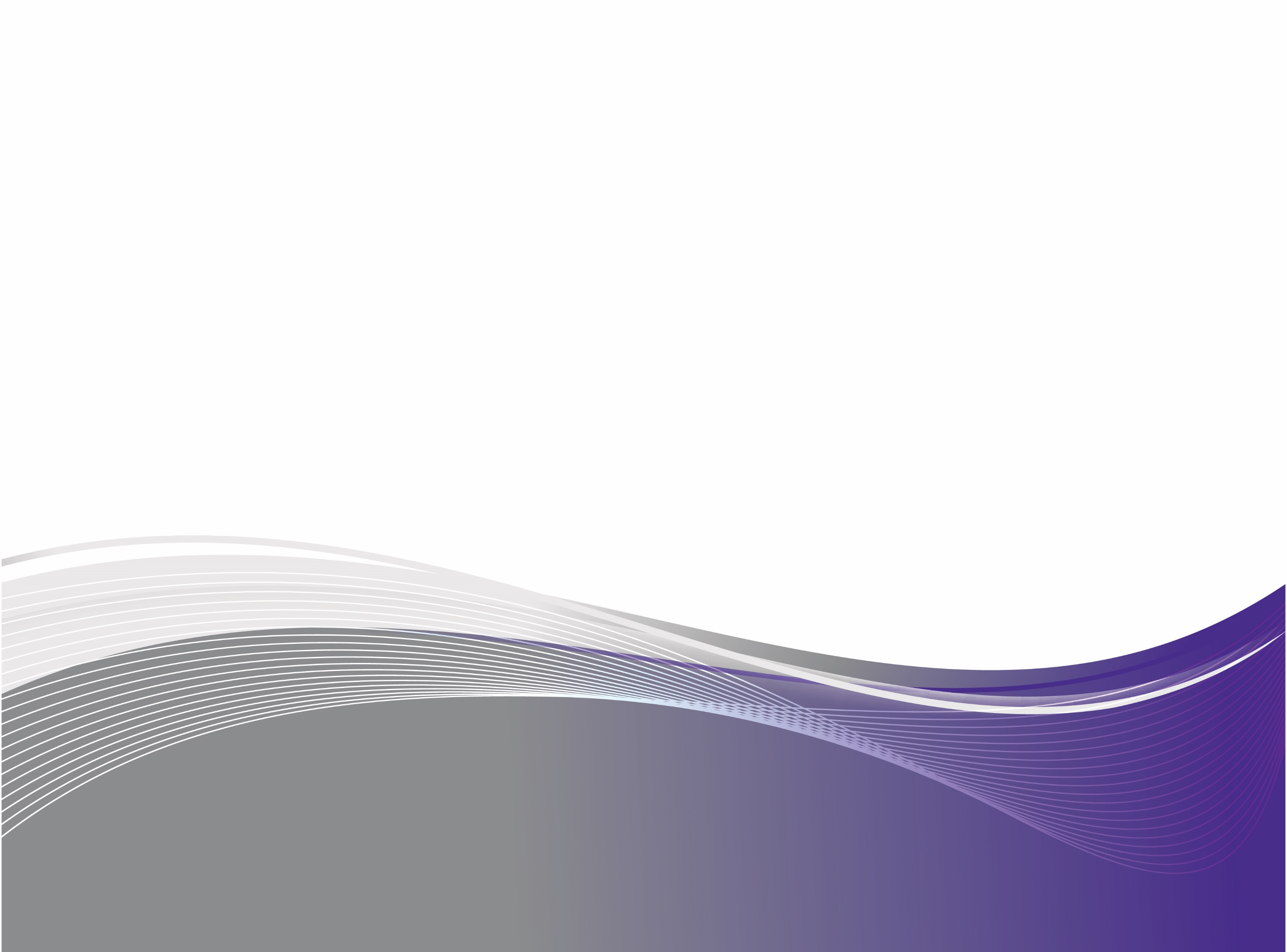 LEADERSHIP
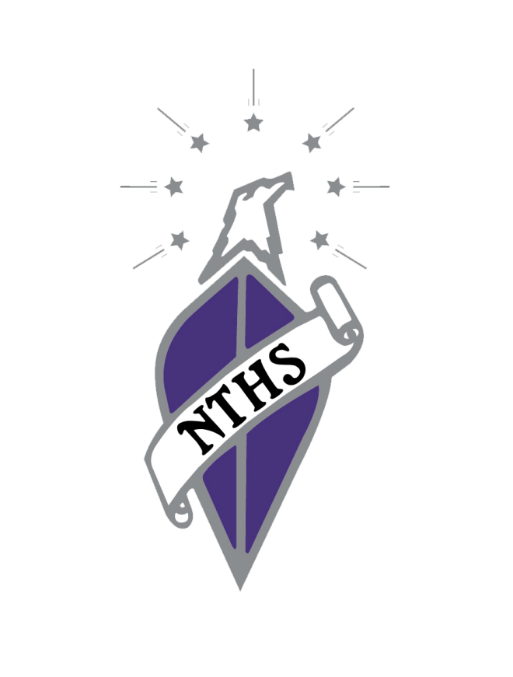 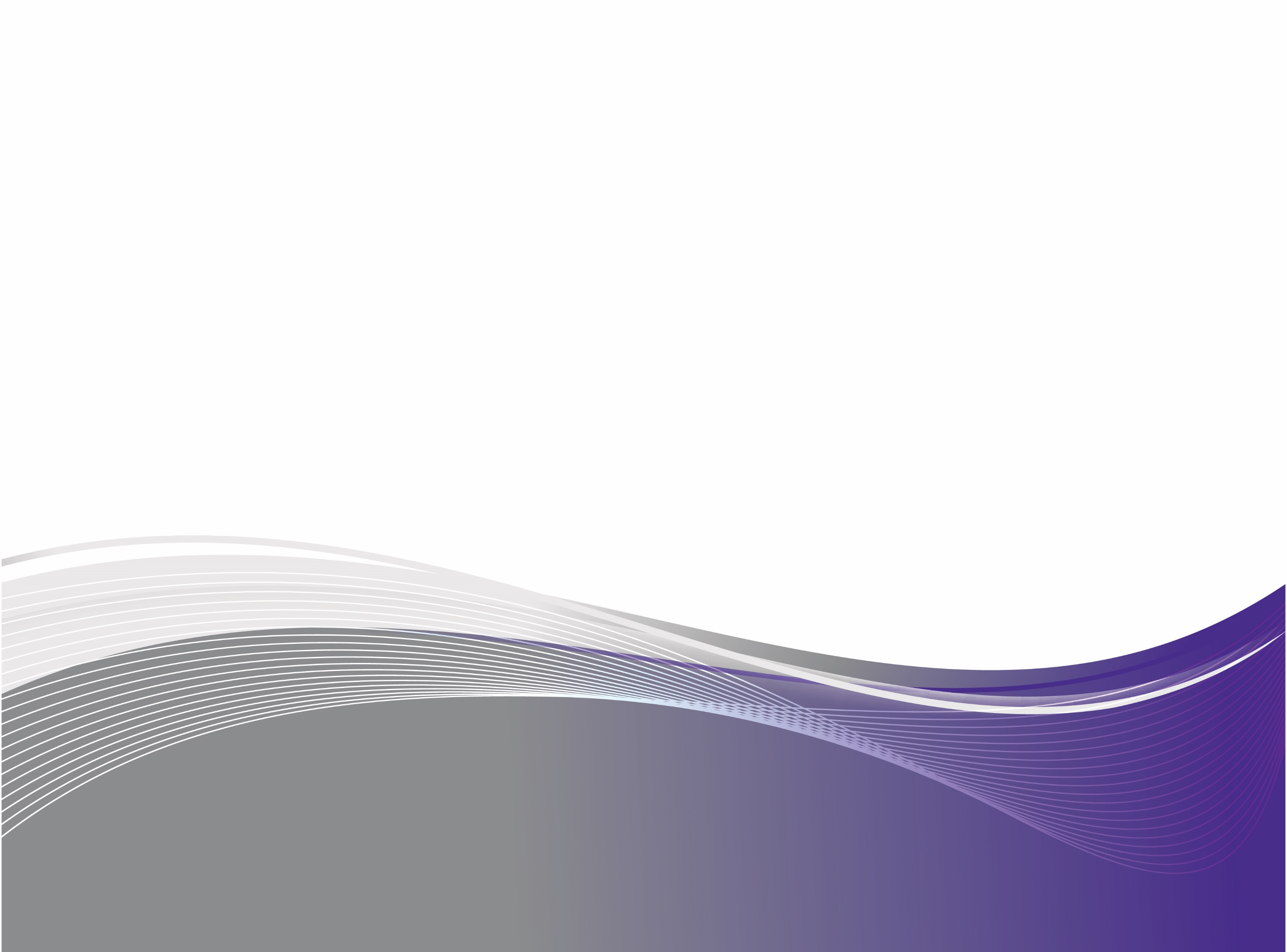 Guest Speaker
First Name
Last Name
Title
Organization
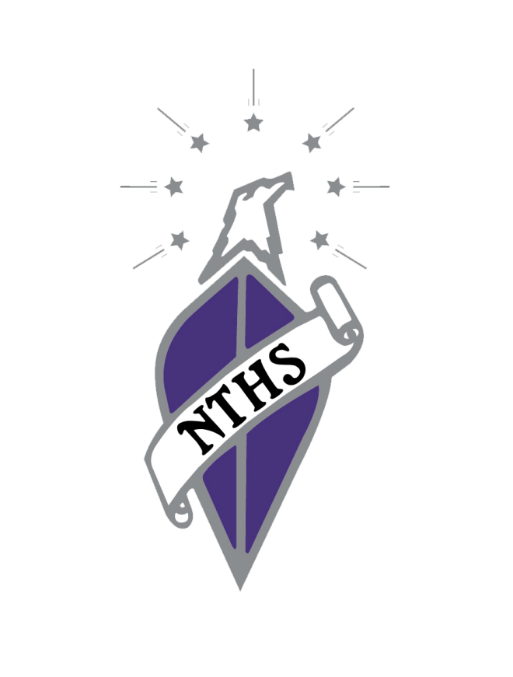 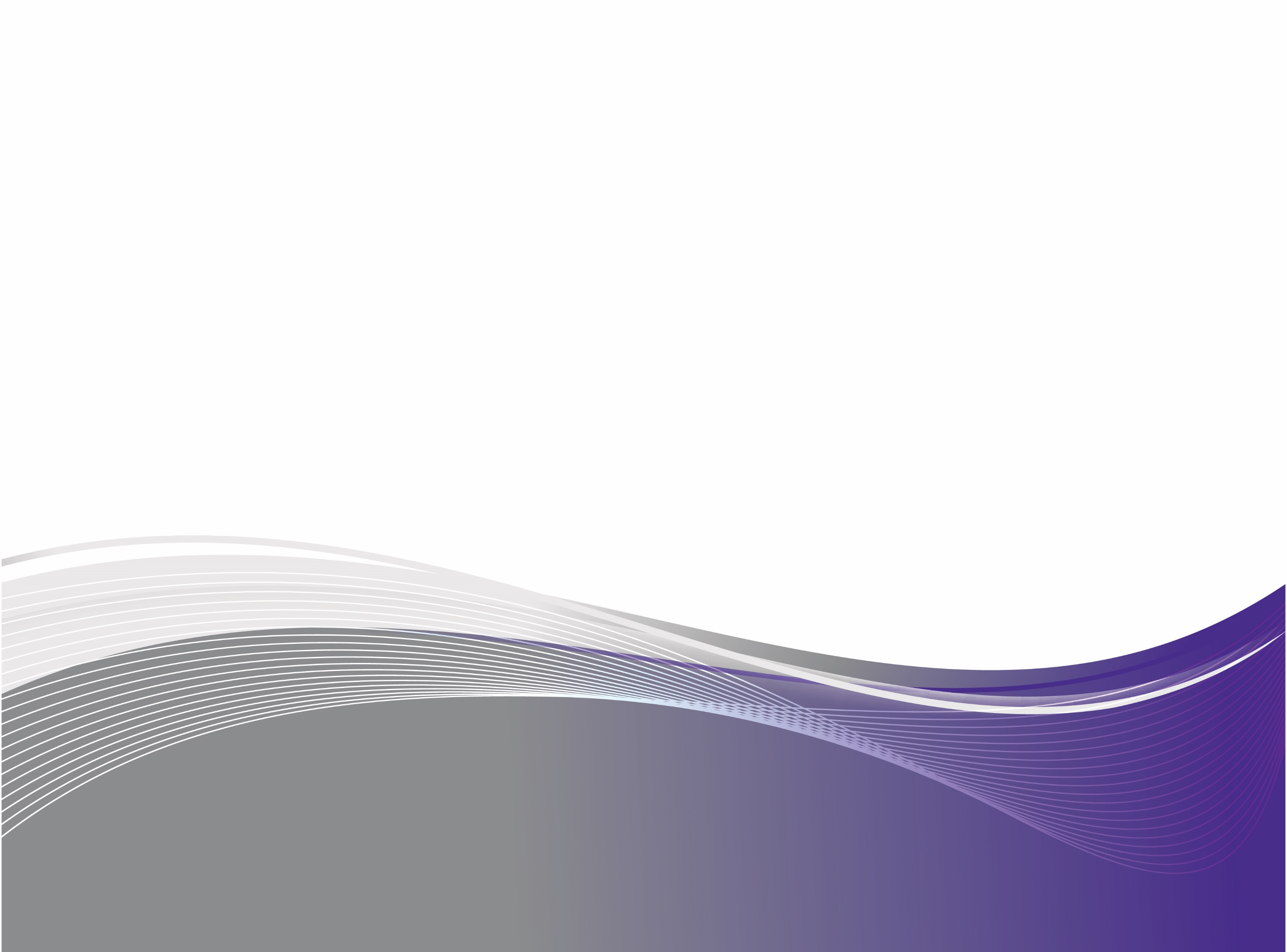 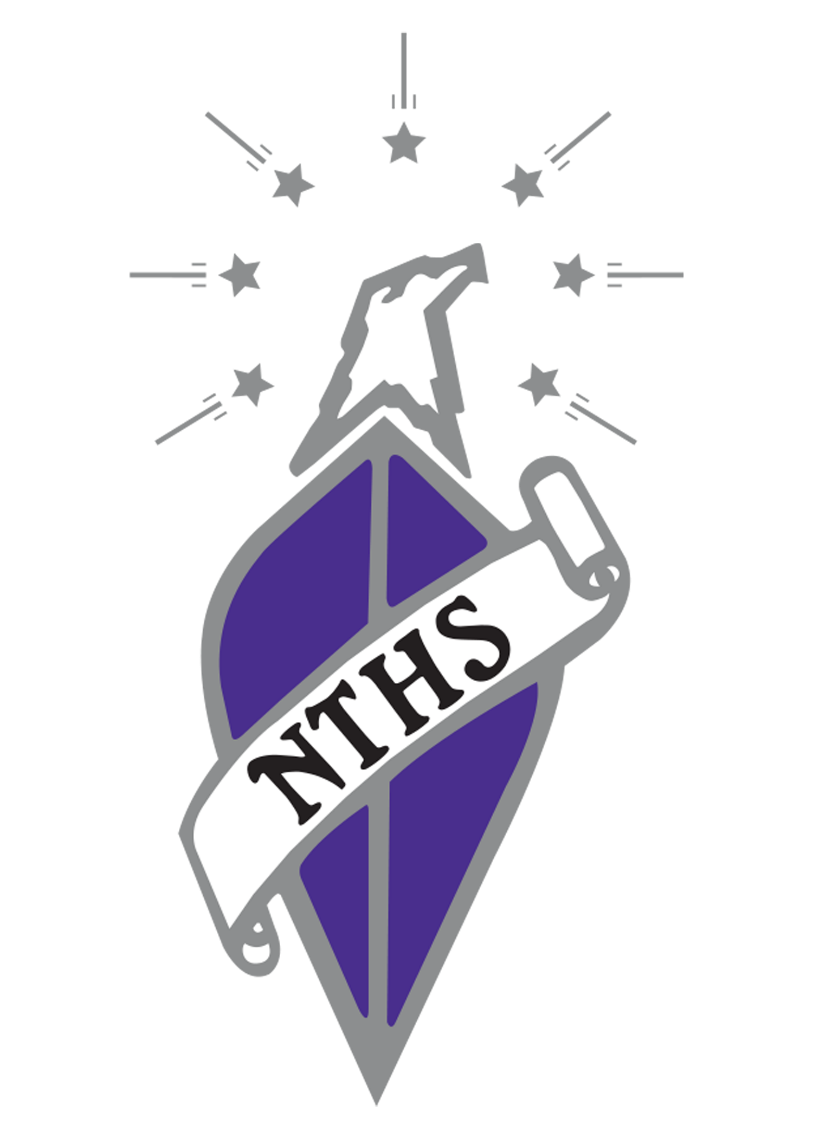 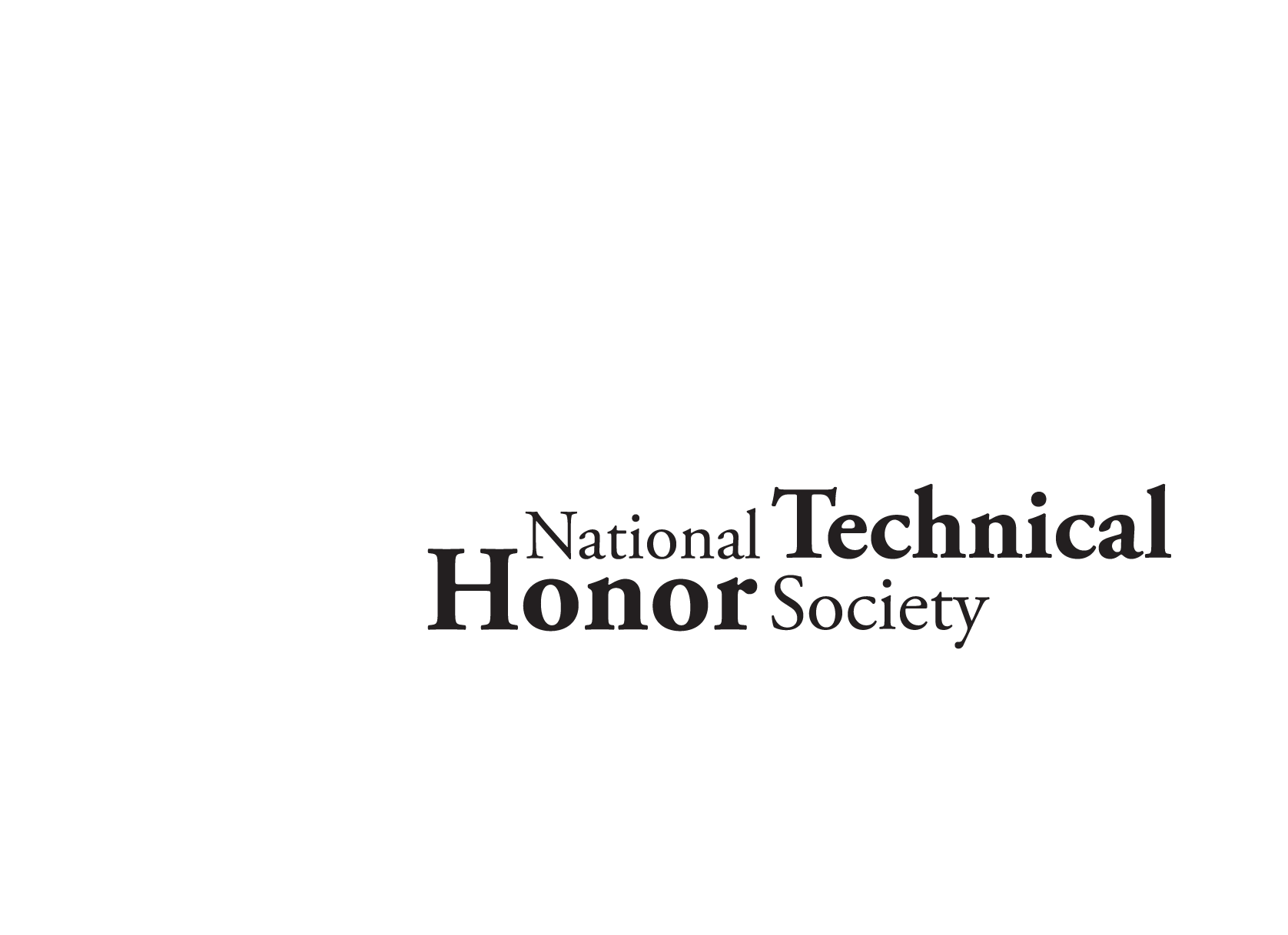 Induction  Ceremony
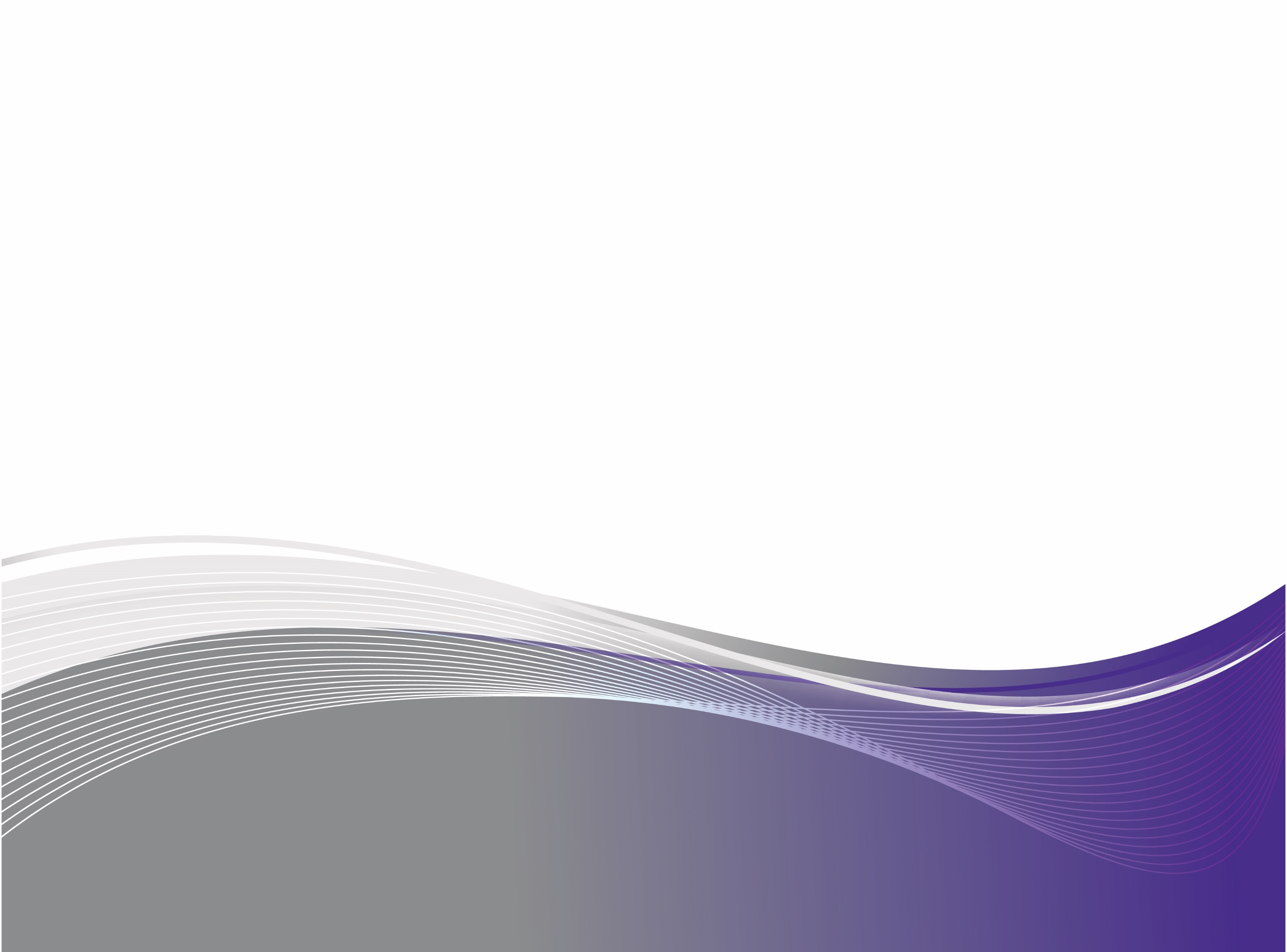 Instructions:  Copy and past the following slide for as many students as you have before dropping a photo in.  That will allow you to easily drop each students photo in their own frame.
First Name
Last Name
Trade Area
Class
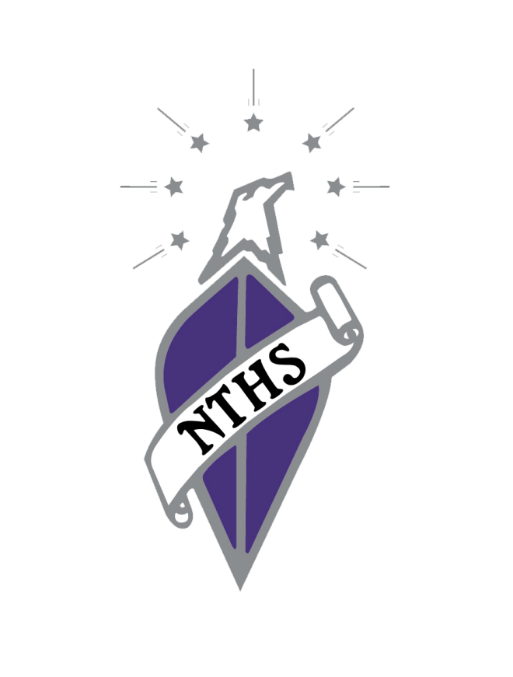 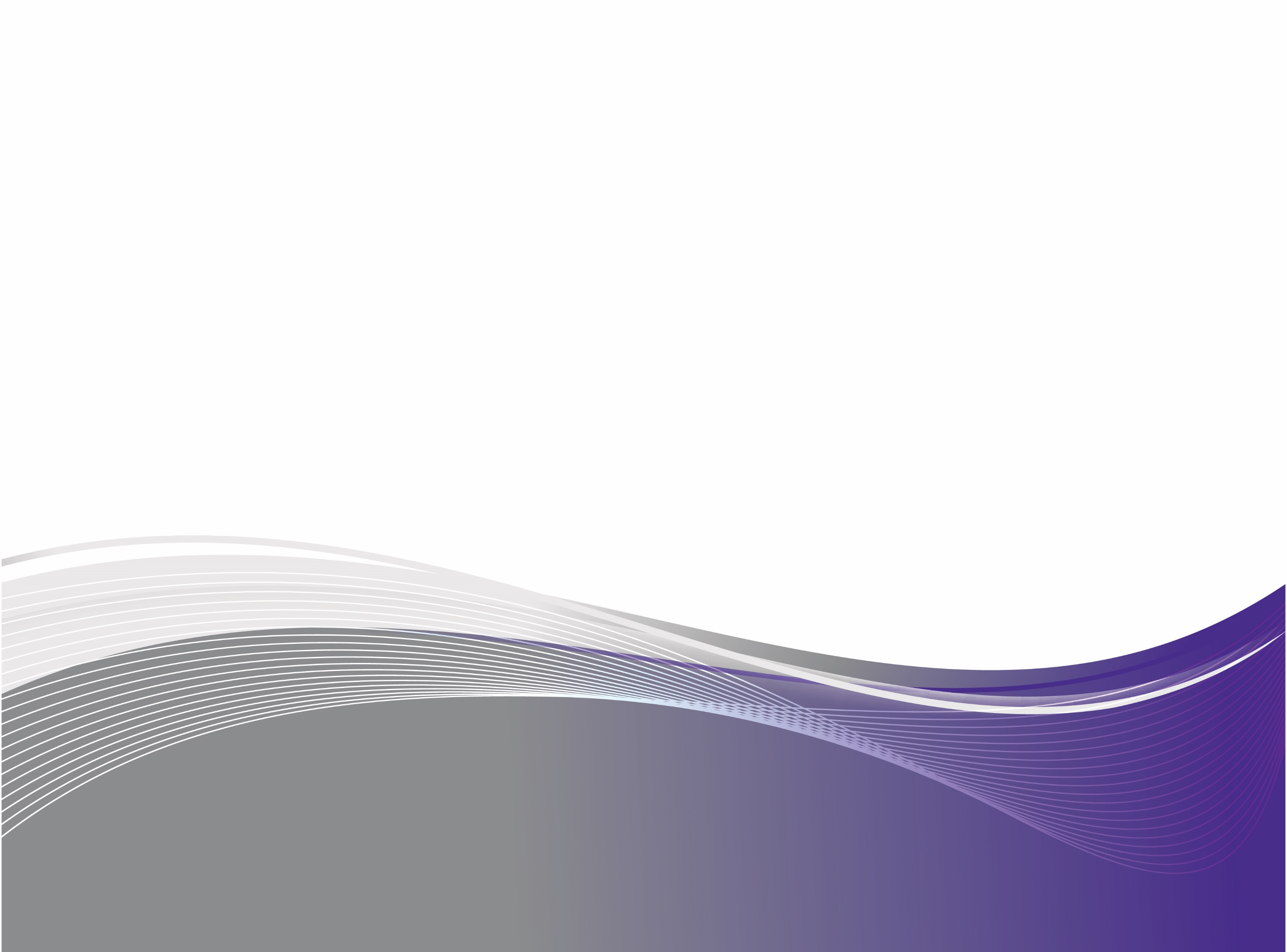 First Name
Last Name
Trade Area
Class
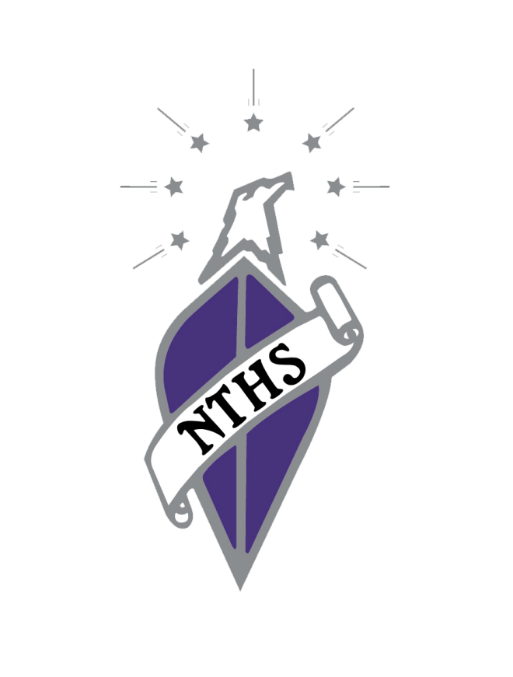 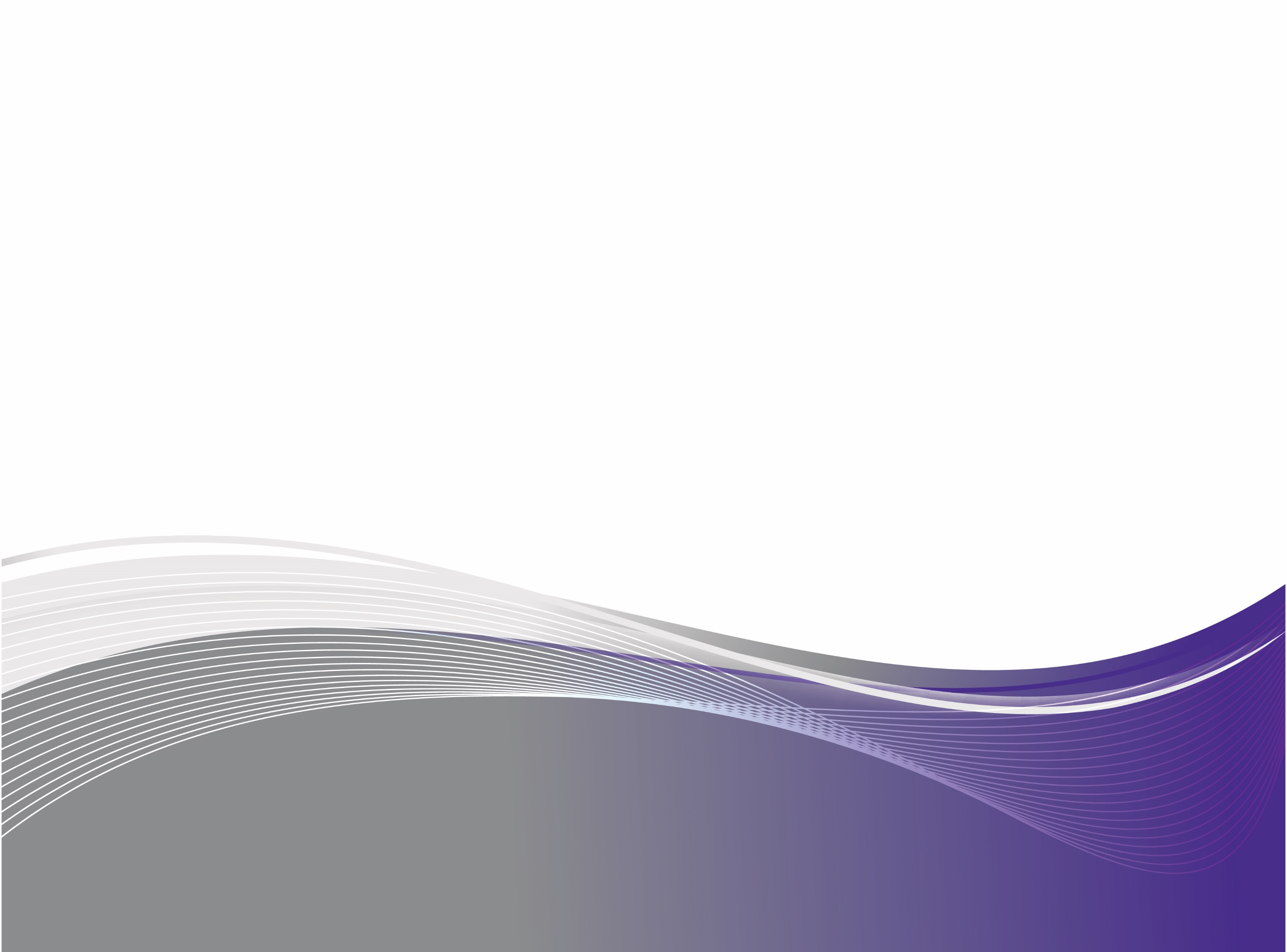 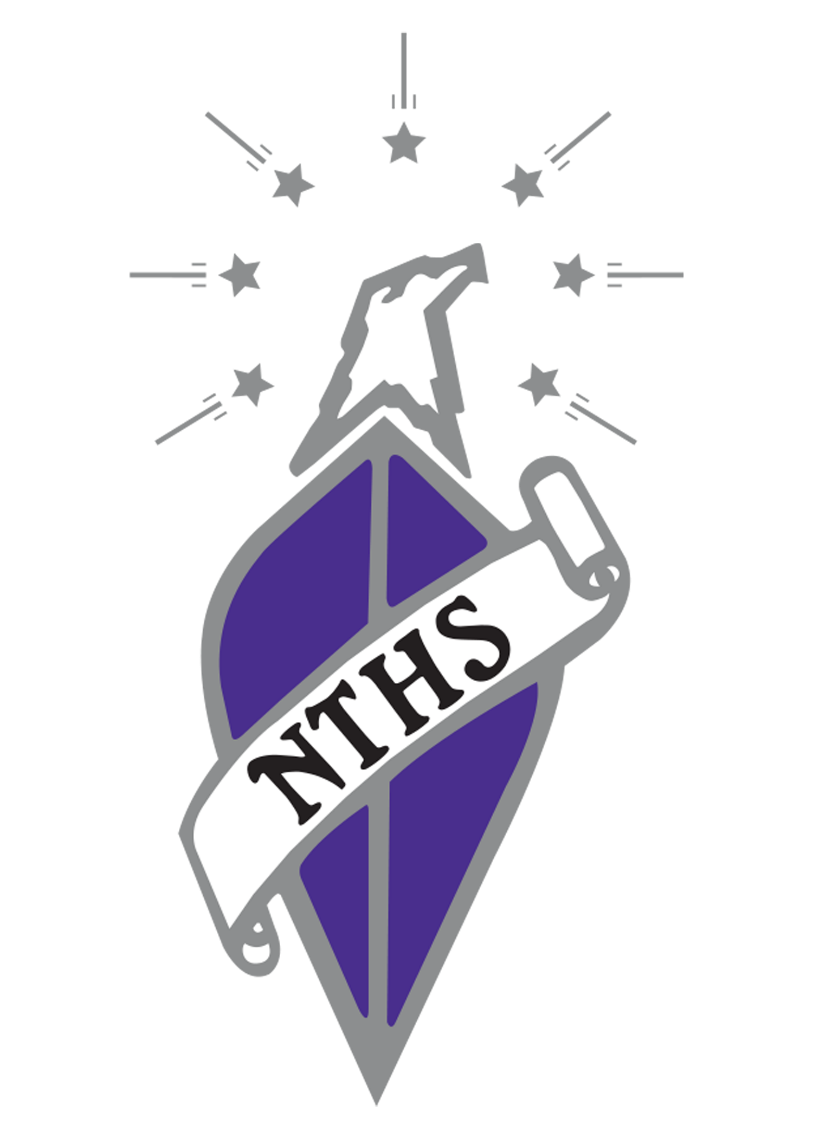 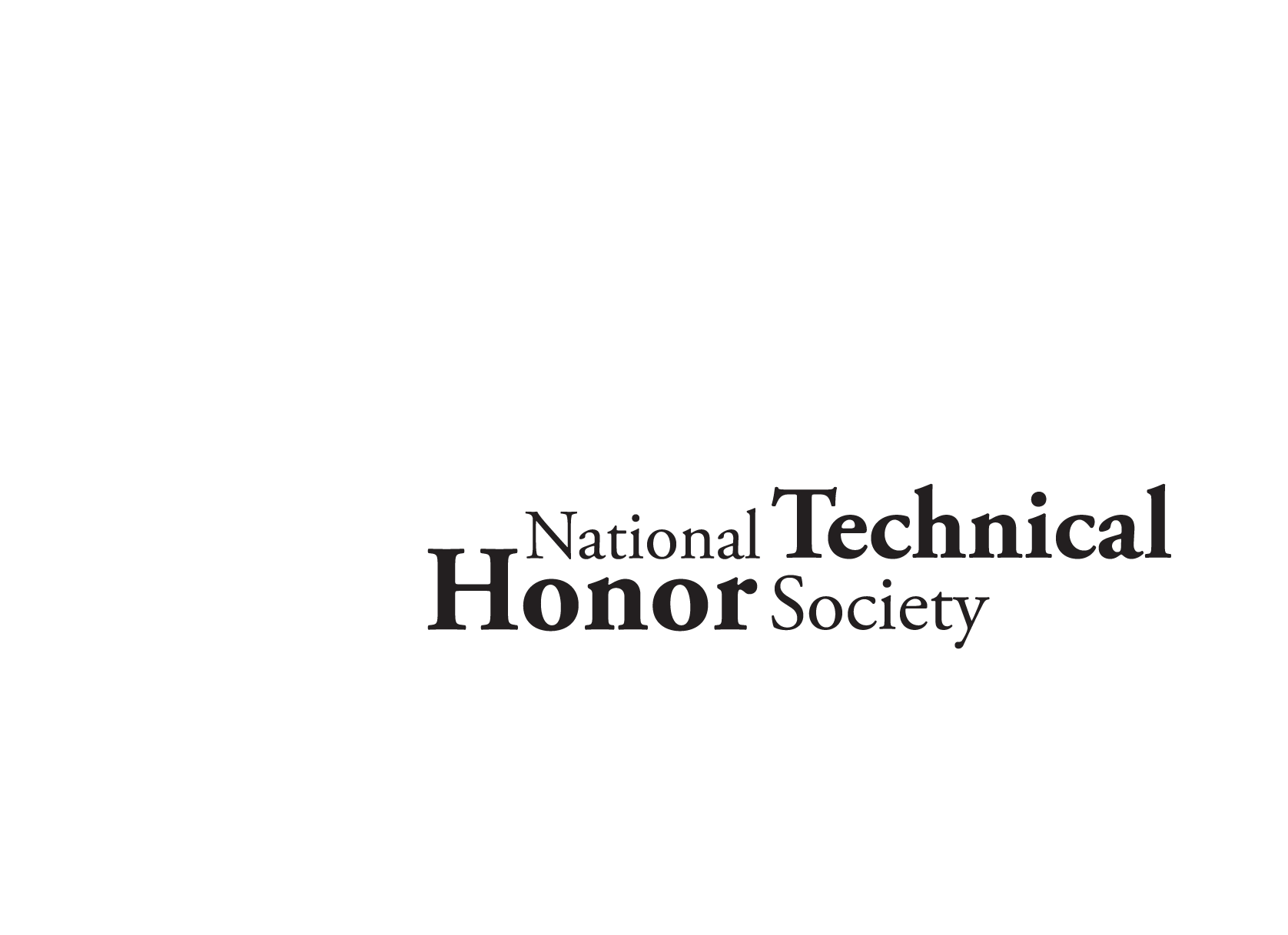 Pledge
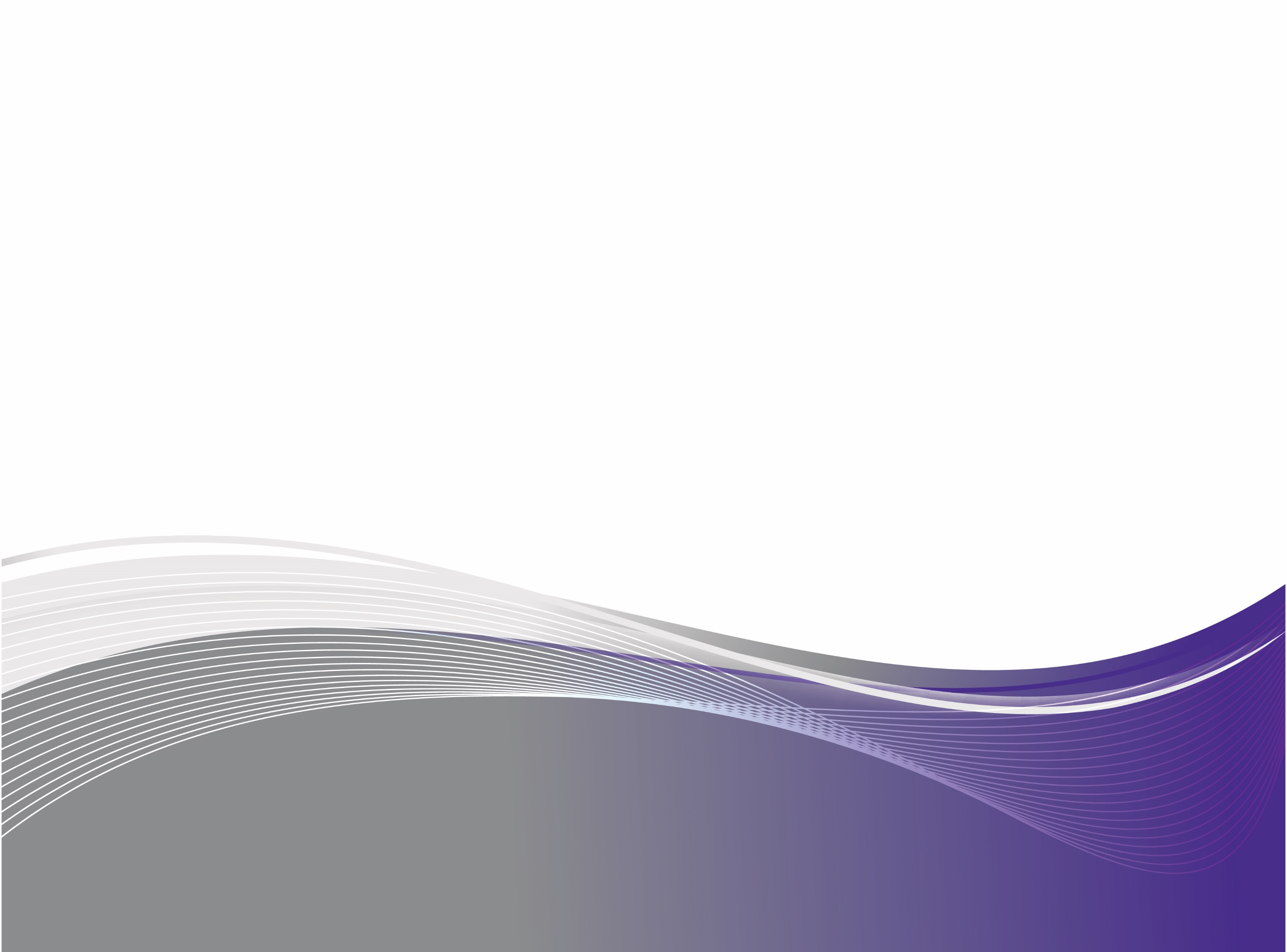 As a member of the National Technical Honor Society I pledge to maintain the highest standard of personal conduct. 

I will apply myself to continue a record of scholastic achievement, and I will strive for excellence in all aspects of my education. 

I will invest my talents, my skills, and my knowledge in a career of my own choosing, and shall always endeavor to uphold my obligations as a citizen of my community.
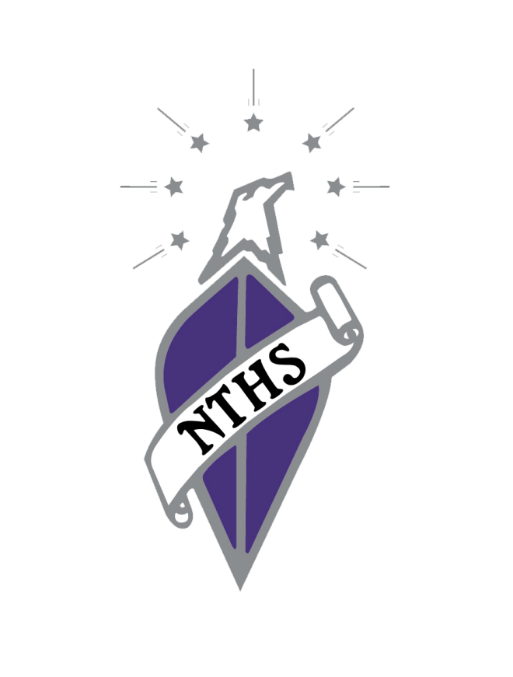 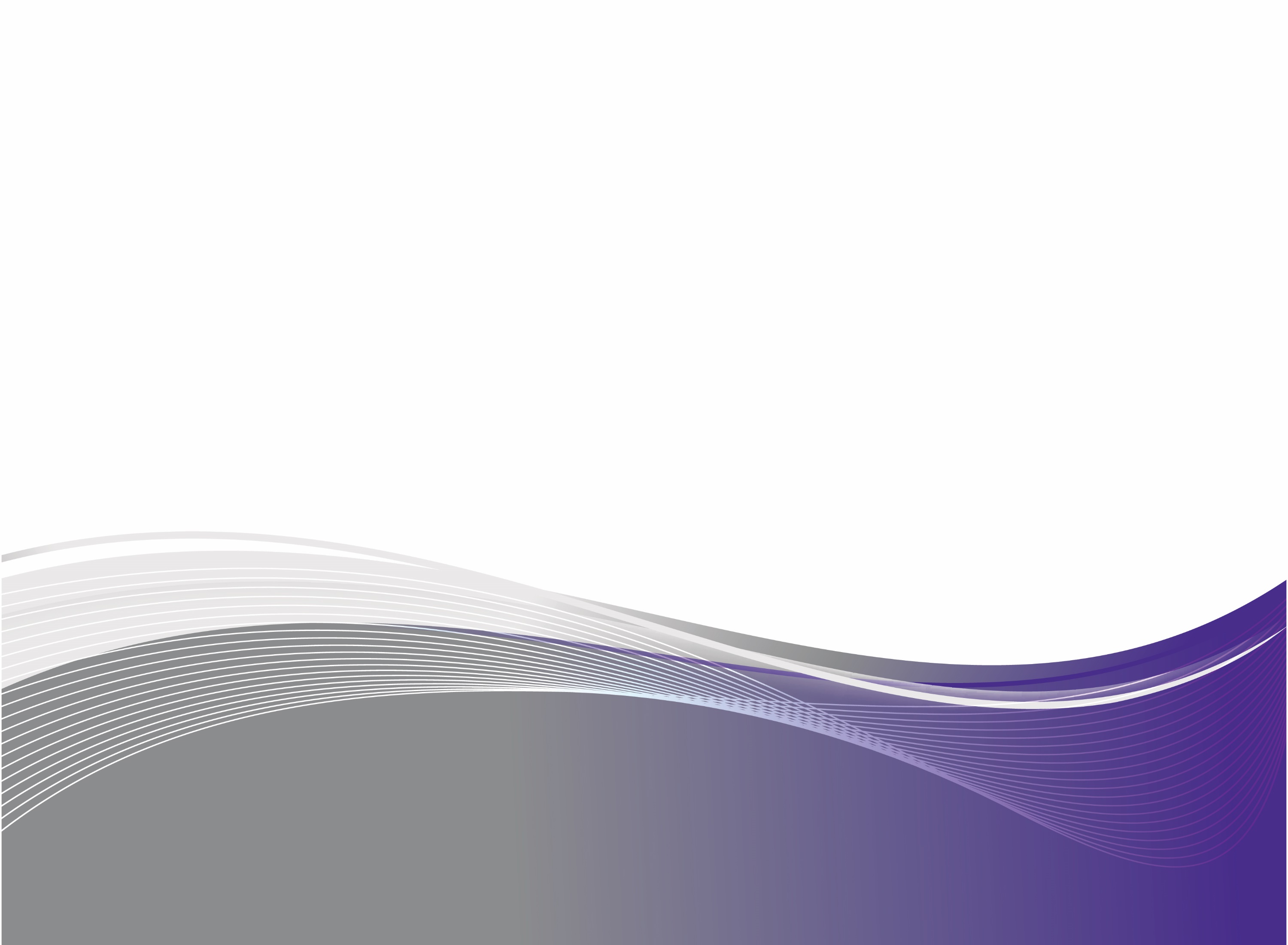 Closing
First Name
Last Name
Title
Organization
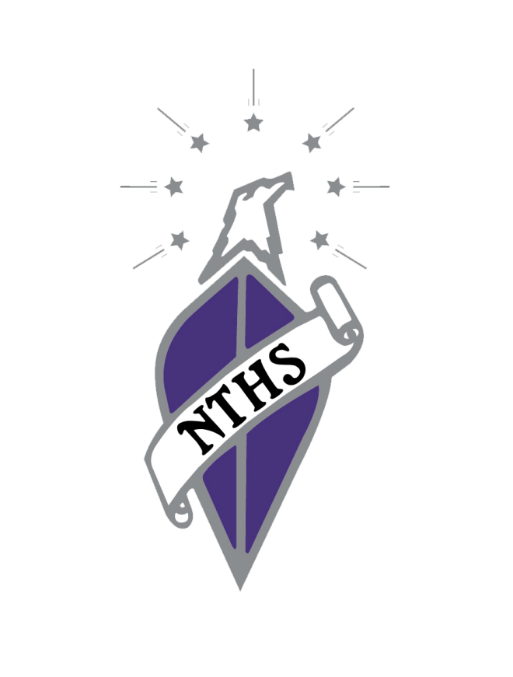 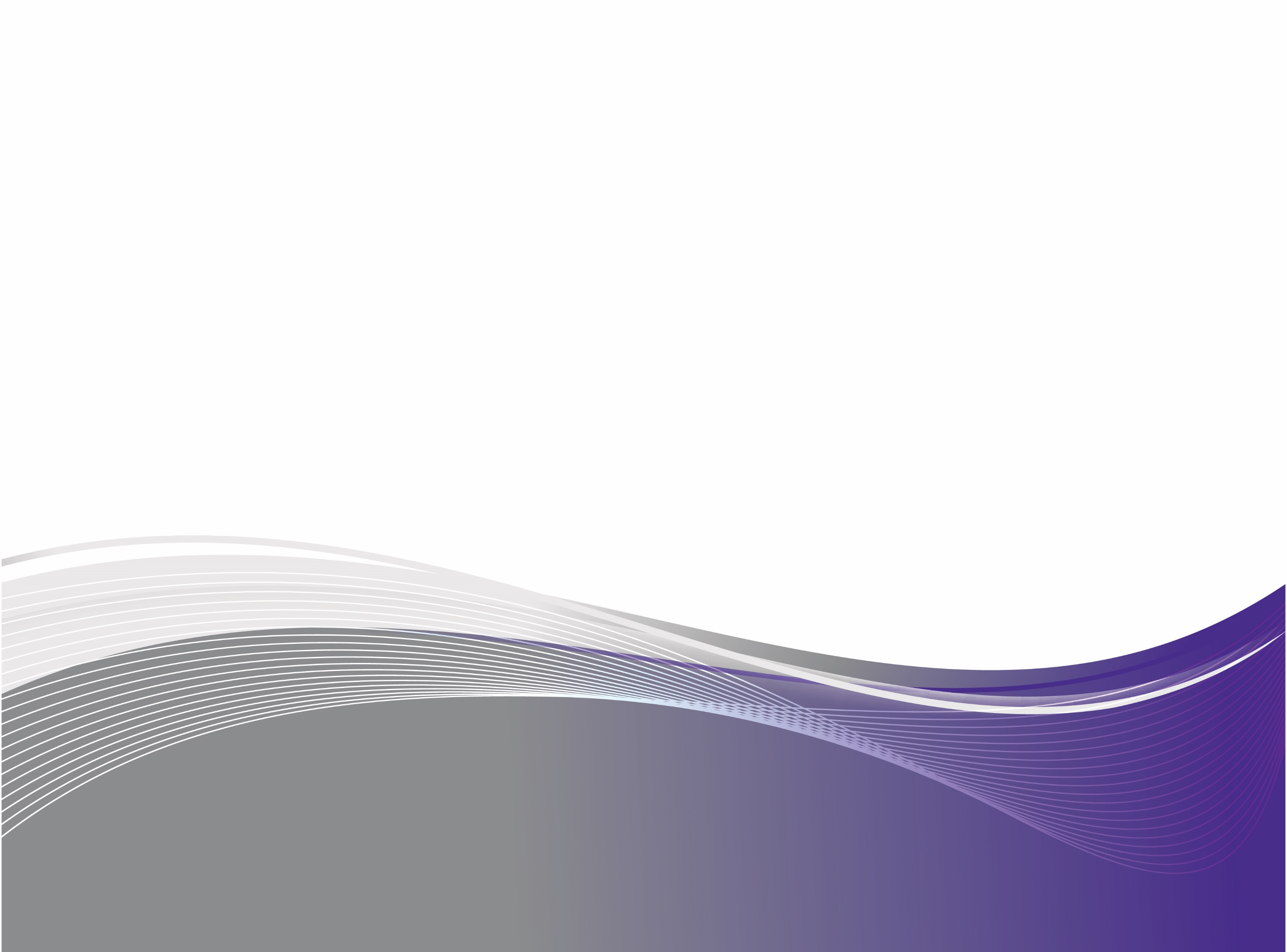 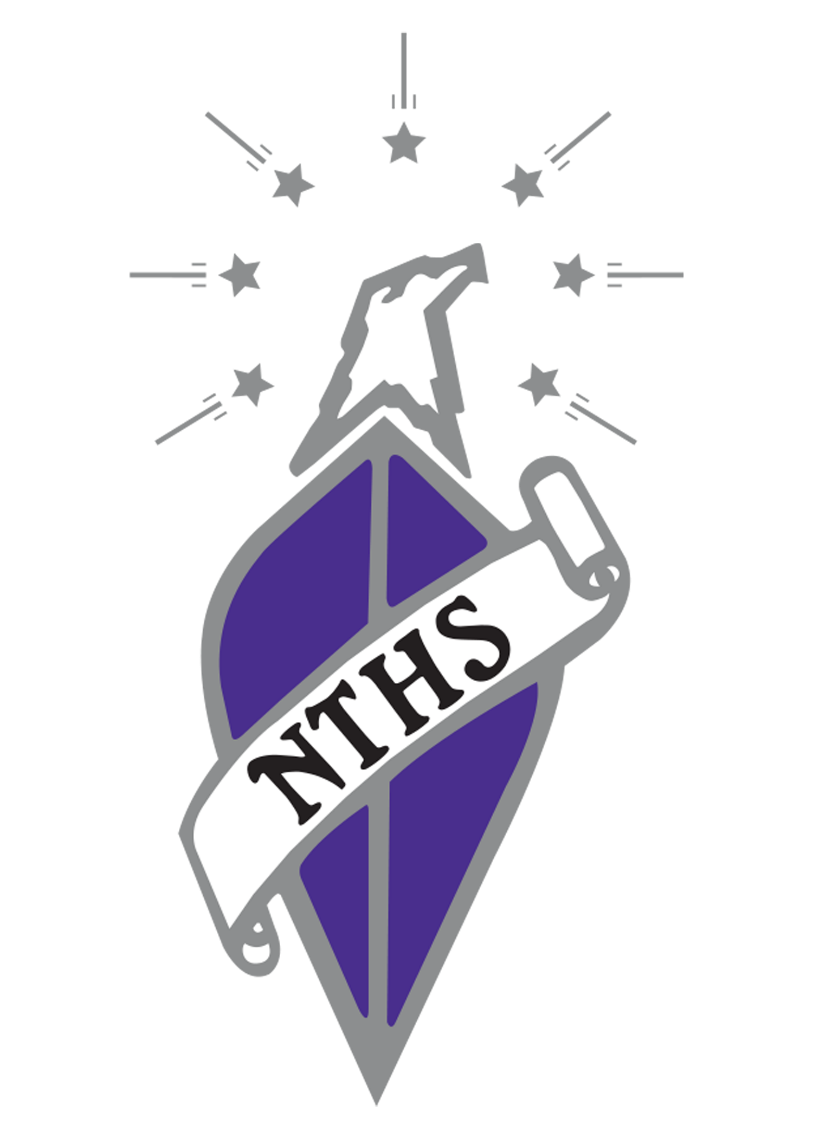 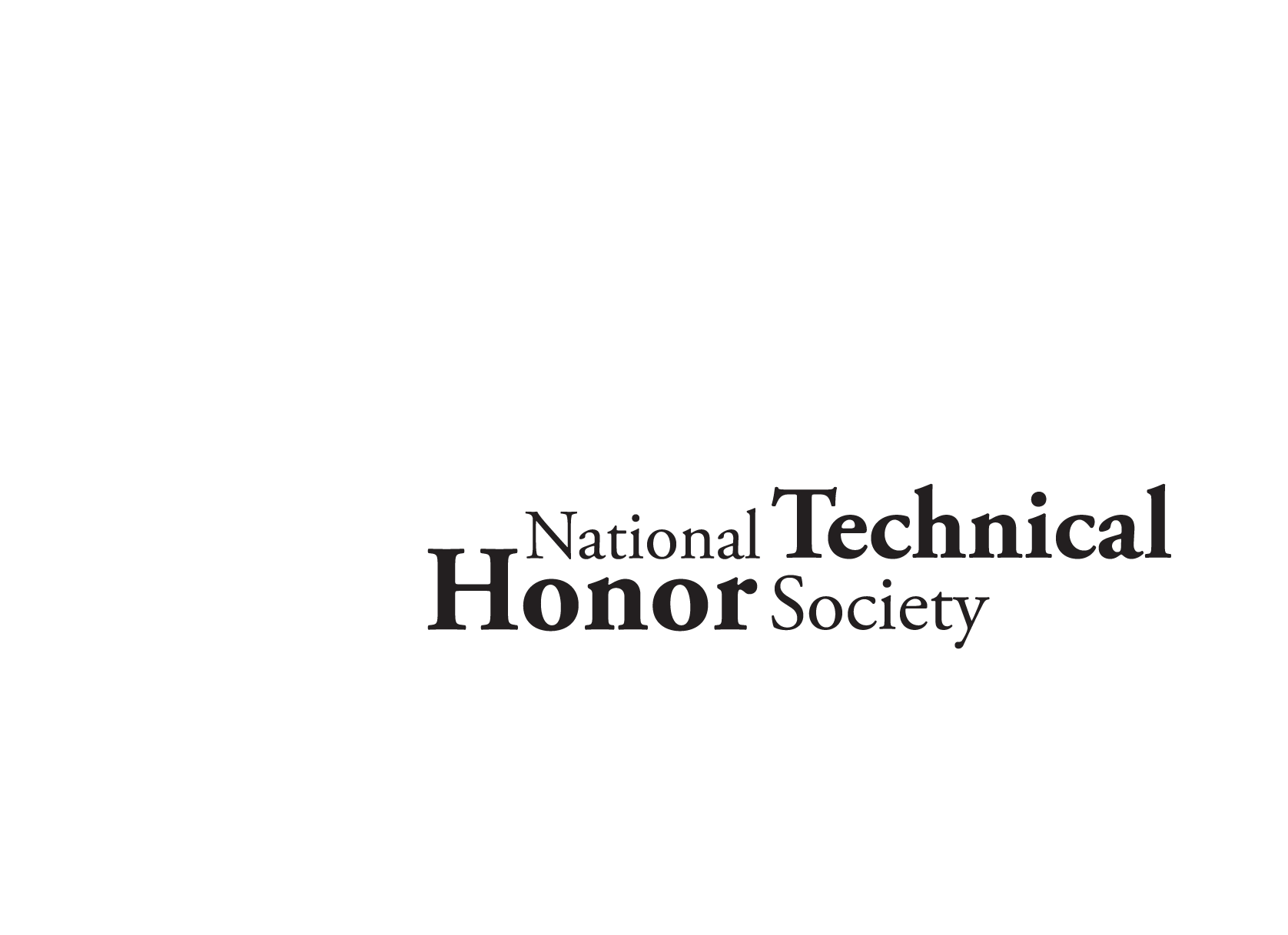 Welcome New Members!
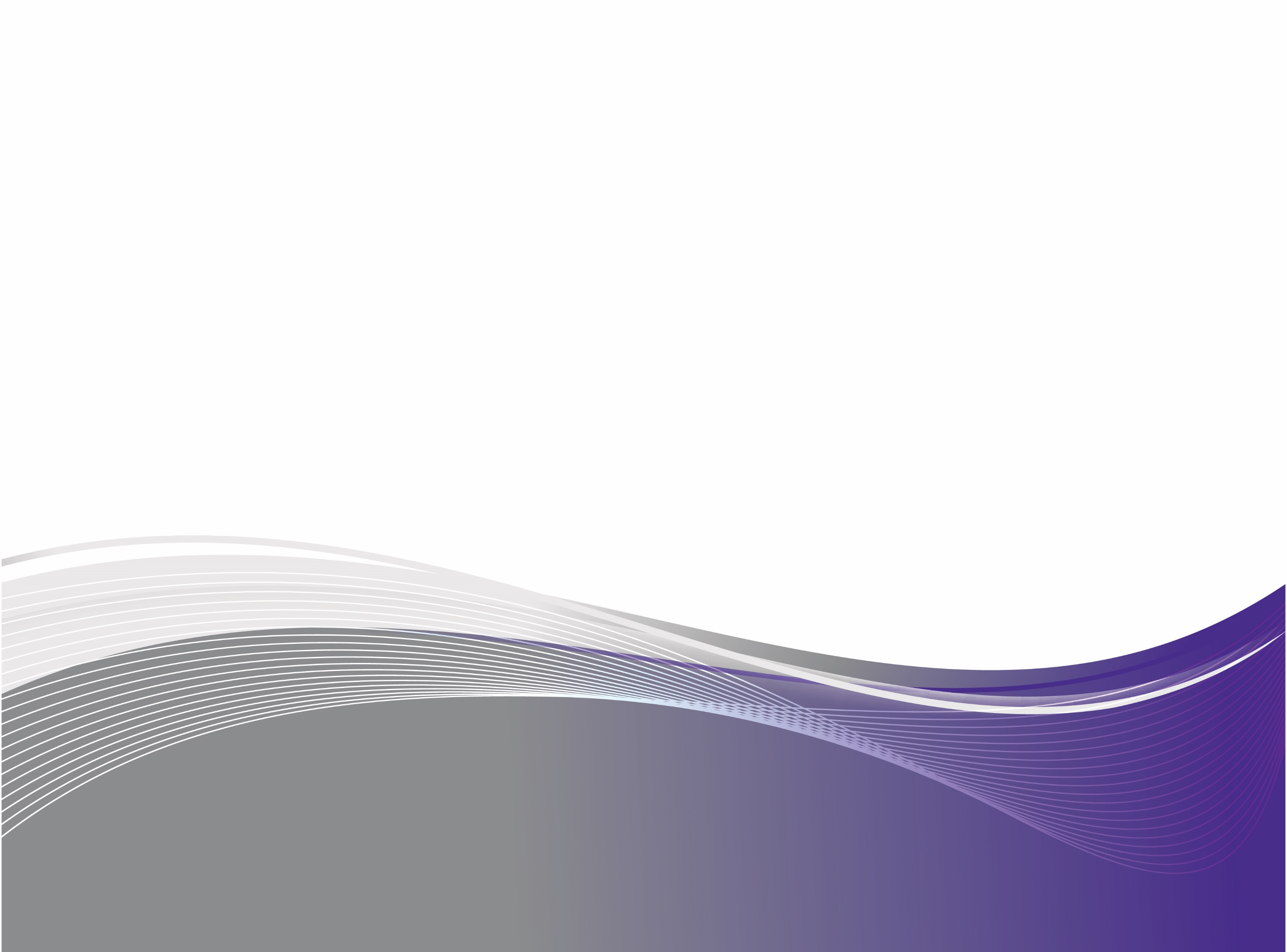